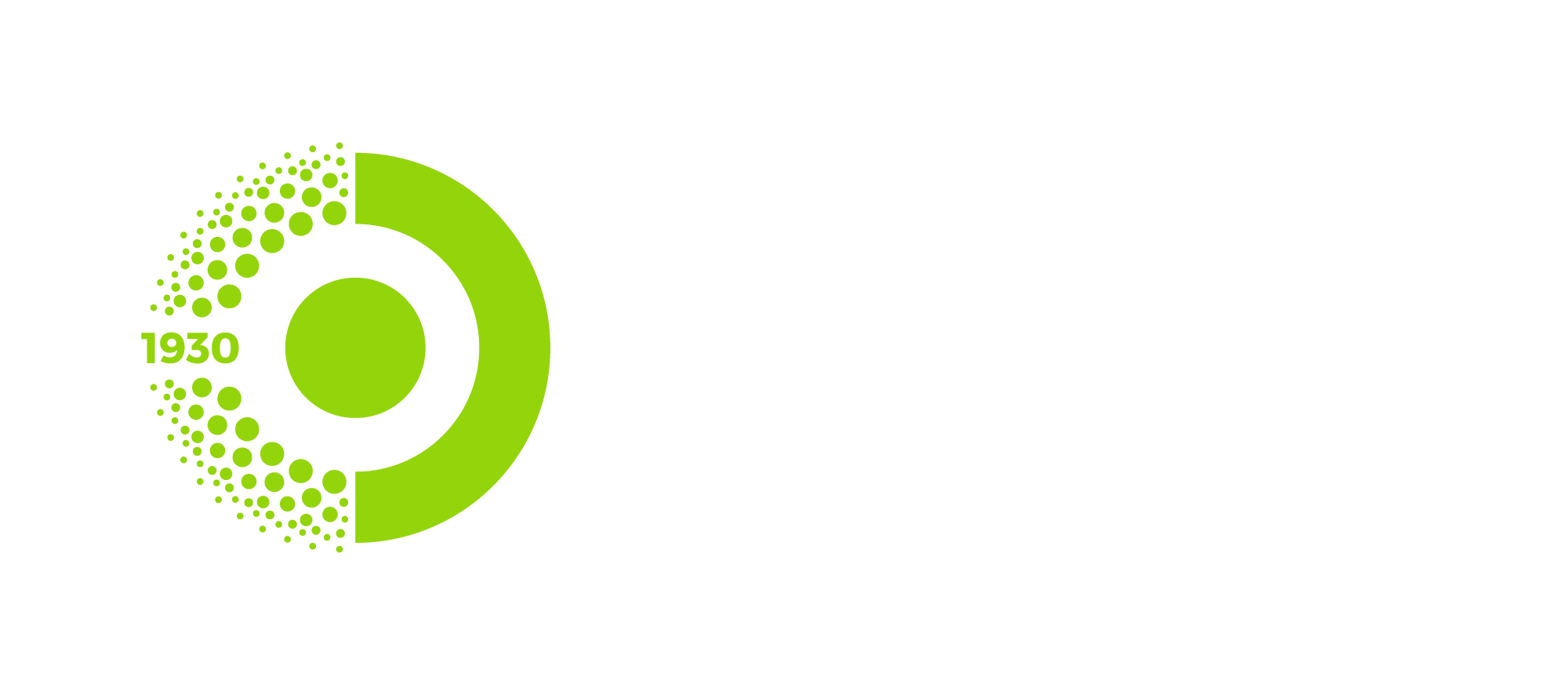 Ученый Совет
О результатах реализации программы развития университета в рамках стратегического академического лидерства «Приоритет-2030» в 2023 году
Мурина Наталья Сергеевна
Проректор по технологическим 
разработкам и коммерциализации
19 февраля 2024 года
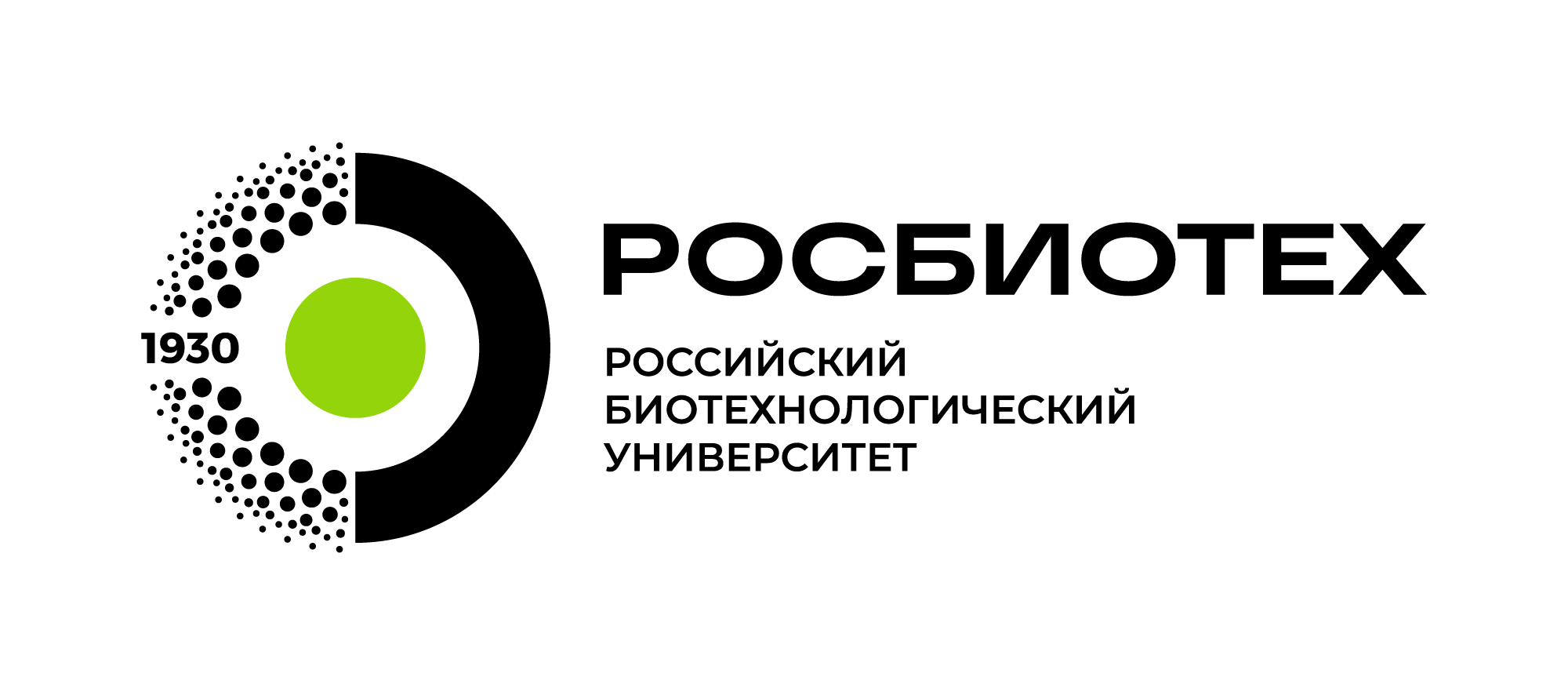 Программа развития РОСБИОТЕХ
Образовательная политика
Научно-исследовательская политика
Молодежная политика
Политика управления человеческим капиталом 
Кампусная и инфраструктурная политика
Система управления университетом
Финансовая модель университета
Политика в области цифровой трансформации 
Политика в области открытых данных
Стратегический проект № 3
Стратегический проект № 1
Аддитивные технологии и ингредиенты рынка FoodNet
Биоэкология и устойчивое развитие
Цель проекта — проведение исследований и формирование научных основ в области создания технологий биоразлагаемых материалов и разработки упаковки, способной повторно перерабатываться.
Цель проекта — создание цифровой платформы smart-решений для доступного рационального персонализированного питания, а также уменьшение отходов пластика в окружающей среде с использованием роботизированных аддитивных систем.
Стратегический проект № 2
Стратегический проект № 4
Биогород
Art Science - Парк
Цель проекта — создание модели социальной экосистемы управления здоровьем человека на основе технологий рационального питания, бережливого производства, биоиндустрии.
Цель проекта — создание открытого, доступного пространства для взаимодействия бизнеса, студентов и преподавателей, а также развития талантливых школьников.
Критерии для участия в отборе в программе «Приоритет – 2030» Входные показатели
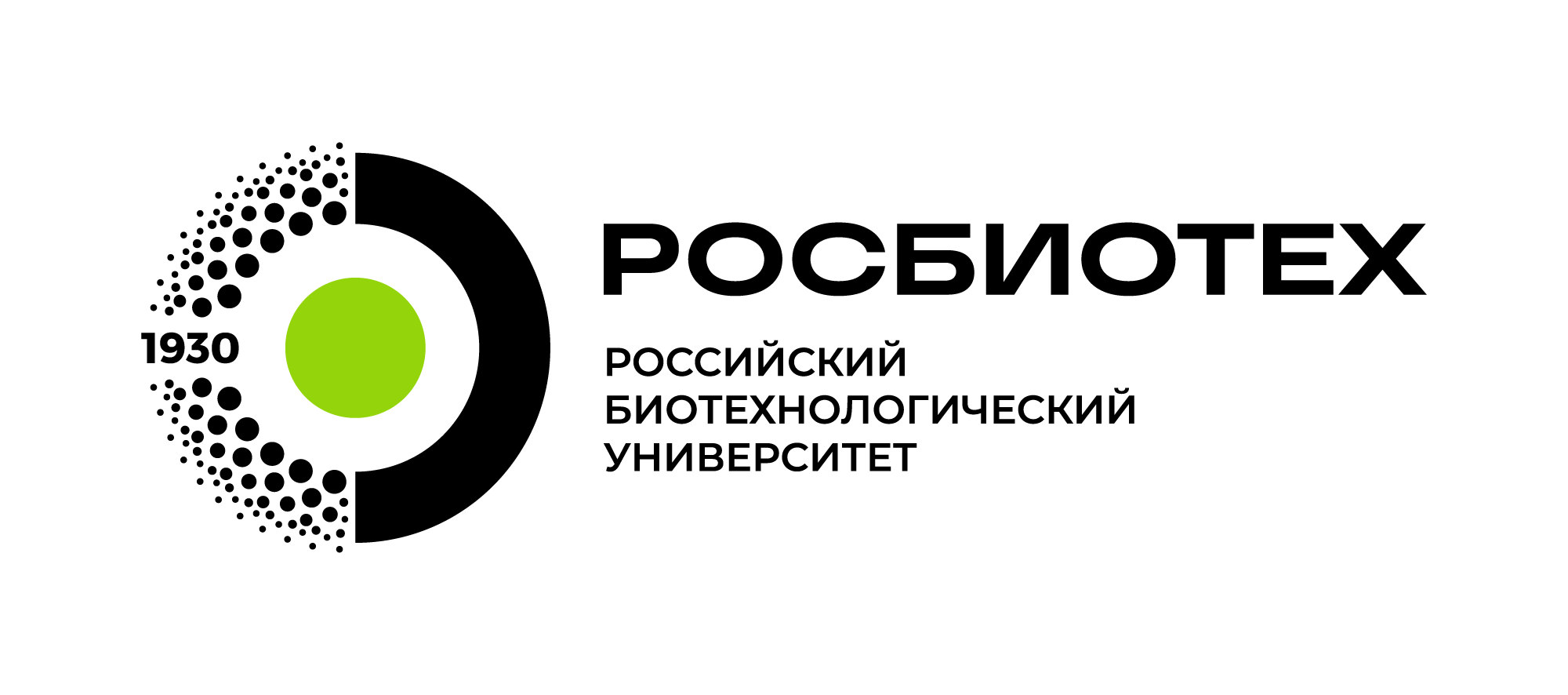 Значения показателей, необходимых для достижения результата предоставления грантаВ рамках реализации программы «Приоритет-2030»
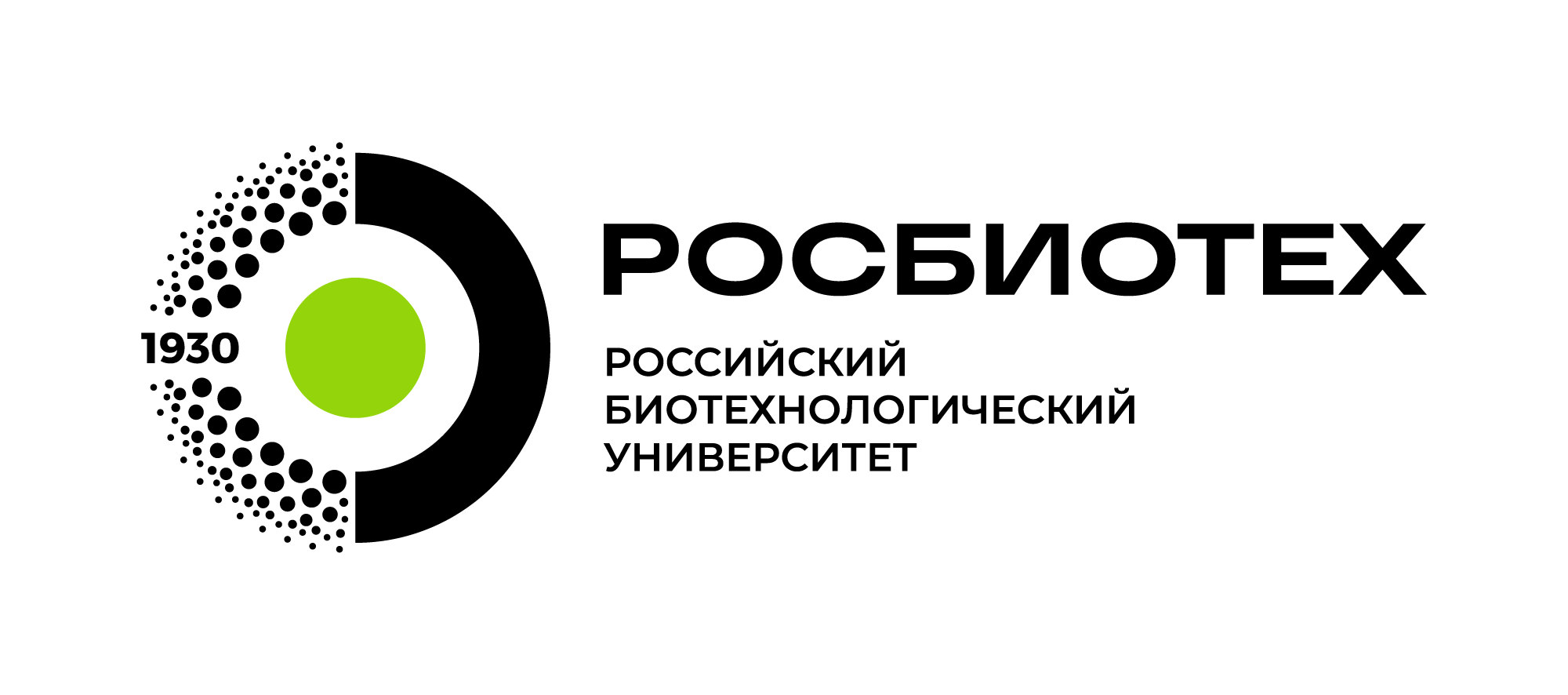 * Правила проведения отбора - Постановление Правительства Российской Федерации от 13 мая 2021 г. N 729.
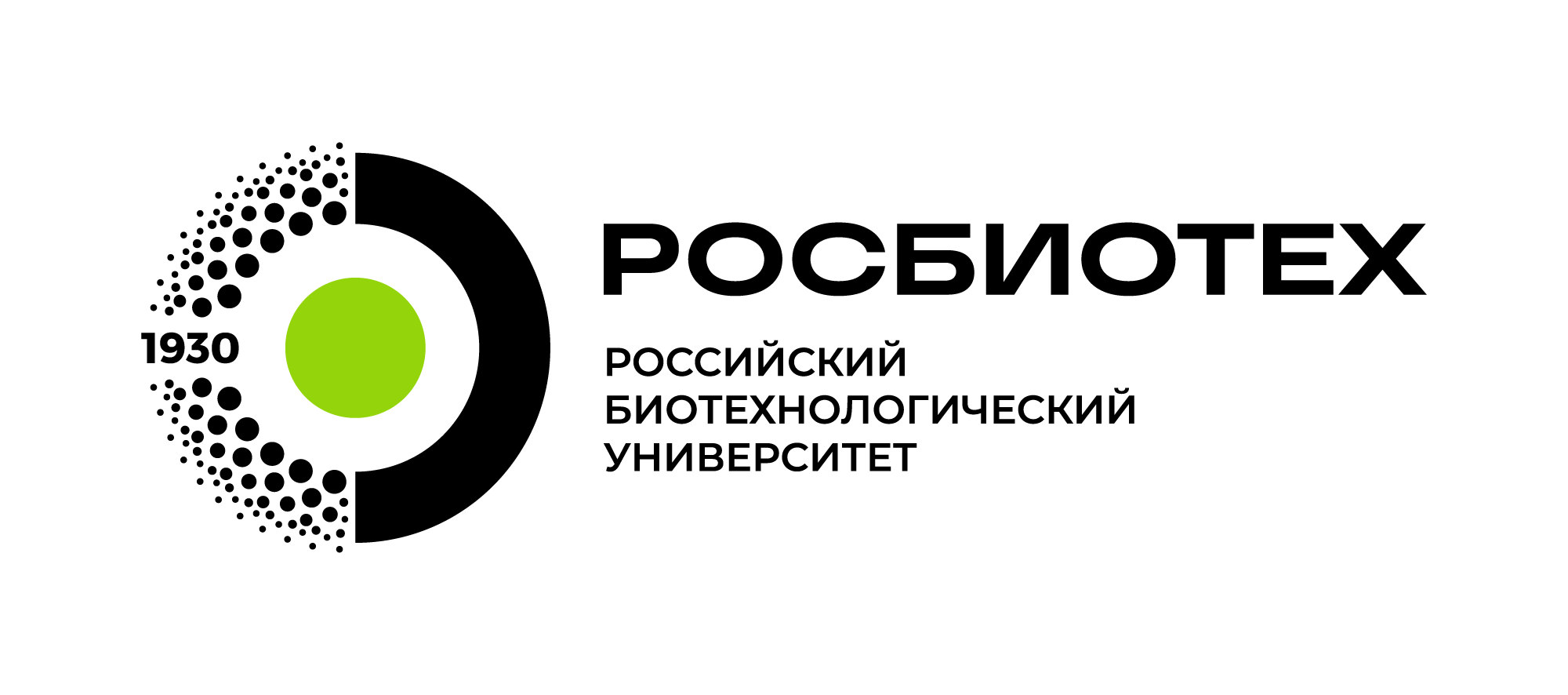 Целевые показатели реализации Программы развития в 2023 г.
Целевые показатели реализации Программы развития в 2023 г.
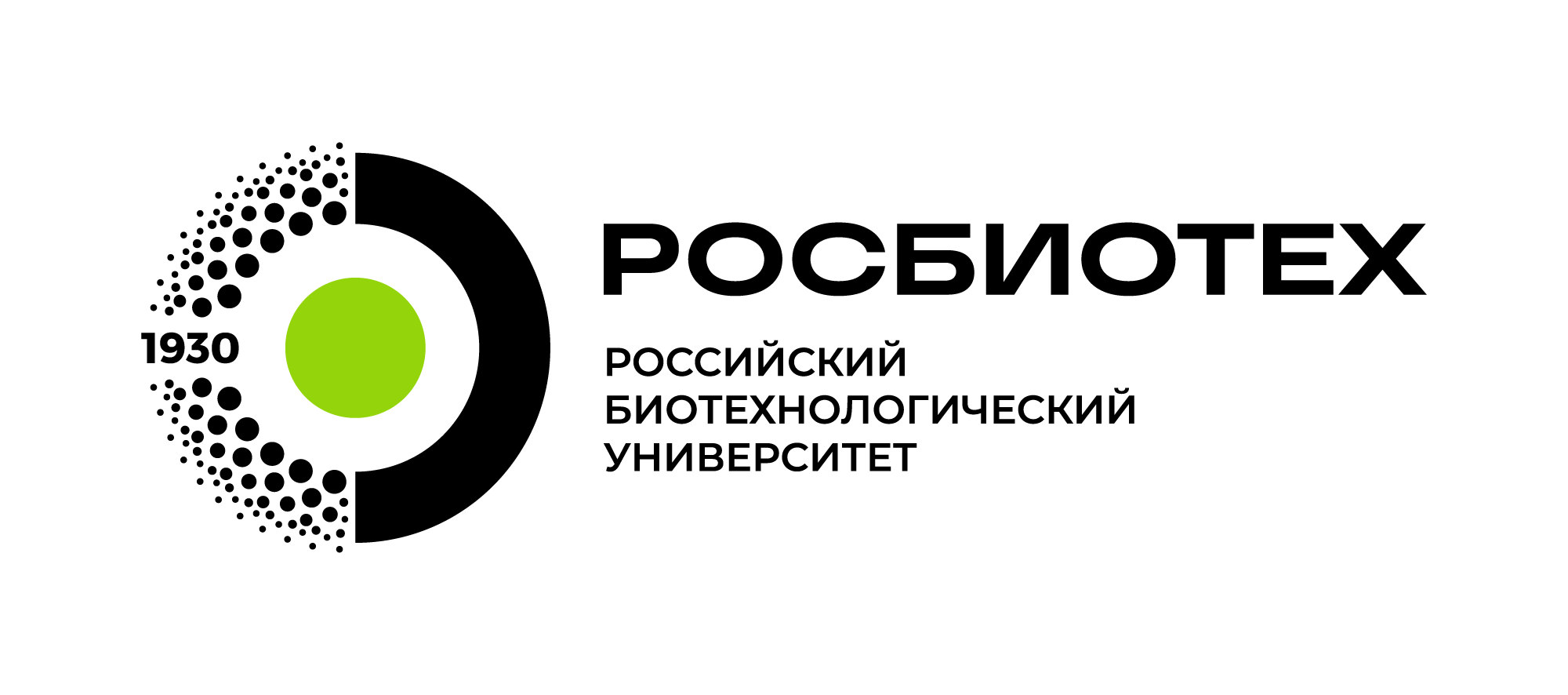 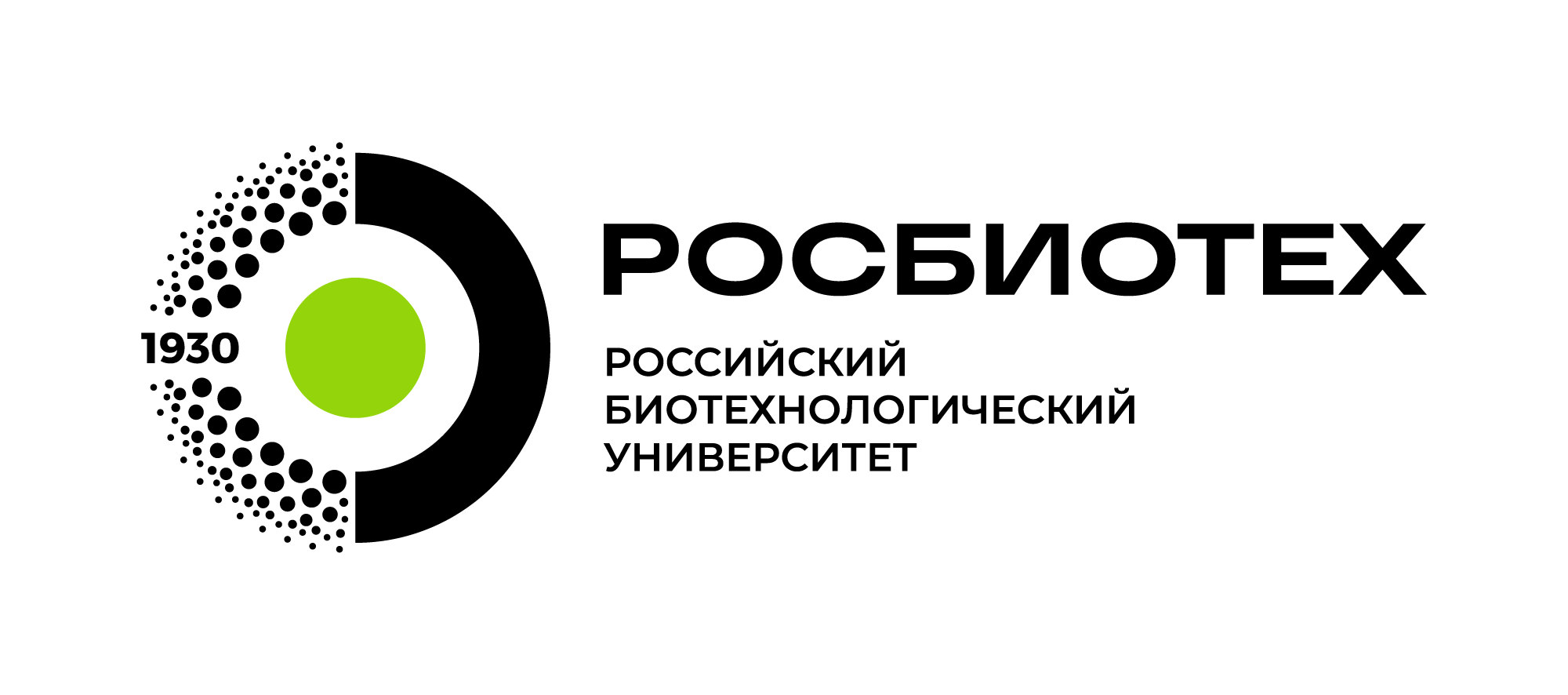 Целевые показатели реализации Программы развития в 2023 г.
Целевые показатели реализации Программы развития в 2023 г.
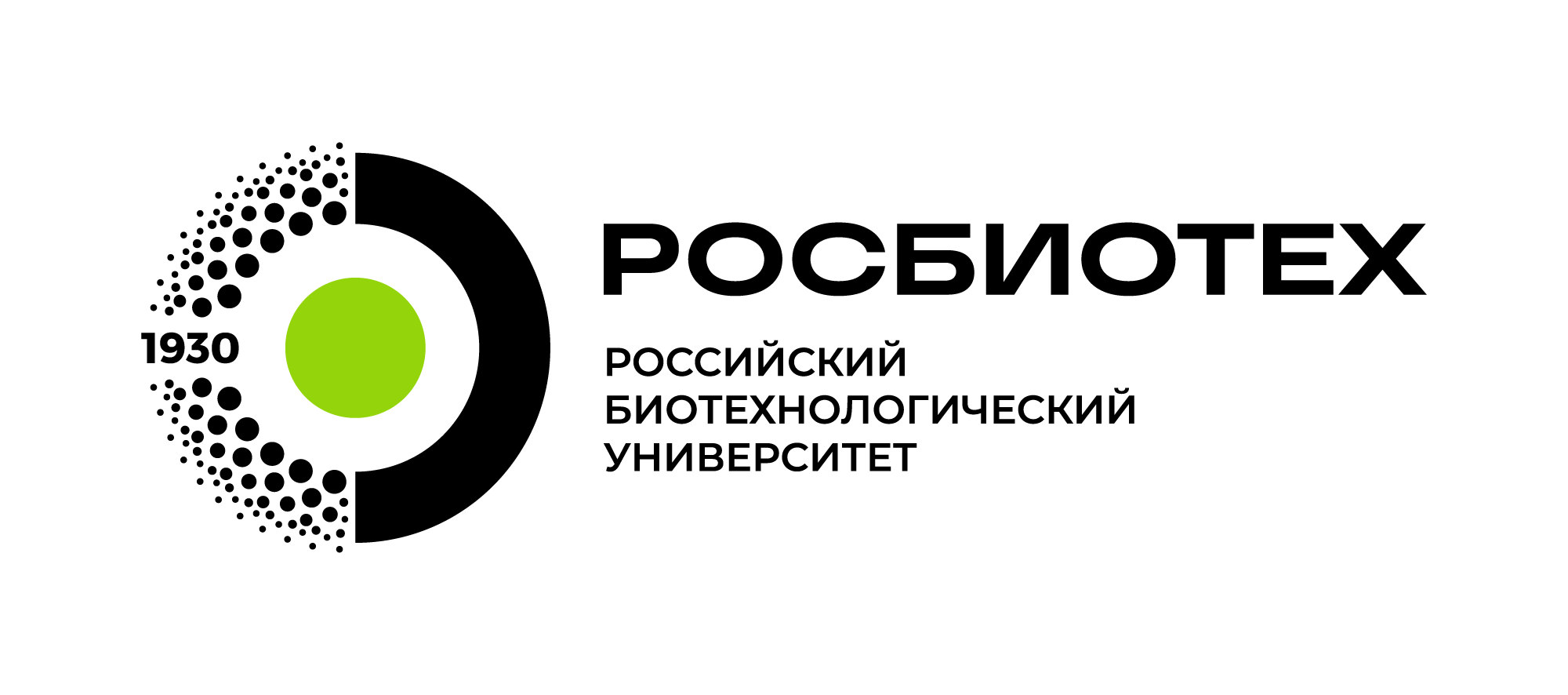 Целевые показатели реализации Программы развития в 2023 г.
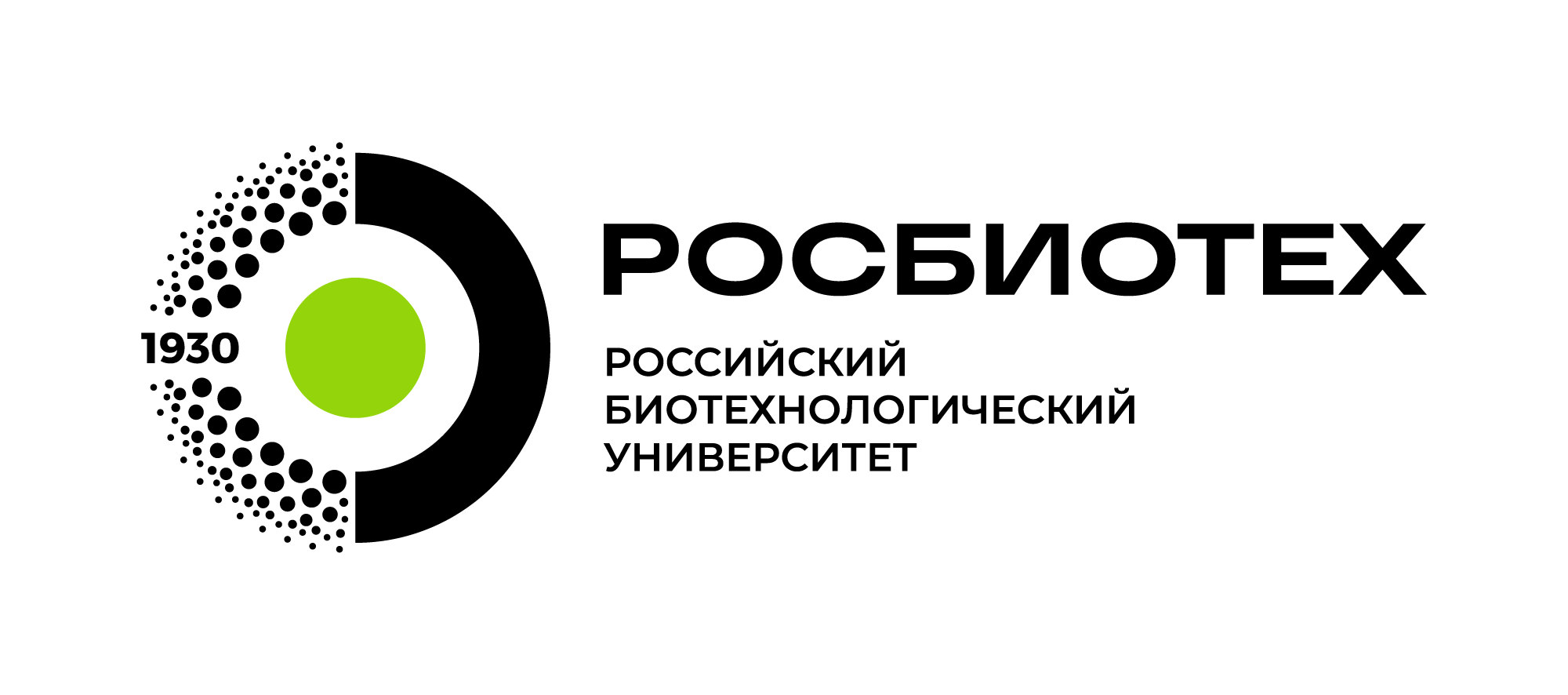 Целевые показатели реализации Программы развития в 2023 г.
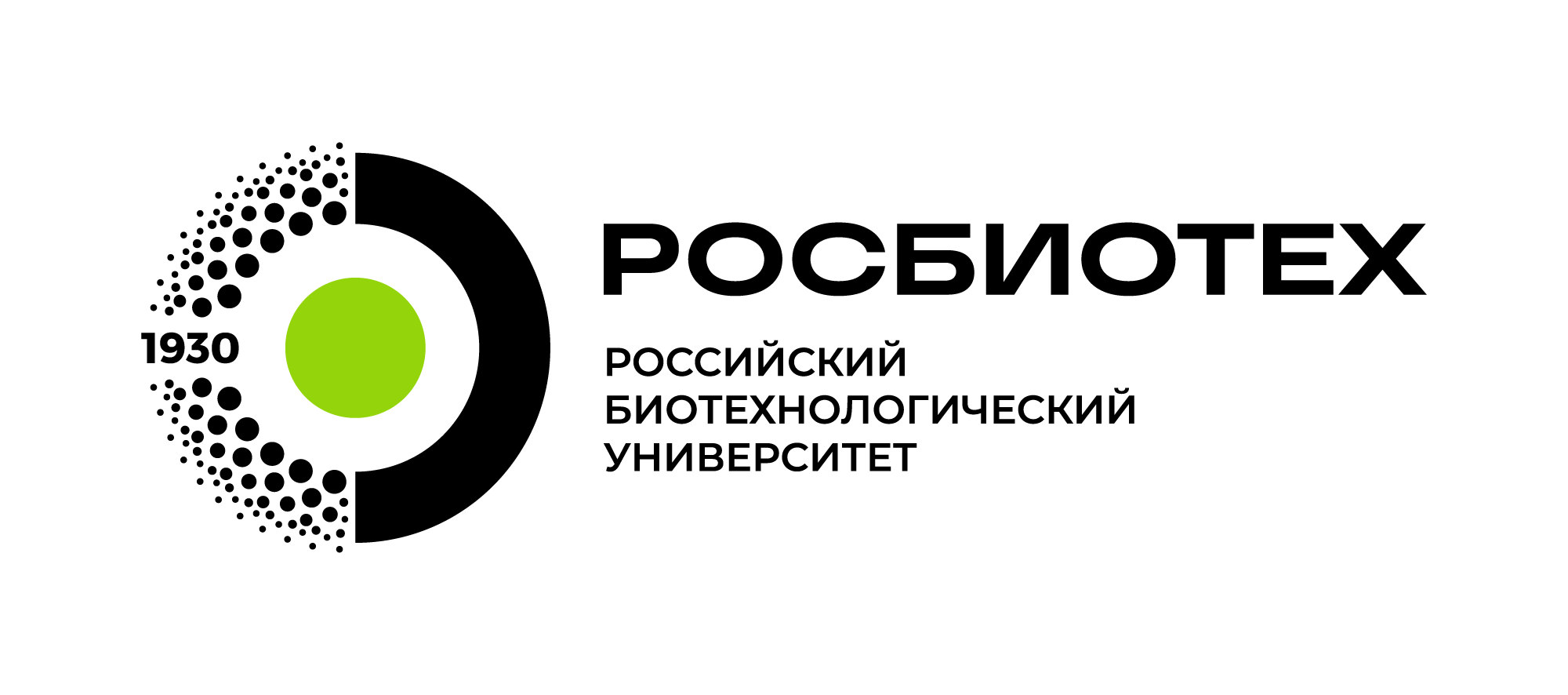 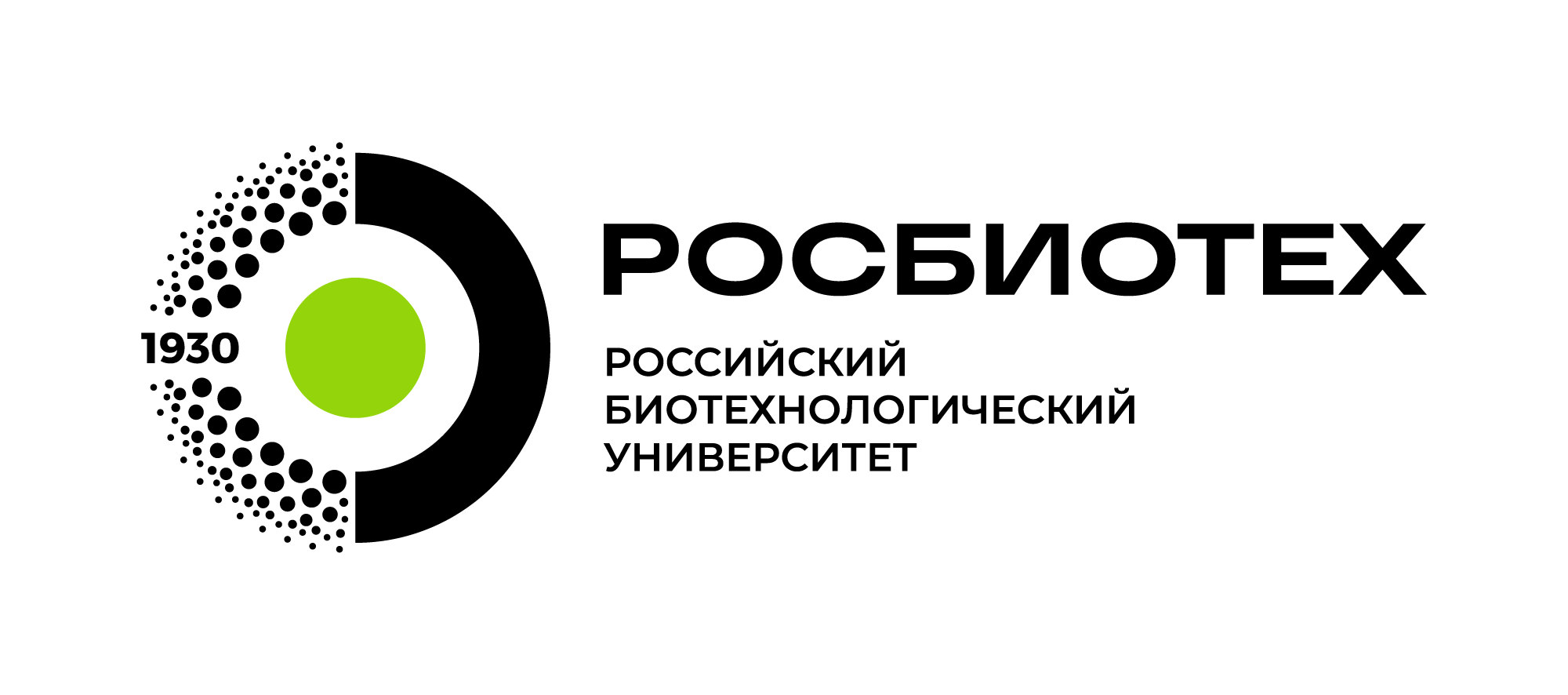 Привлечение средств внебюджетных источников на проведение прикладных научных исследований и (или) экспериментальных разработок, полученных от заказчиков, в 2023 году
Общая сумма договоров на выполнение НИР = 24 009 595 руб.
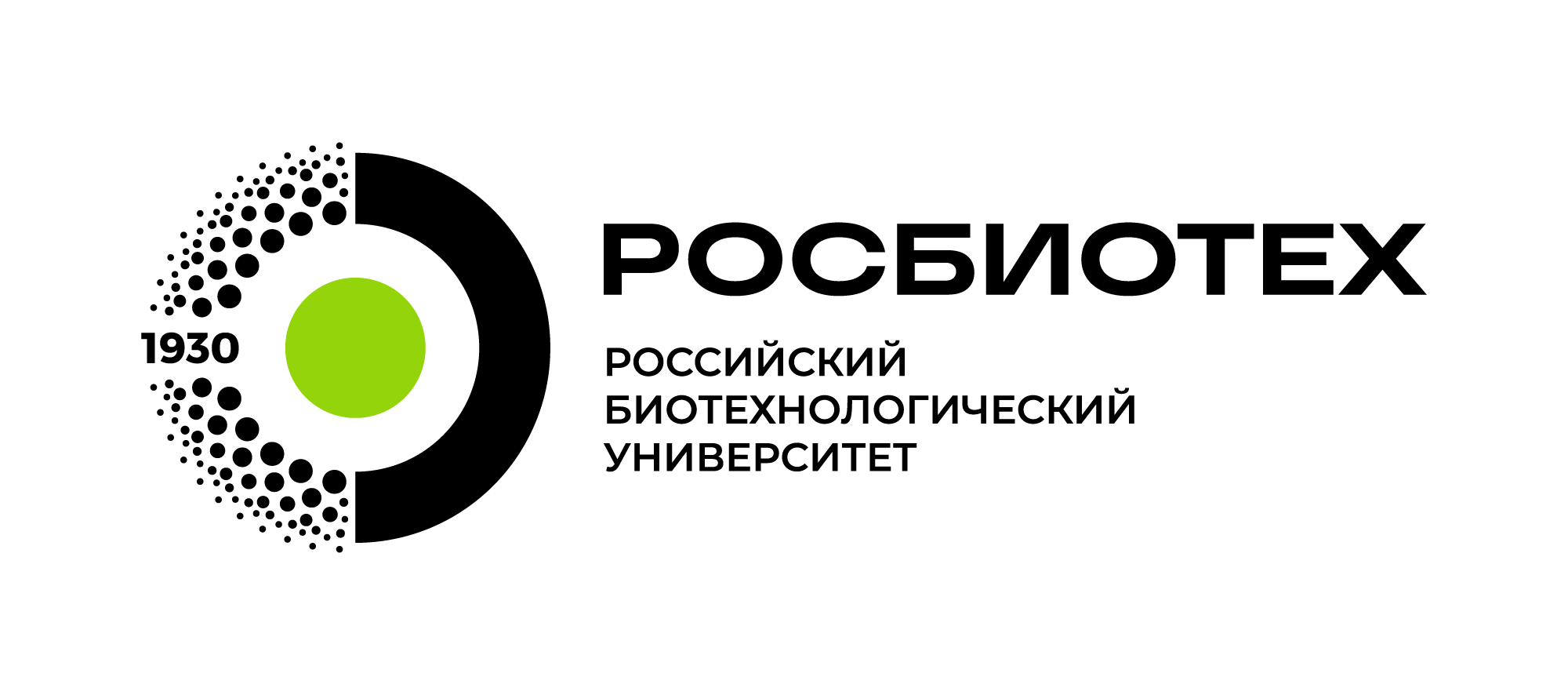 Распределение средств гранта в 2023 г.
Общая сумма гранта составляет 100 млн. рублей
Соглашение от 20.02.2023г. № 075-15-2023-338 
«Цифровая кафедра»:

КБК 100
Выплаты персоналу, включая взносы на обязательное социальное страхование : 10 411 364,74 руб.

КБК 200
Закупка работ и услуг: 
3 105 096,00 руб.

КБК 300
Закупка непроизведенных активов, нематериальных активов, материальных запасов и основных средств: 17 919 998,26 руб.
Соглашение от 15.02.2023г. № 075-15-2023-153: 

КБК 100
Выплаты персоналу, включая взносы на обязательное социальное страхование: 
1 980 273,74 руб.

КБК 200
Закупка работ и услуг: 
32 717 229,00 руб.

КБК 300
Закупка непроизведенных активов, нематериальных активов, материальных запасов и основных средств:
33 866 038,26 руб.
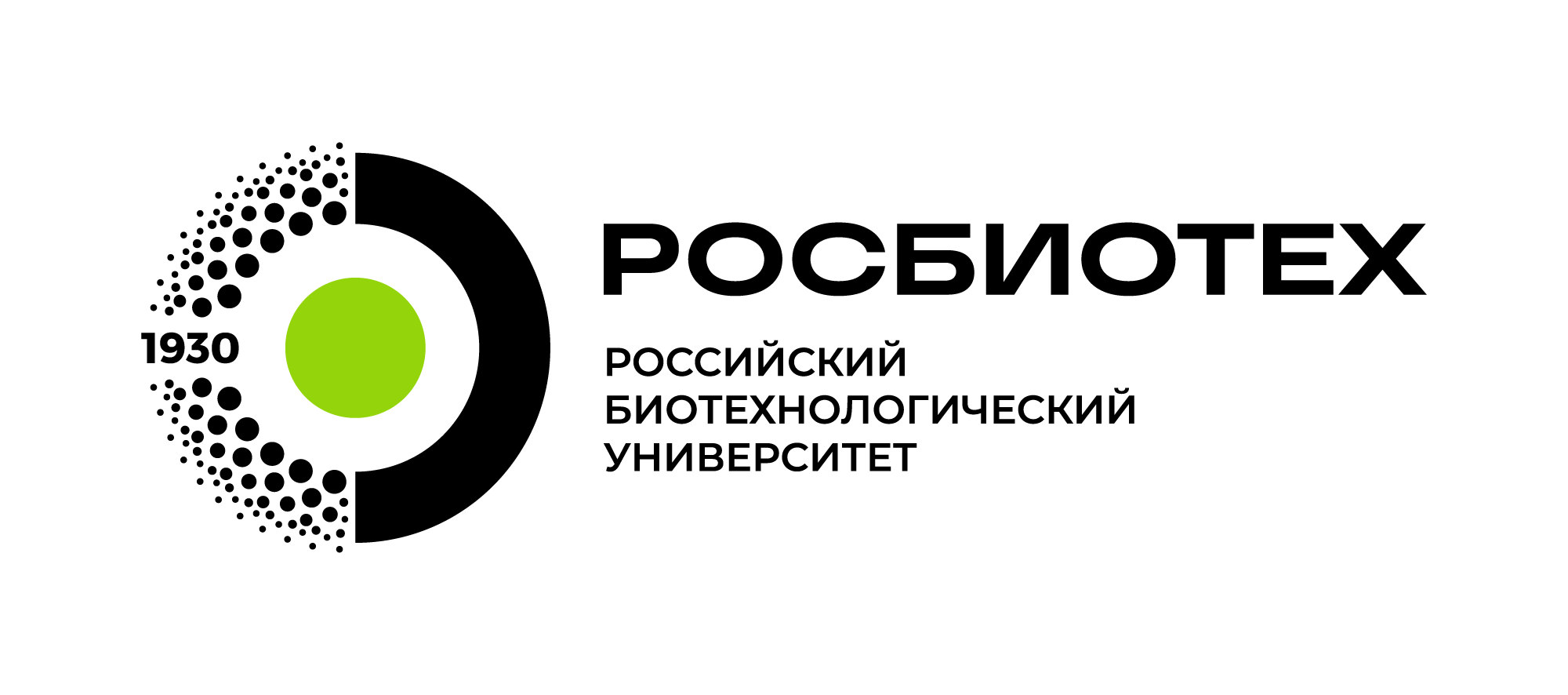 Цифровая трансформация
Цель проекта — Развитие кадрового потенциала ИТ-отрасли
Цифровая кафедра
Результат 2023 года
1
Образовательные программы:
Digital-маркетинг
Передовые цифровые технологии в пищевой промышленности
Системы компьютерного зрения в пищевой промышленности
Управление бизнес-процессами в системе 1С:ERP
ЕДИНОЕ ЦИФРОВОЕ ПРОСТРАНСТВО РОСБИОТЕХ 
Интеграция всех источников данных, построение аналитических дашбордов
Обеспечен бесшовный доступ к типовым web-приложениям, информационным системам, специализированному программному и аппаратному обеспечению в любое время, из любого места, с любого устройства
Создан и внедрен программный комплекс класса «Business intelligence» - ROSBIOTECH BI System, включающий в себя 12 витрин, позволяющих принимать информационно обоснованные управленческие решения
Количество обучающихся
Образовательные программы
МОДЕРНИЗАЦИЯ IT –ИНФРАСТРУКТУРЫ И УЧЕБНЫХ ОБРАЗОВАТЕЛЬНЫХ ПРОСТРАНСТВ: 

Обновление компьютерного, мультимедийного оборудования и программного обеспечения 

Закуплено:

Комплект оборудования для видеостудии
Компьютеры – 232 шт.
Серверы – 5 шт.
Проекторы – 4 шт.
Телевизоры – 4 шт.
Интерактивные панели – 10 шт. 
Стол «Пирогов».
Мебель для компьютерного класса «Цифровой кафедры».
3
4
662
2023
2023
1
163
2022
2022
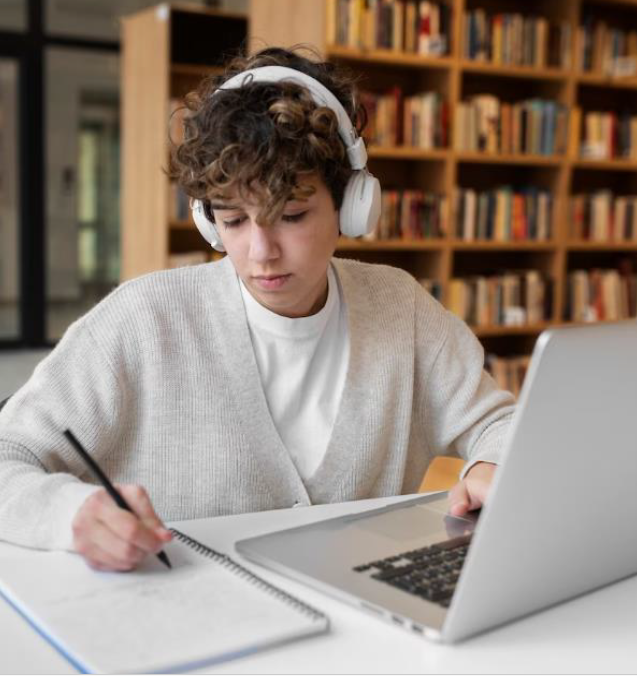 НАУКА И ОБРАЗОВАНИЕ: 
Создан и внедрен единый личный кабинет абитуриента, обучающегося, преподавателя и выпускника позволяющий получать доступ к услугам РОСБИОТЕХ в формате мобильного приложения
Создан цифровой двойник одного из кампусов РОСБИОТЕХ с возможностью навигации, визуализации и аналитики данных
Создан виртуальный симулятор «Производство хлебобулочных изделий (батона нарезного)»
Введен в эксплуатацию интерактивный анатомический стол «Пирогов»
2
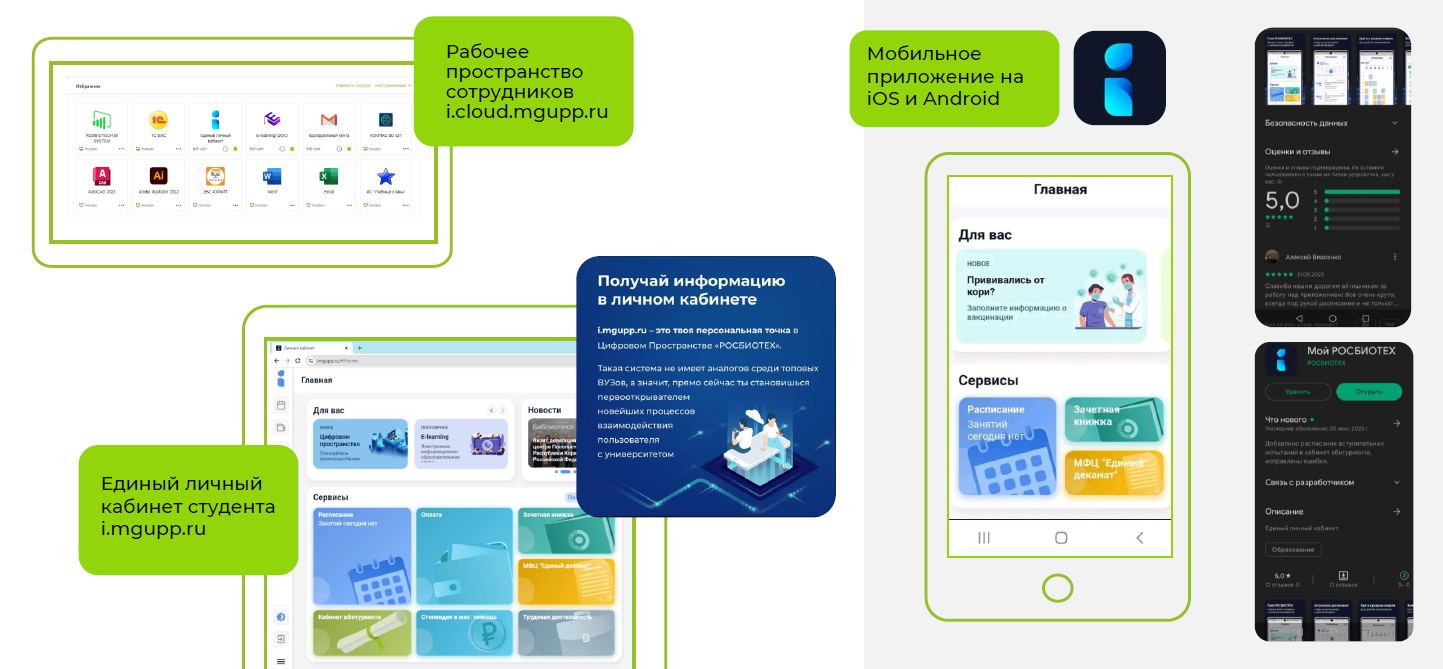 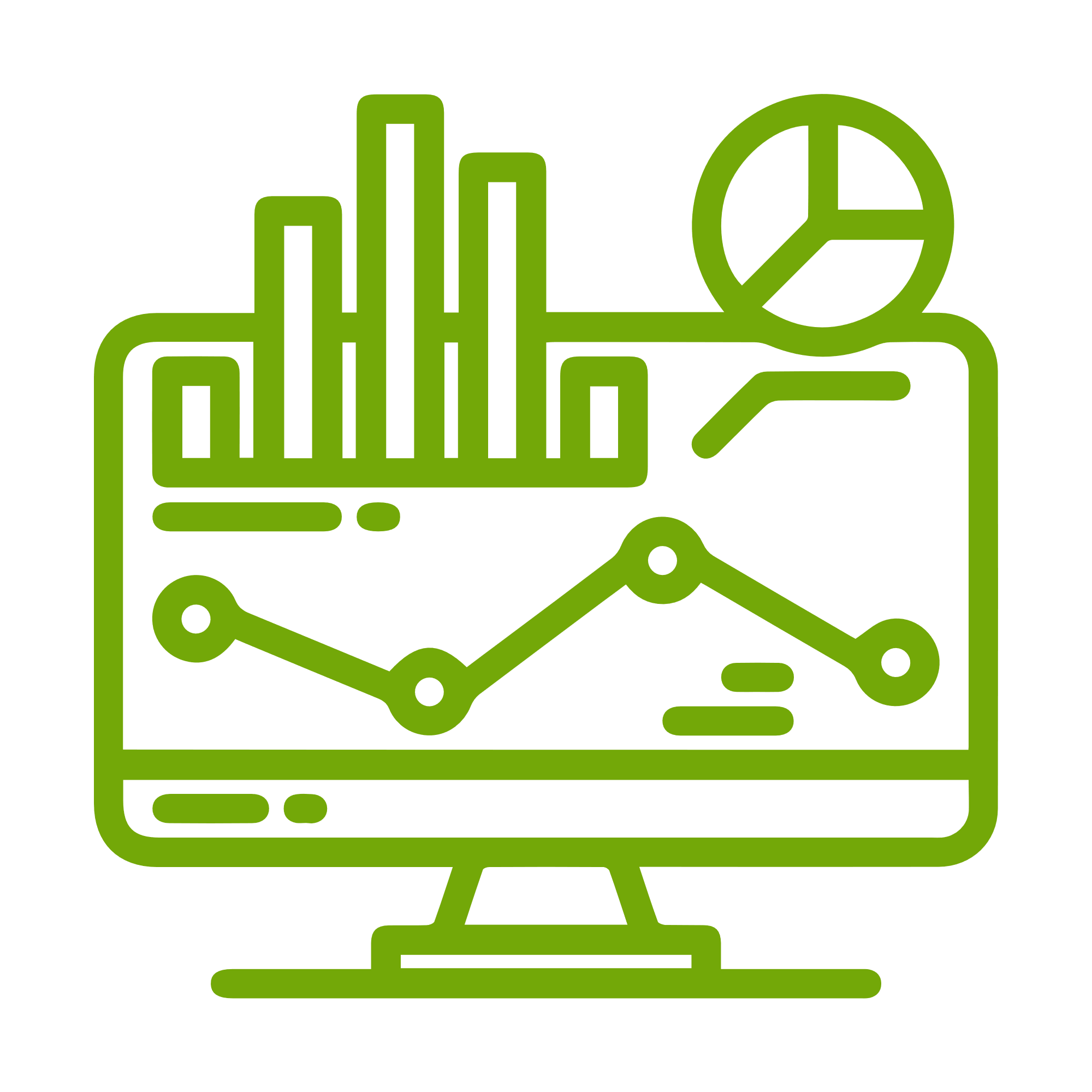 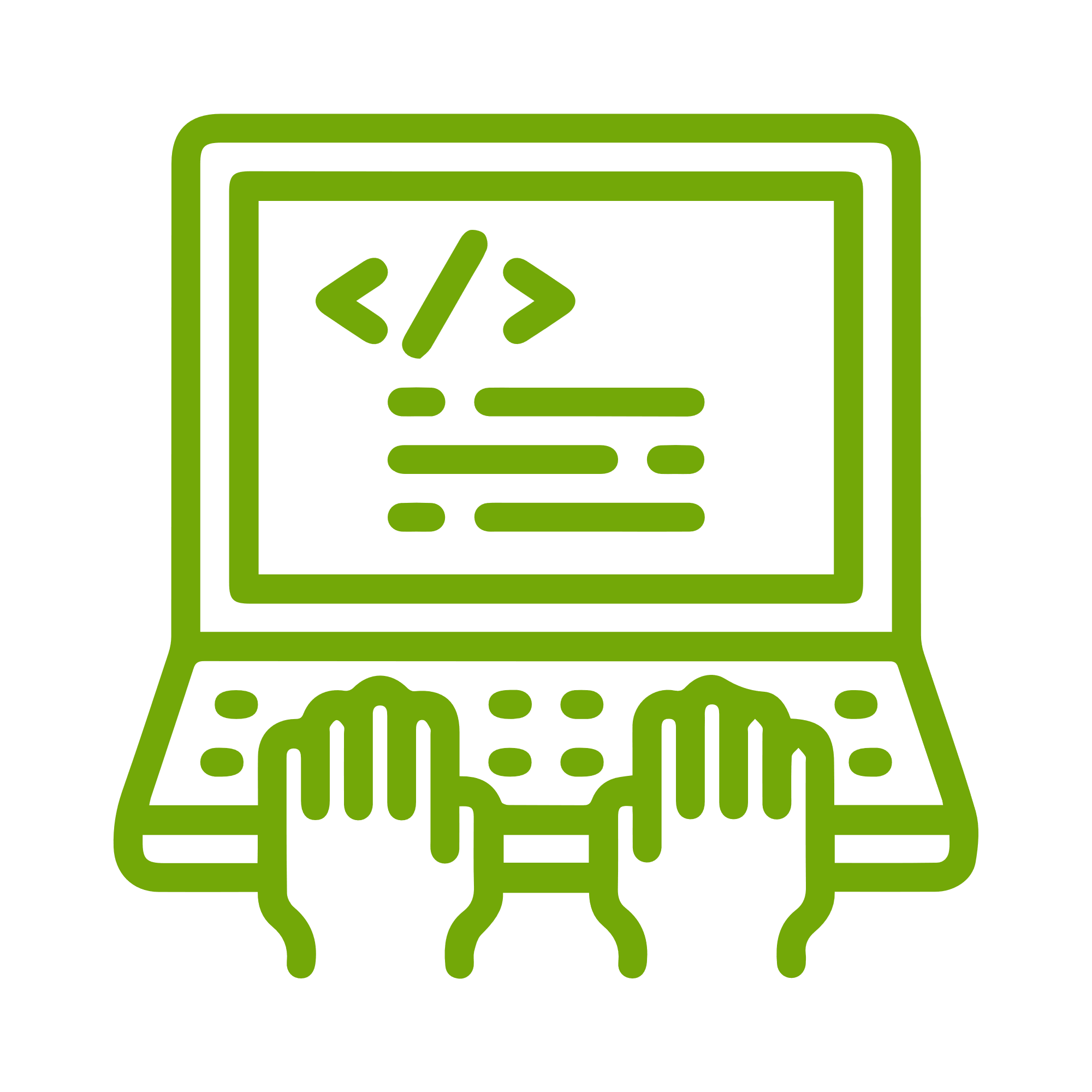 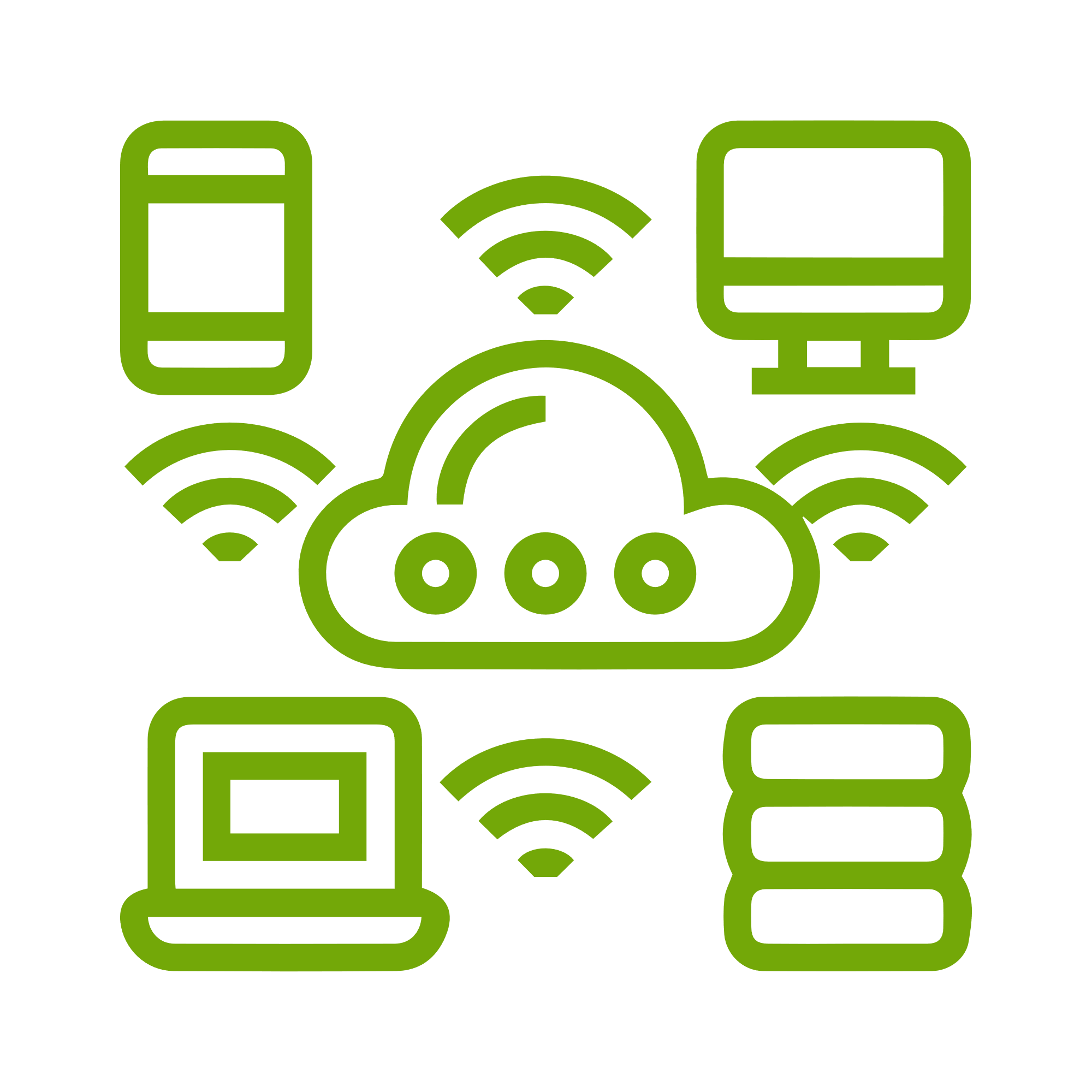 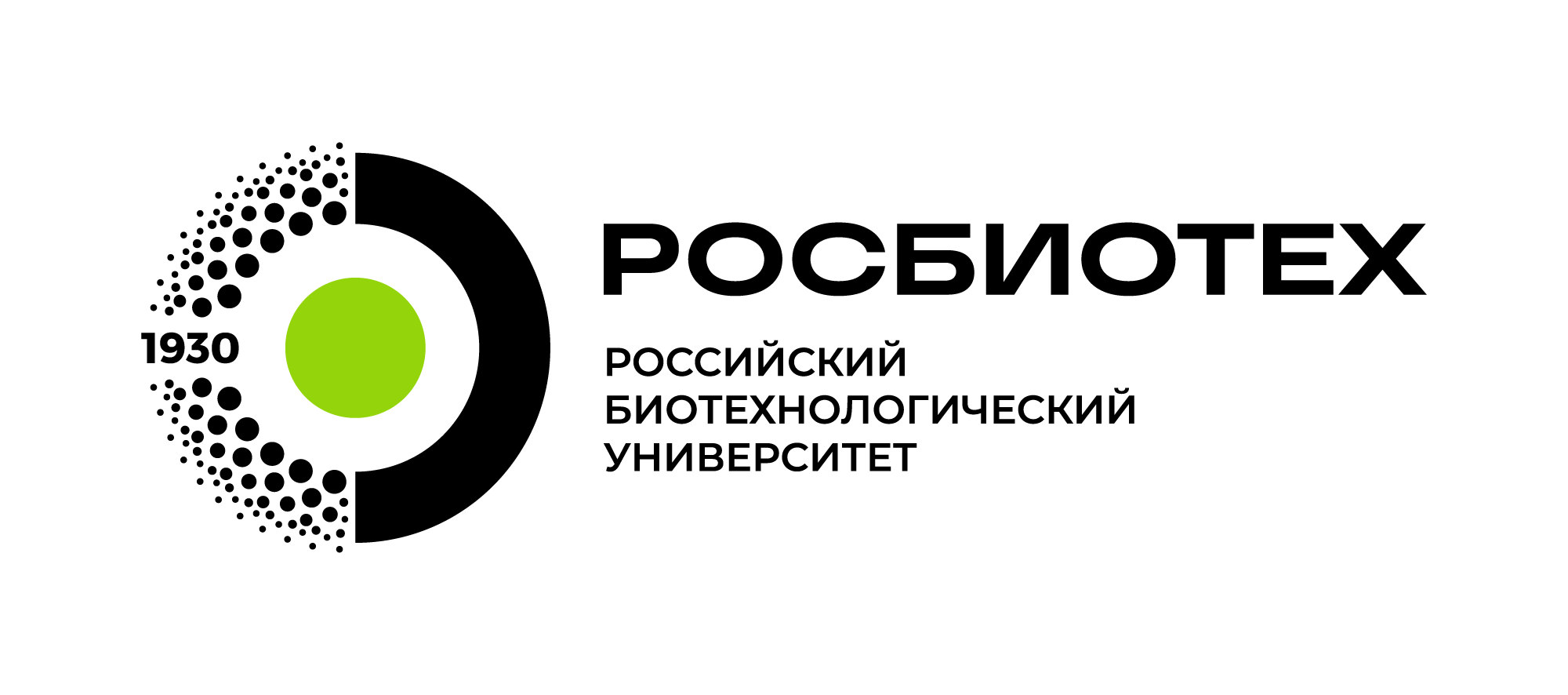 Лаборатория биополимеров и рециклинга упаковки
Стратегический проект № 1
Биоэкология и устойчивое развитие
Было:
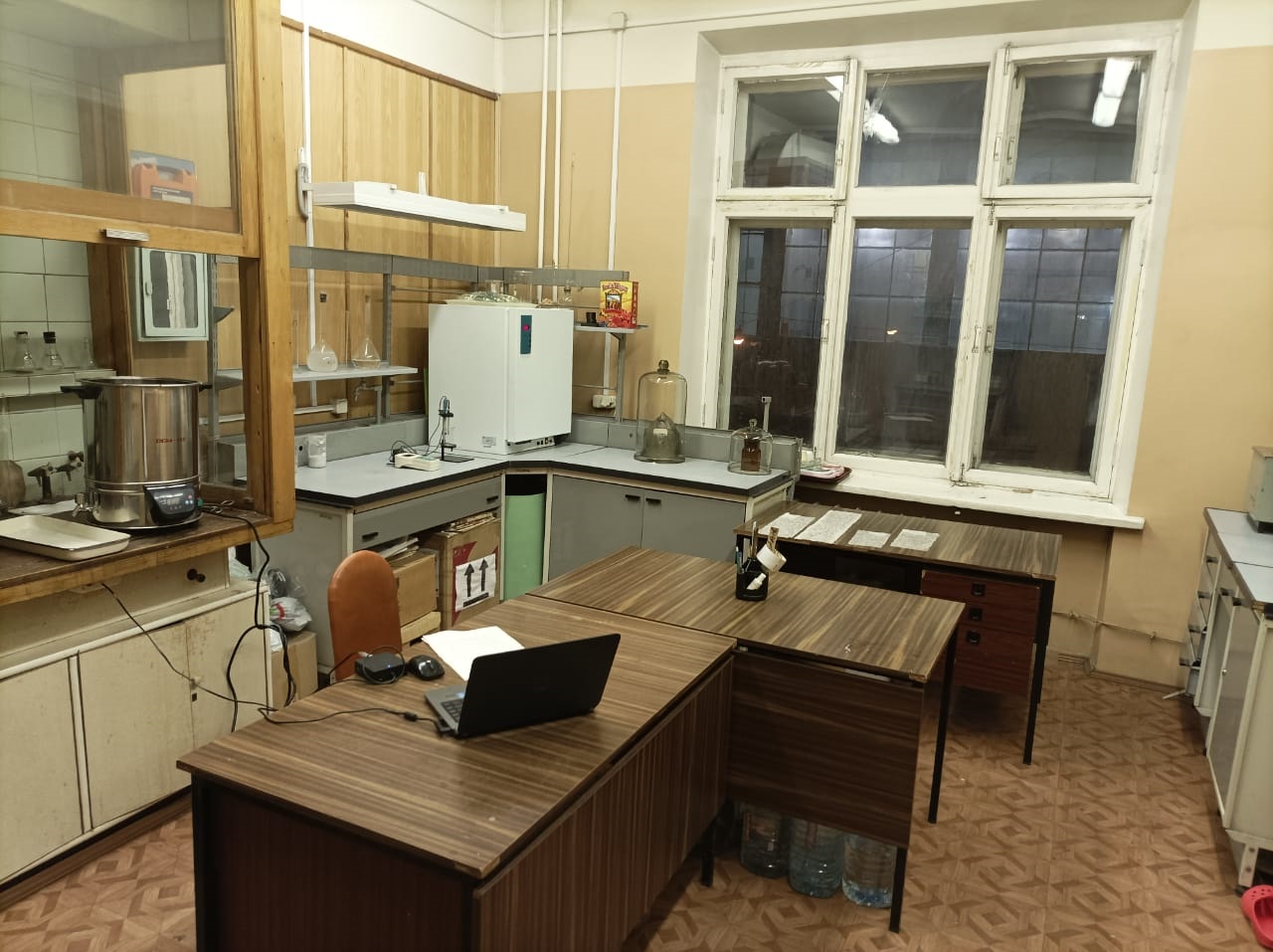 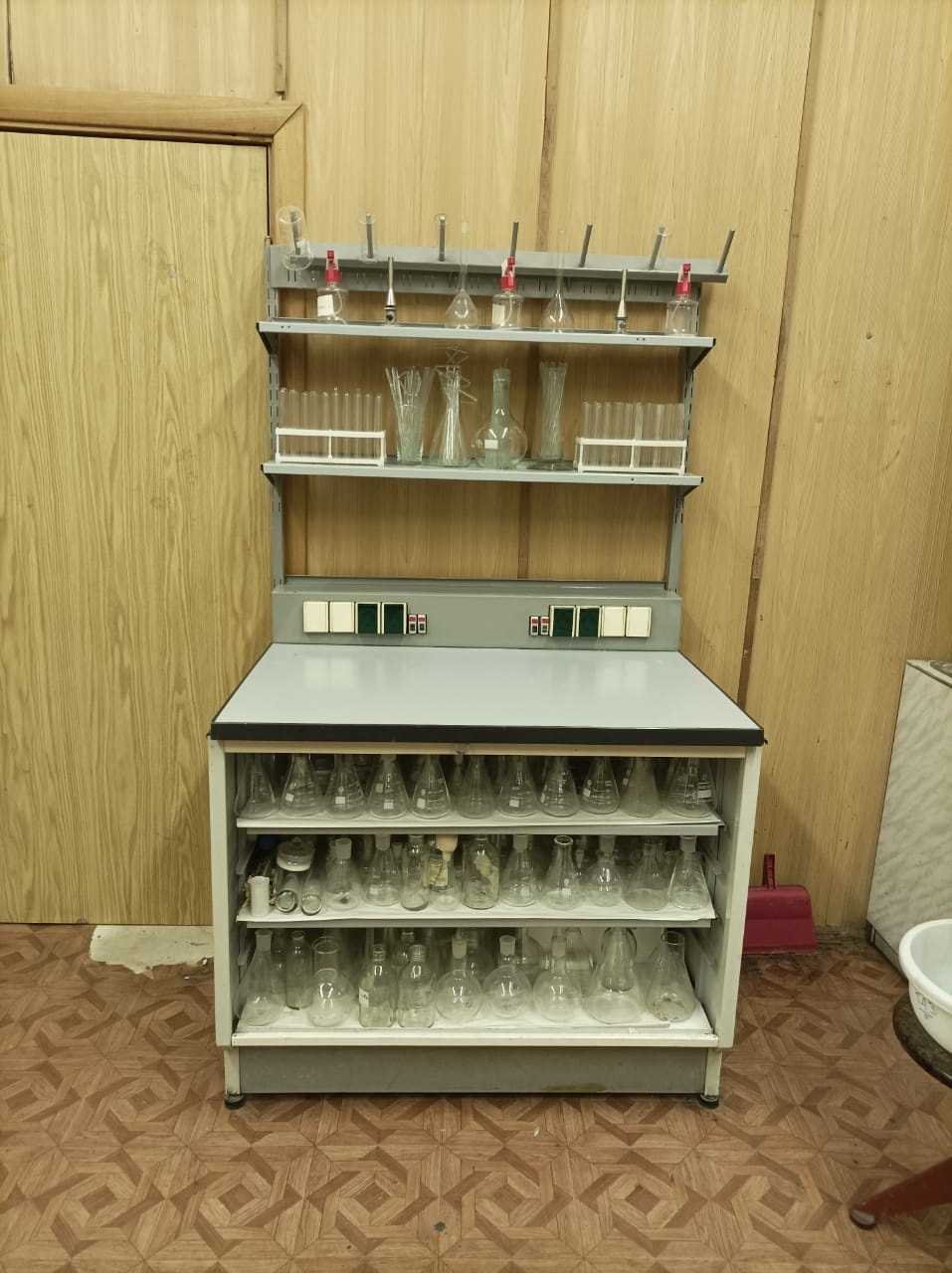 Руководитель подпроекта  Ирина Анатольевна Кирш
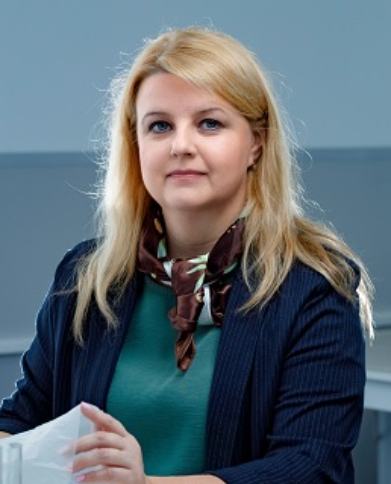 Обнаружение ГМО
Создана приказом от 08.12.2023 г. № 1/711-1
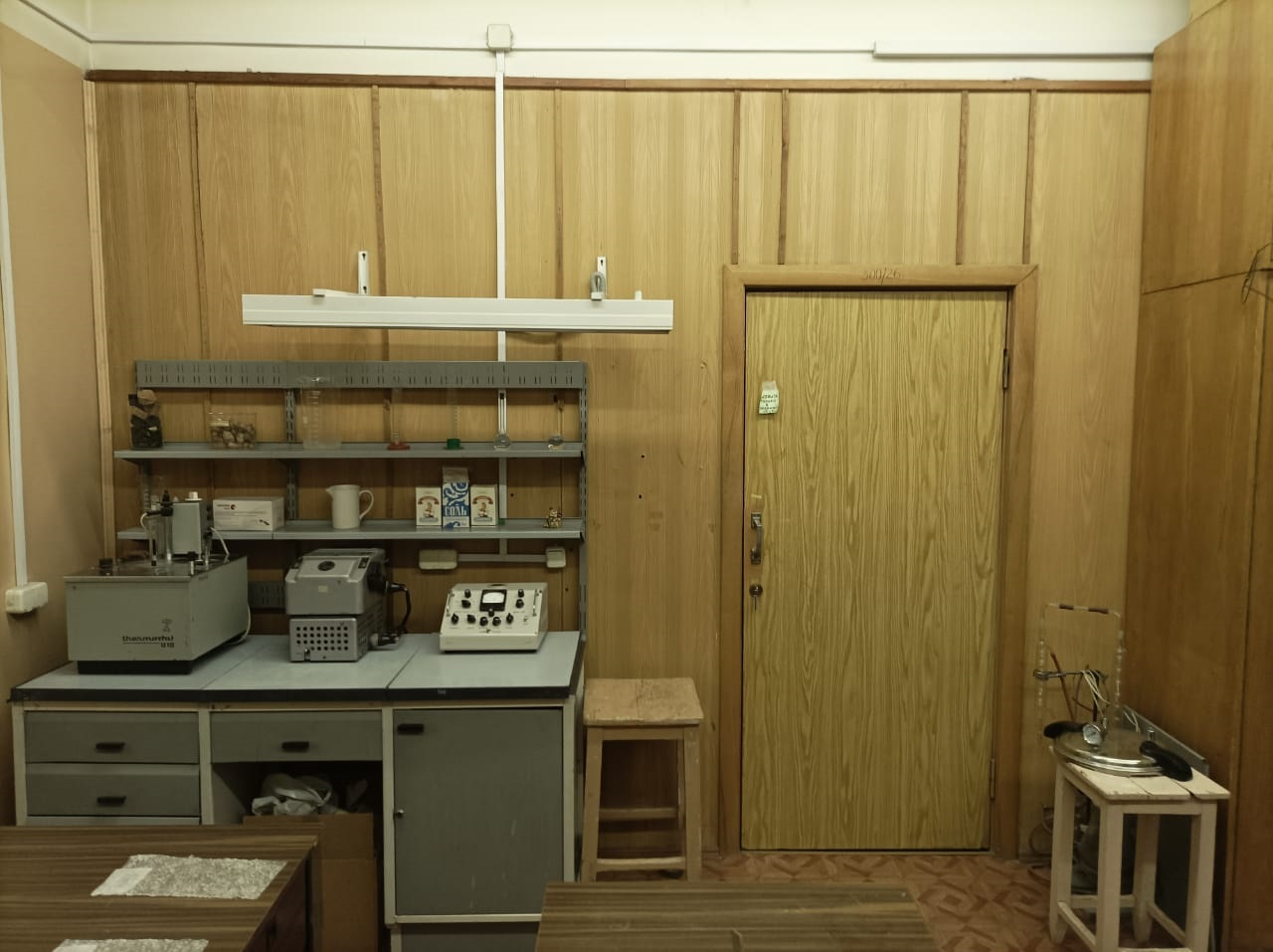 Цели:

1) Развитие экологически безопасных технологий безотходного производства, технологий для переработки твёрдых бытовых отходов, рециклинга.
2)Создание научно-образовательного направления с реализацией передовых научных исследований в области разработки технологий экологичной упаковки и рециклинга в рамках Федерального проекта «Экономика замкнутого цикла» и Национального проекта «Экология».
Стало:
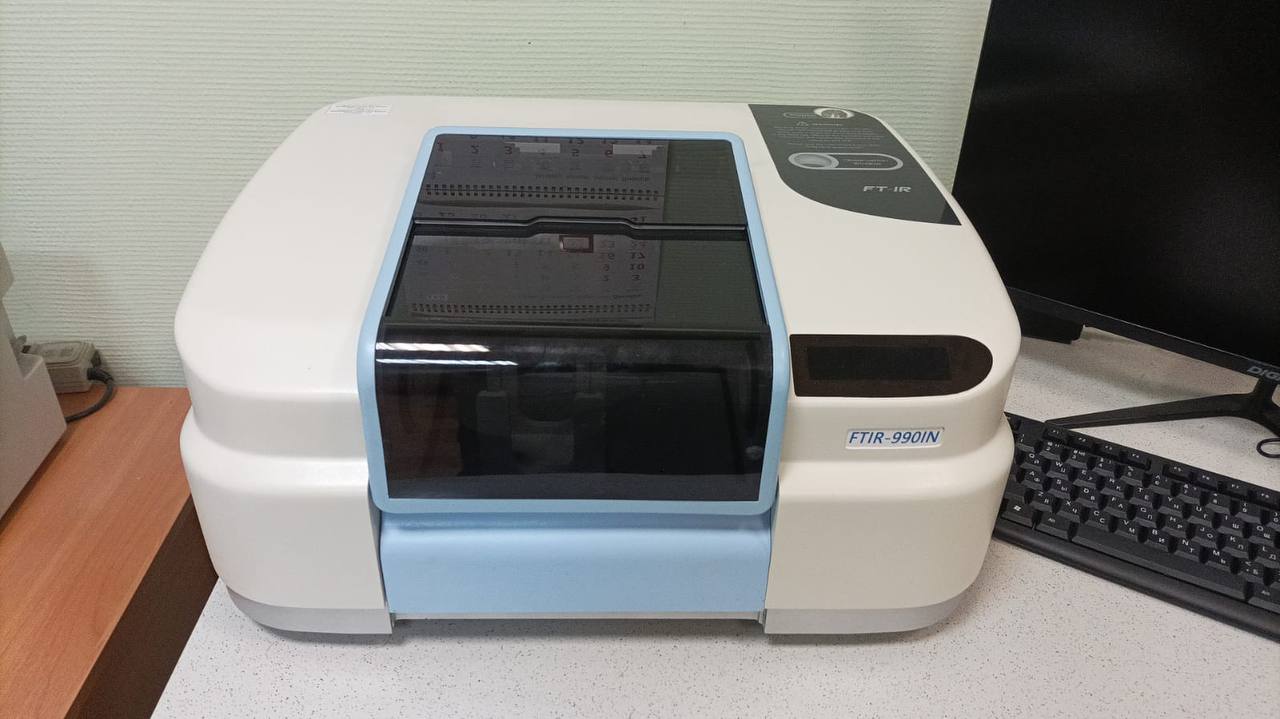 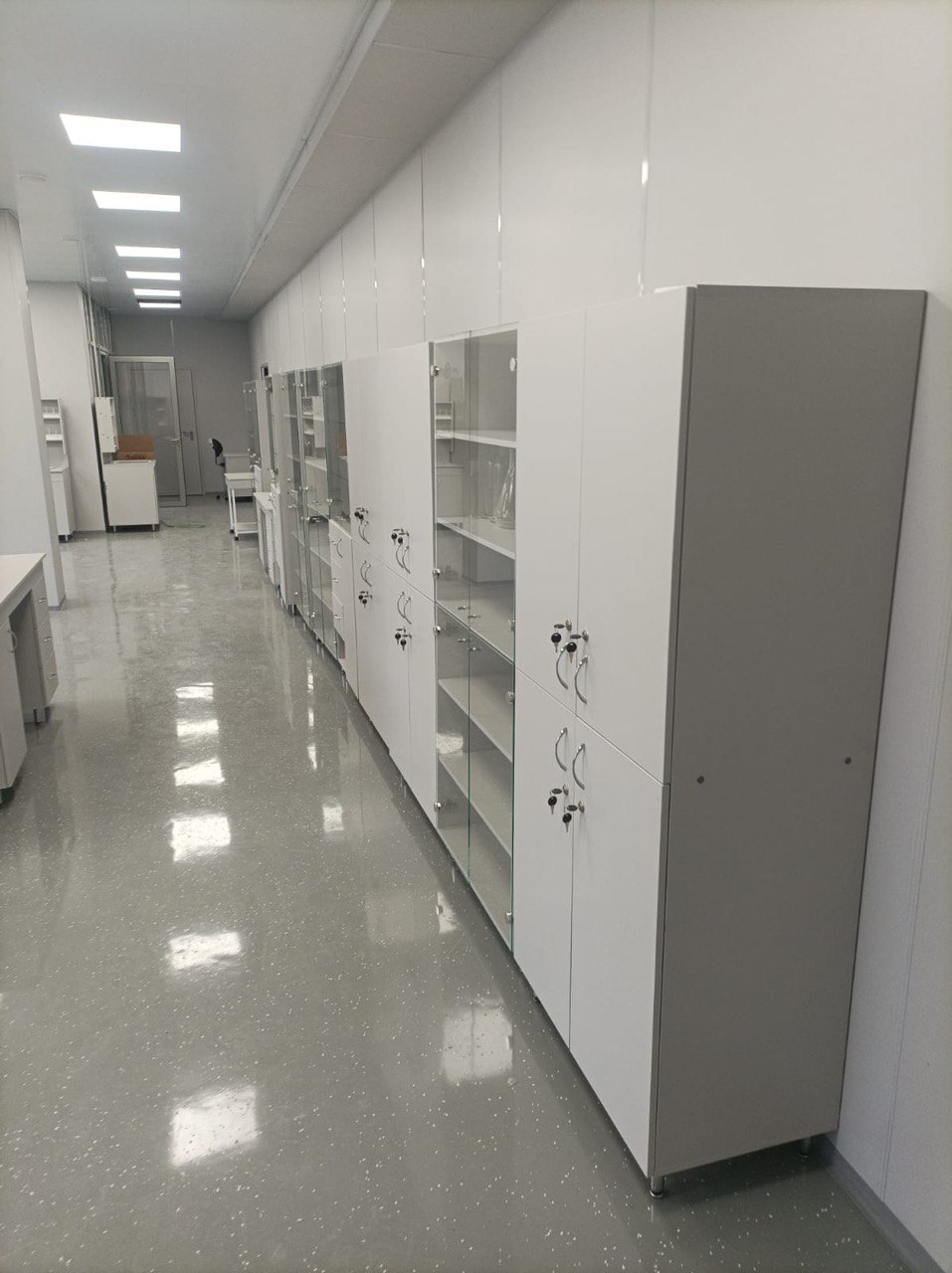 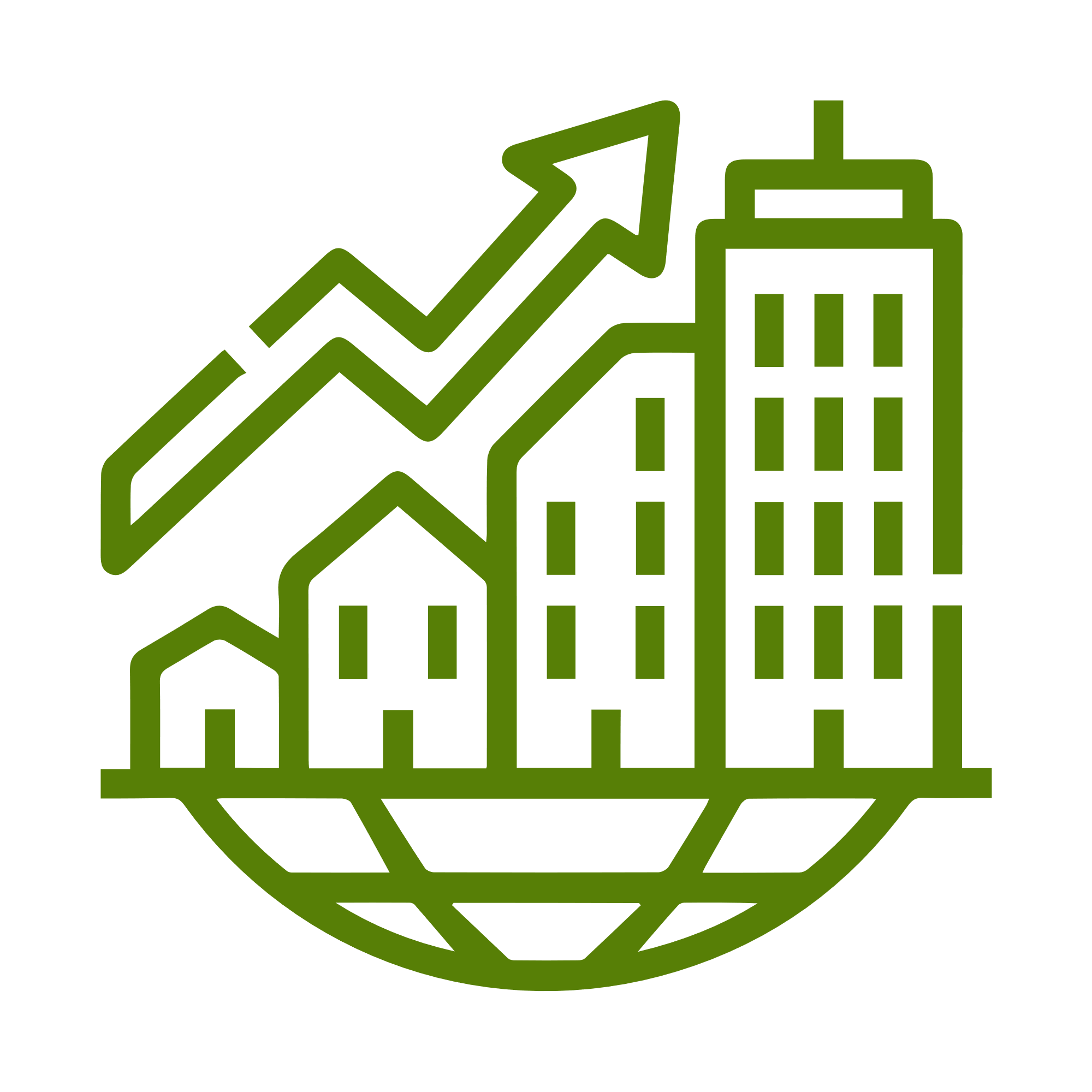 Общий бюджет подпроекта:

22 053 460,42 руб.
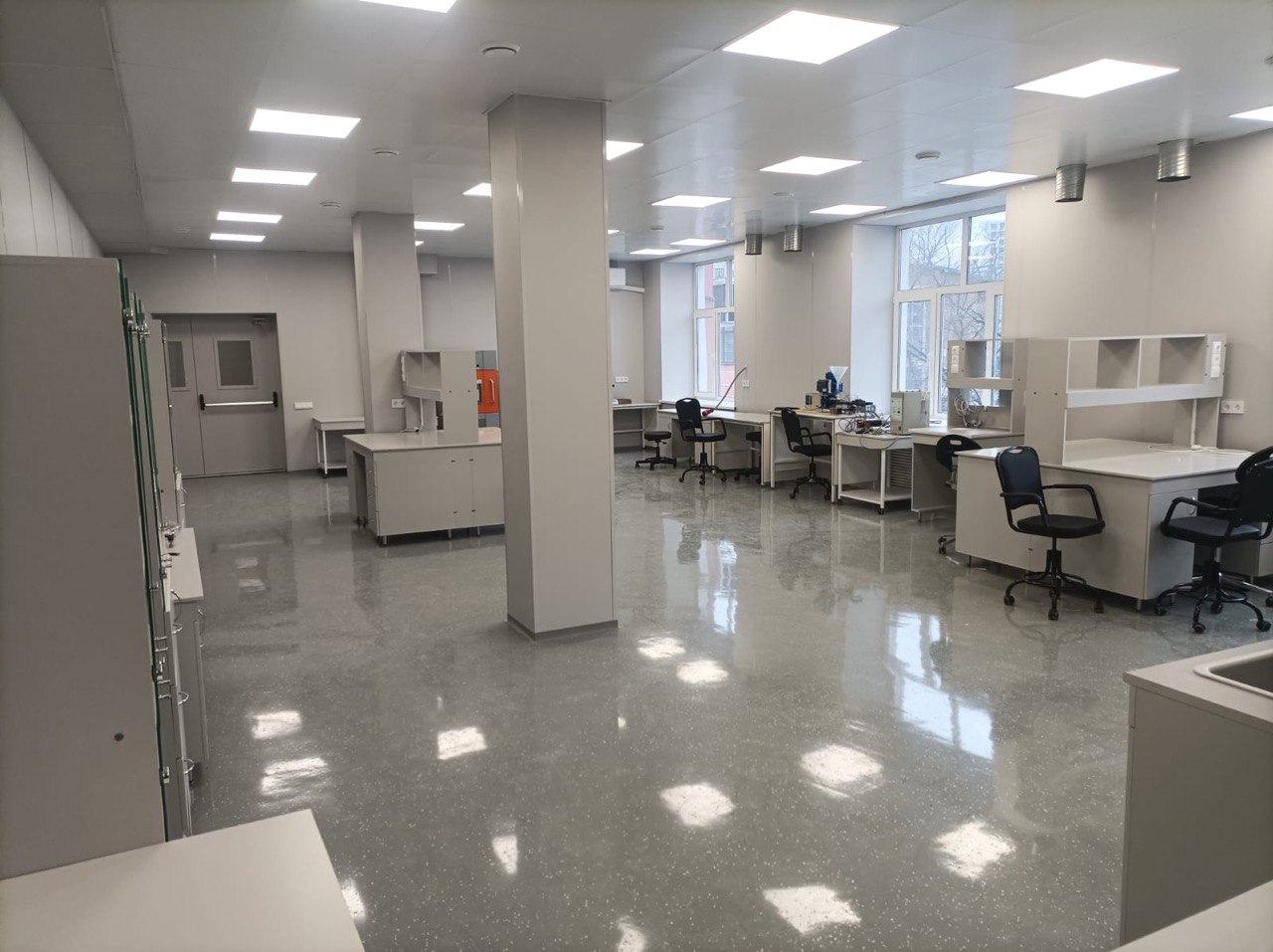 Адрес: ул. Талалихина, д. 33 (пом. 300/30, 300/29, 300/28, 300/27)
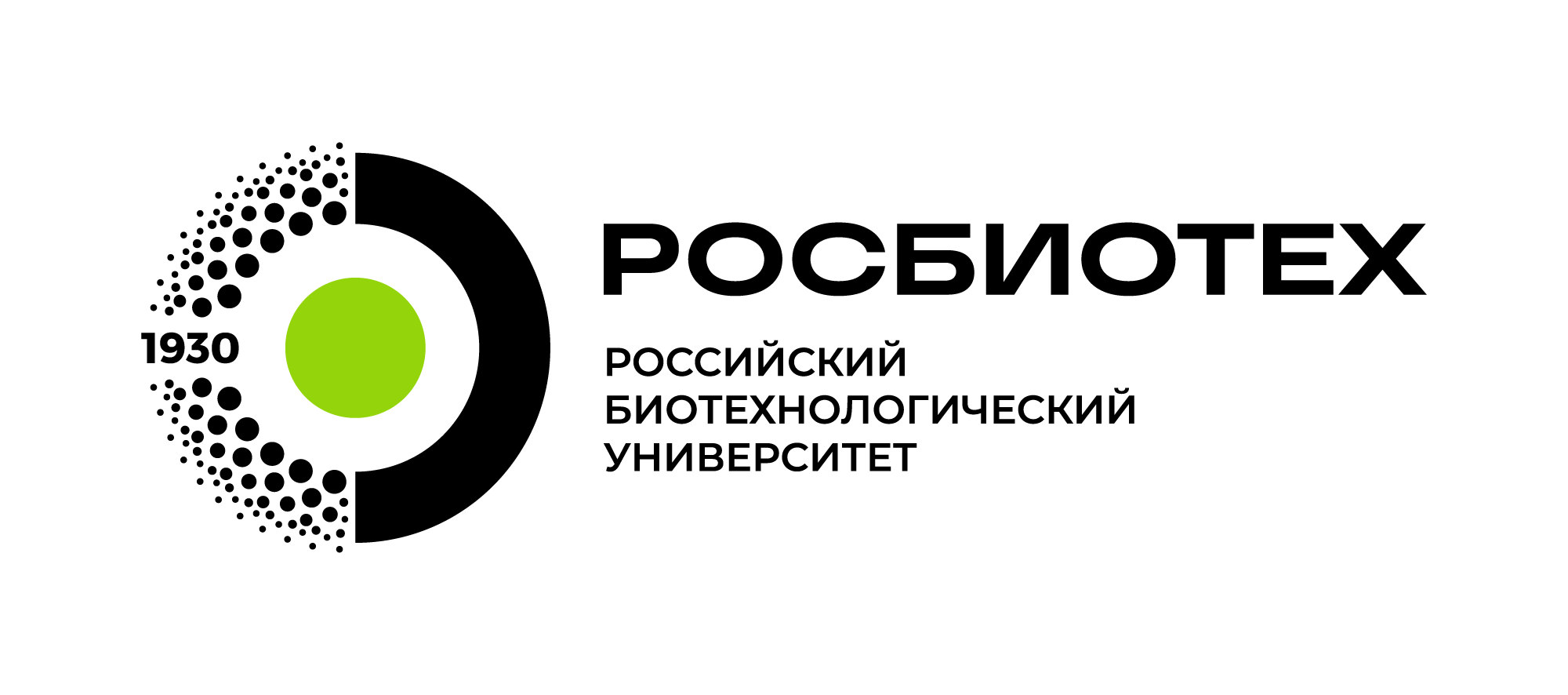 Лаборатория генетики и ПЦР-анализа
Стратегический проект № 2
Биогород
Было:
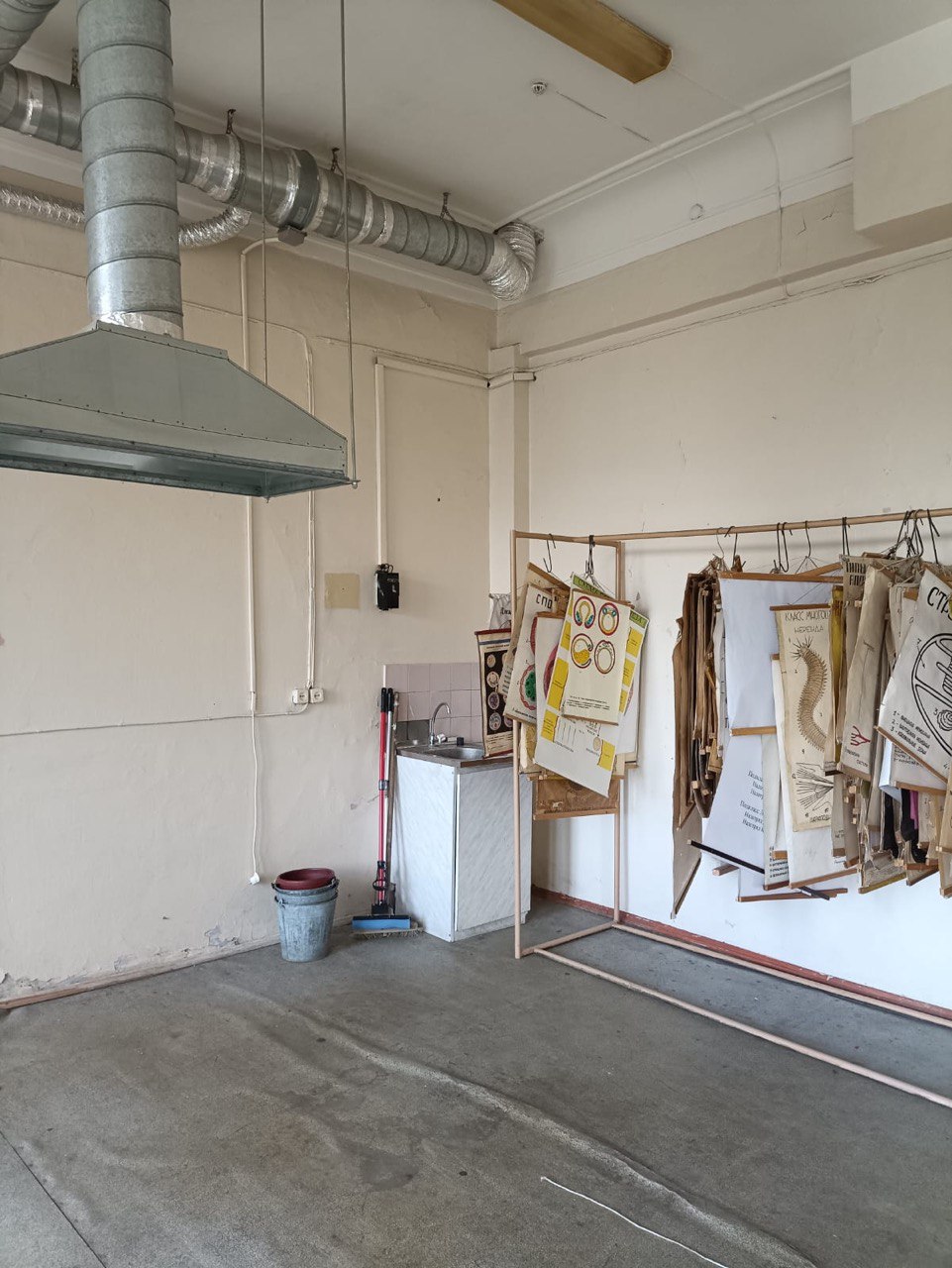 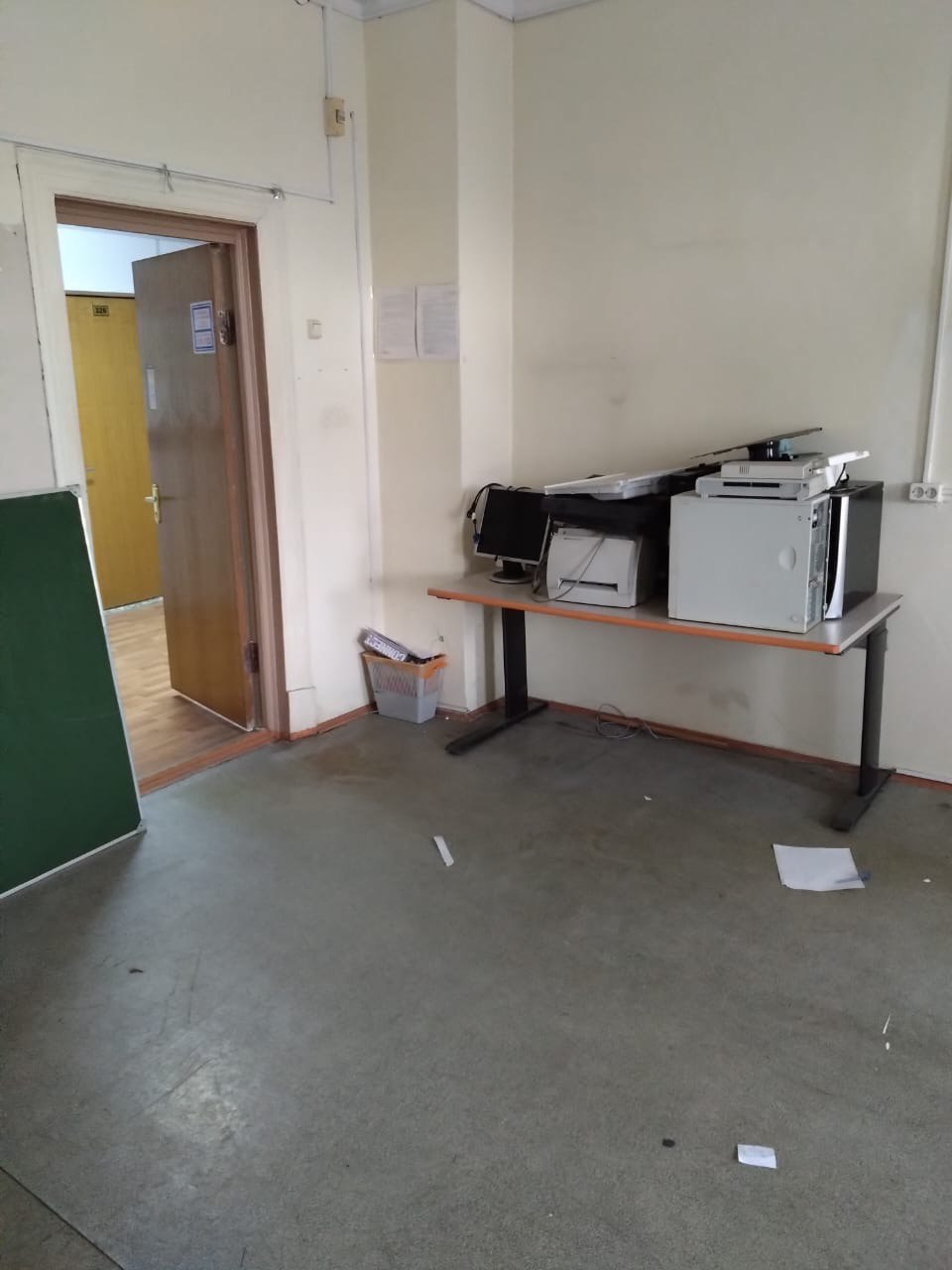 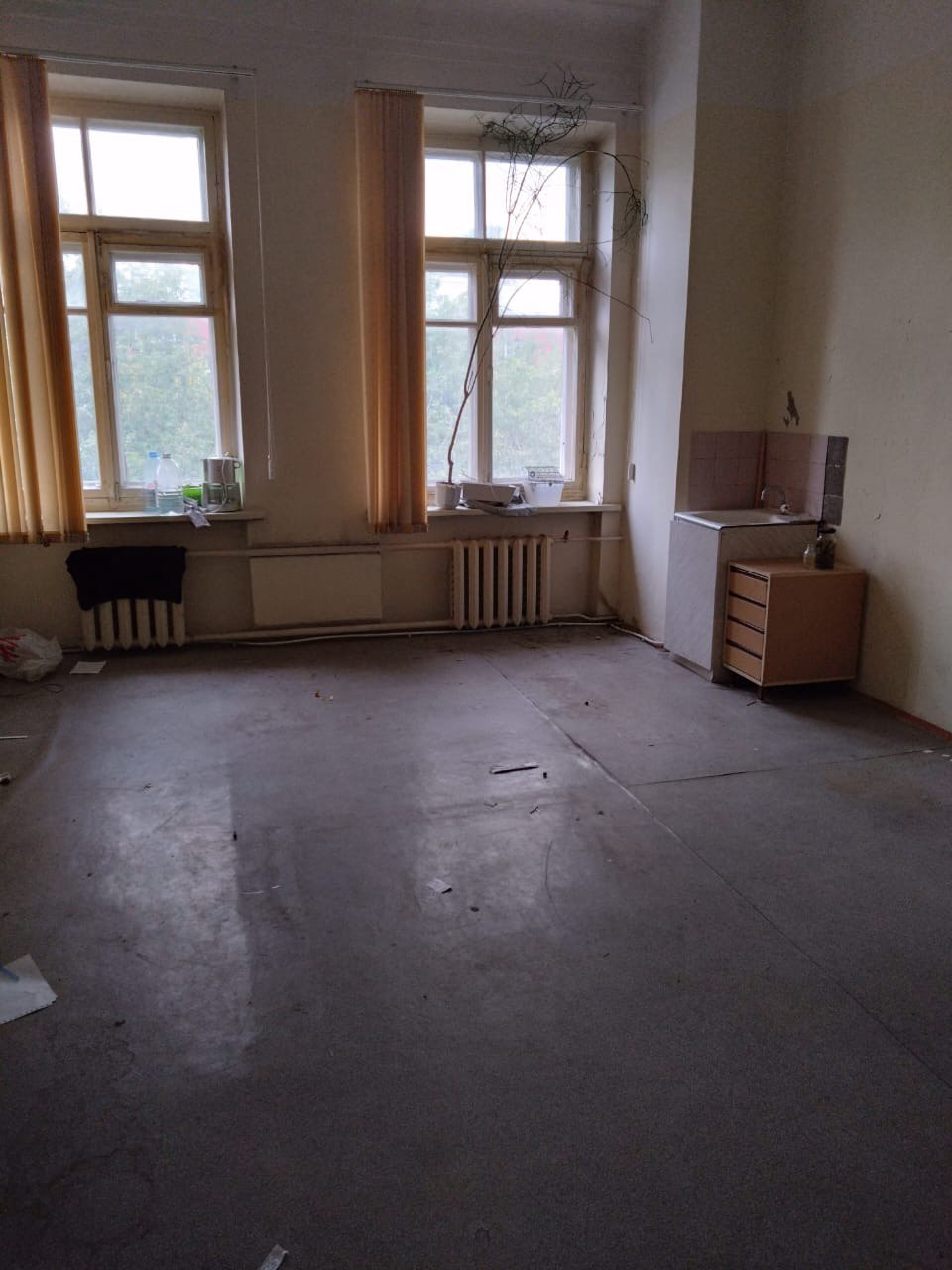 Руководитель подпроектаМарина Вячеславовна Степанова
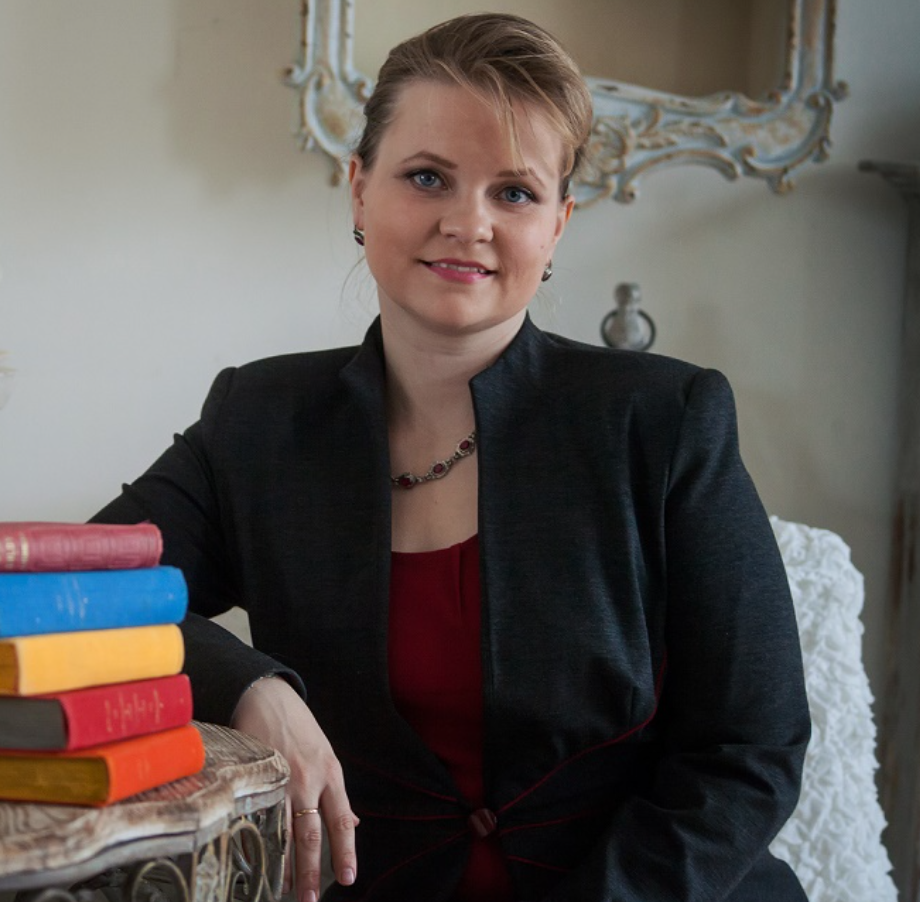 Обнаружение ГМО
Создана приказом от 08.12.2023 г. № 1/711-3
Цели:

1) Разработка и внедрение системы качества в целях обеспечения экологической, пищевой и биотехнологической безопасности, а также разработка и реализация проектов в области здоровья, новых пищевых продуктов, экологии, повышения качества жизни.
2) Разработка и реализация рабочей программы «Генная инженерия и методика ПЦР анализа» в программе модуля «Прикладная биология».
Стало:
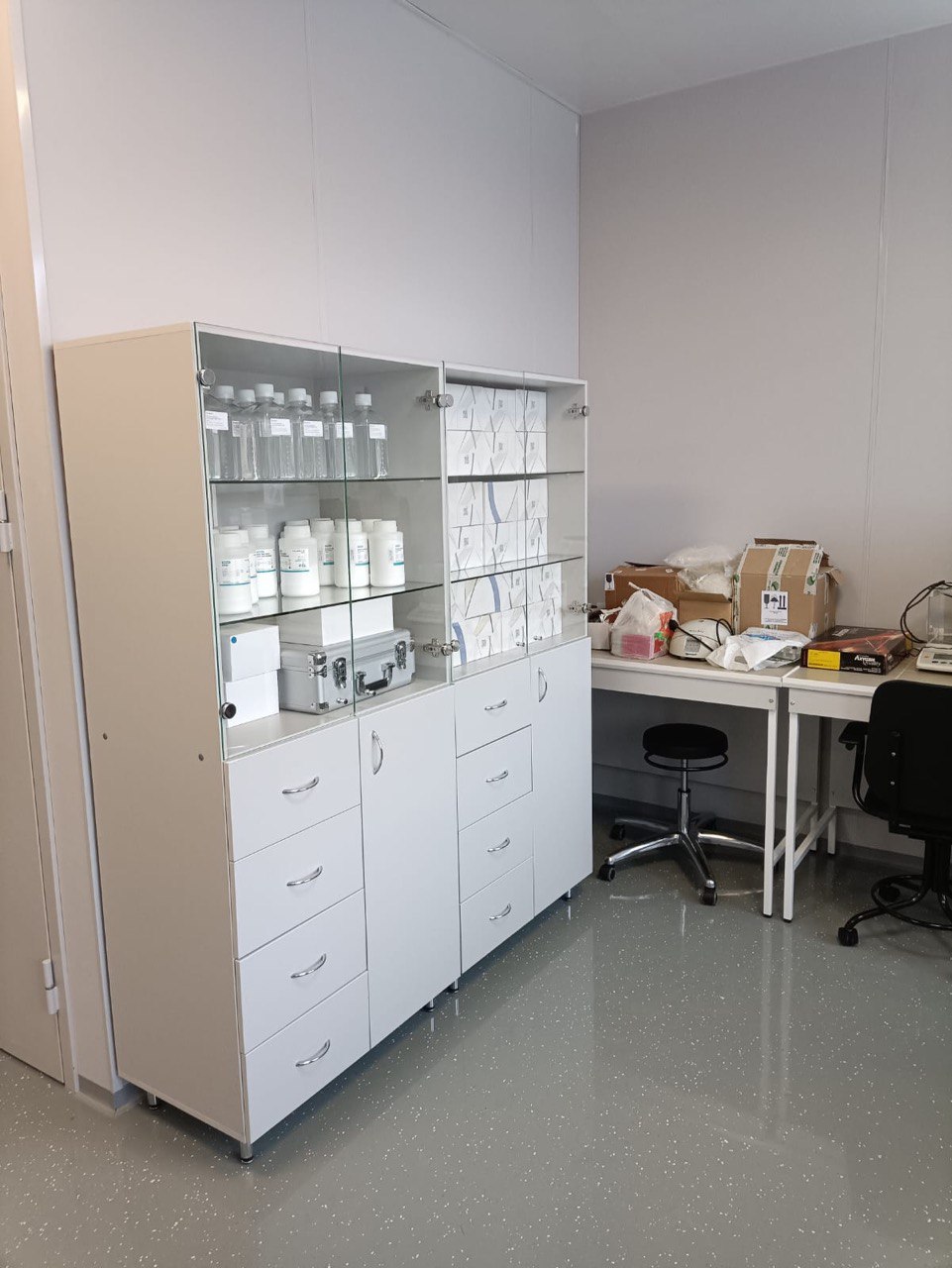 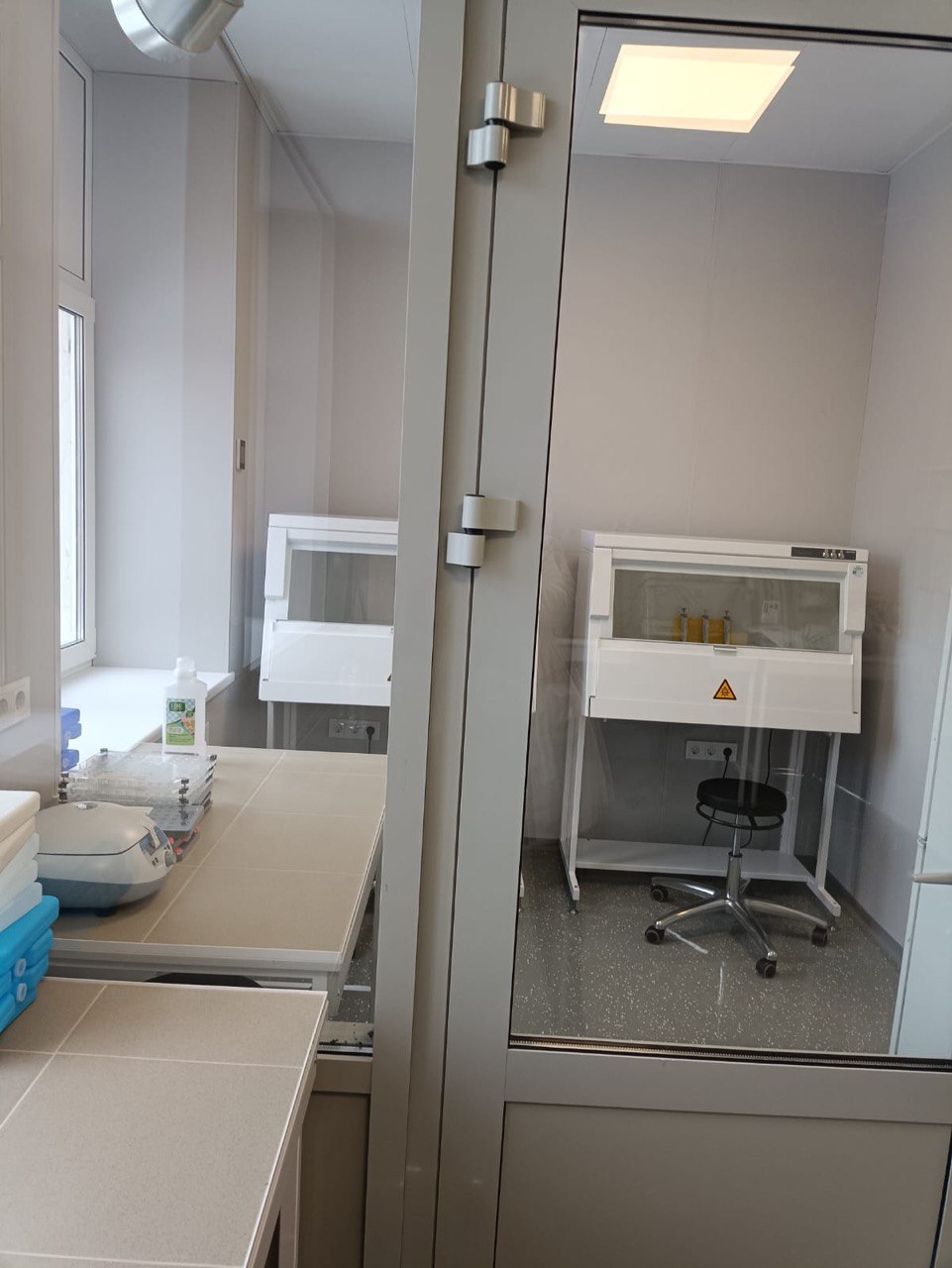 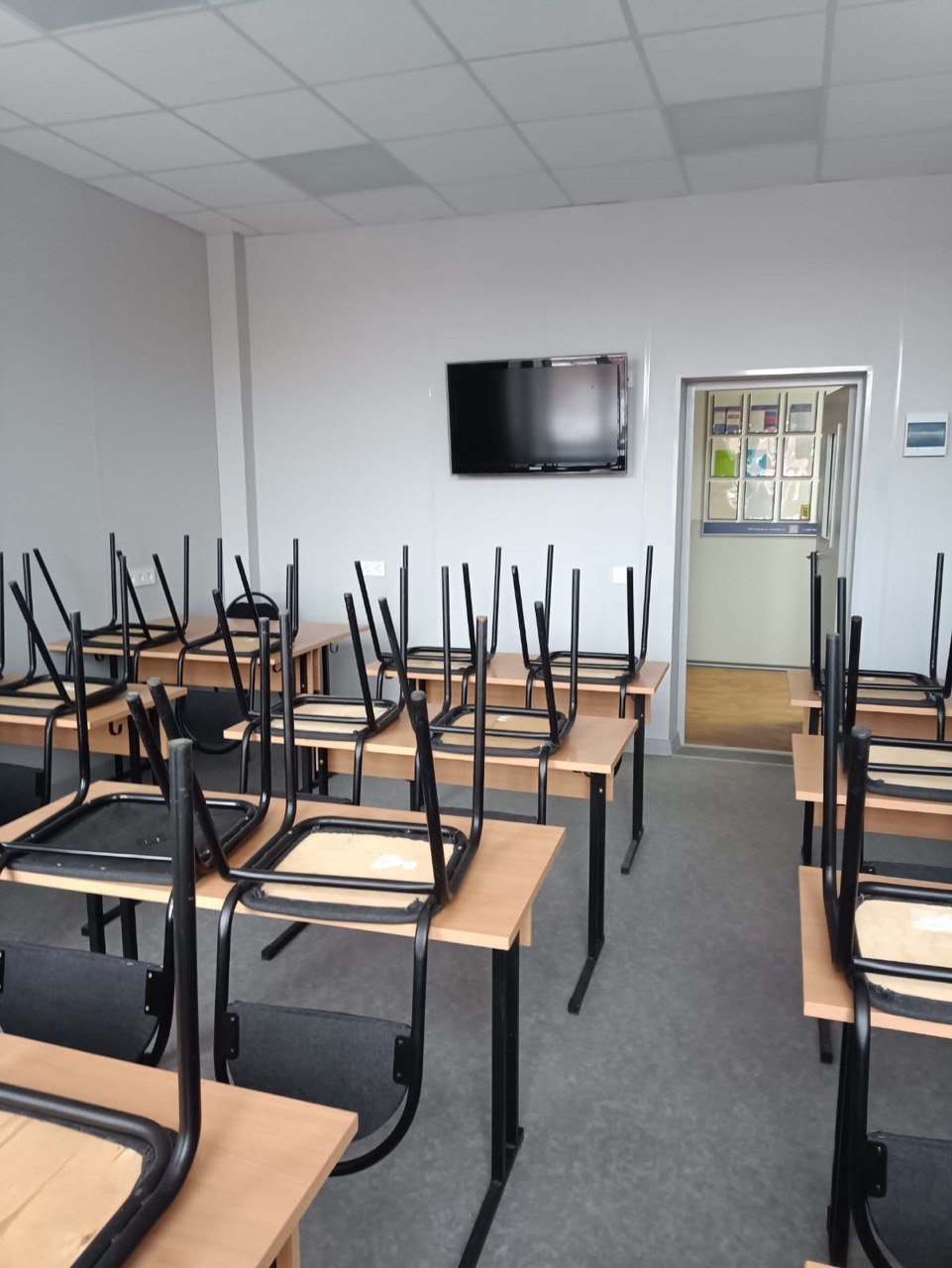 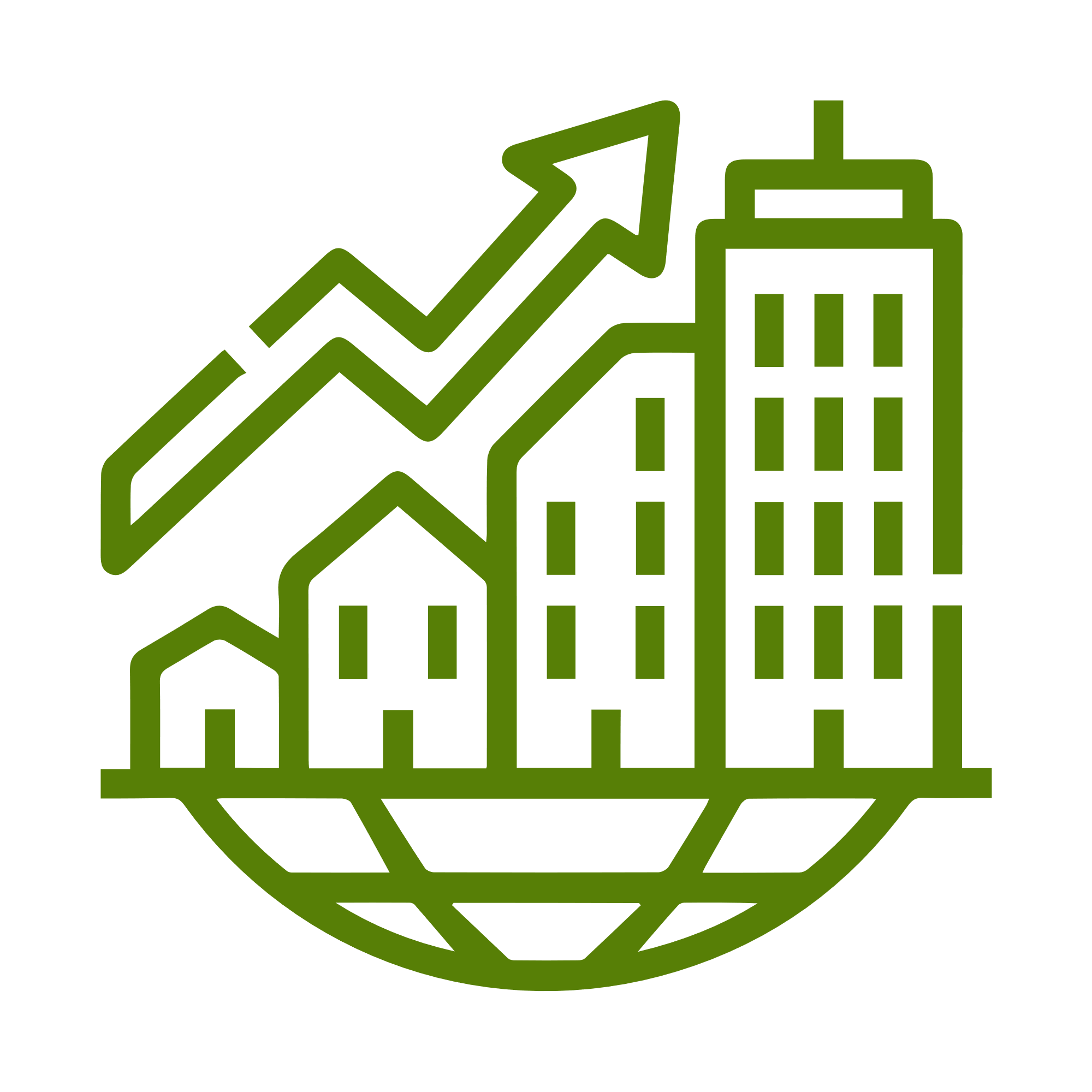 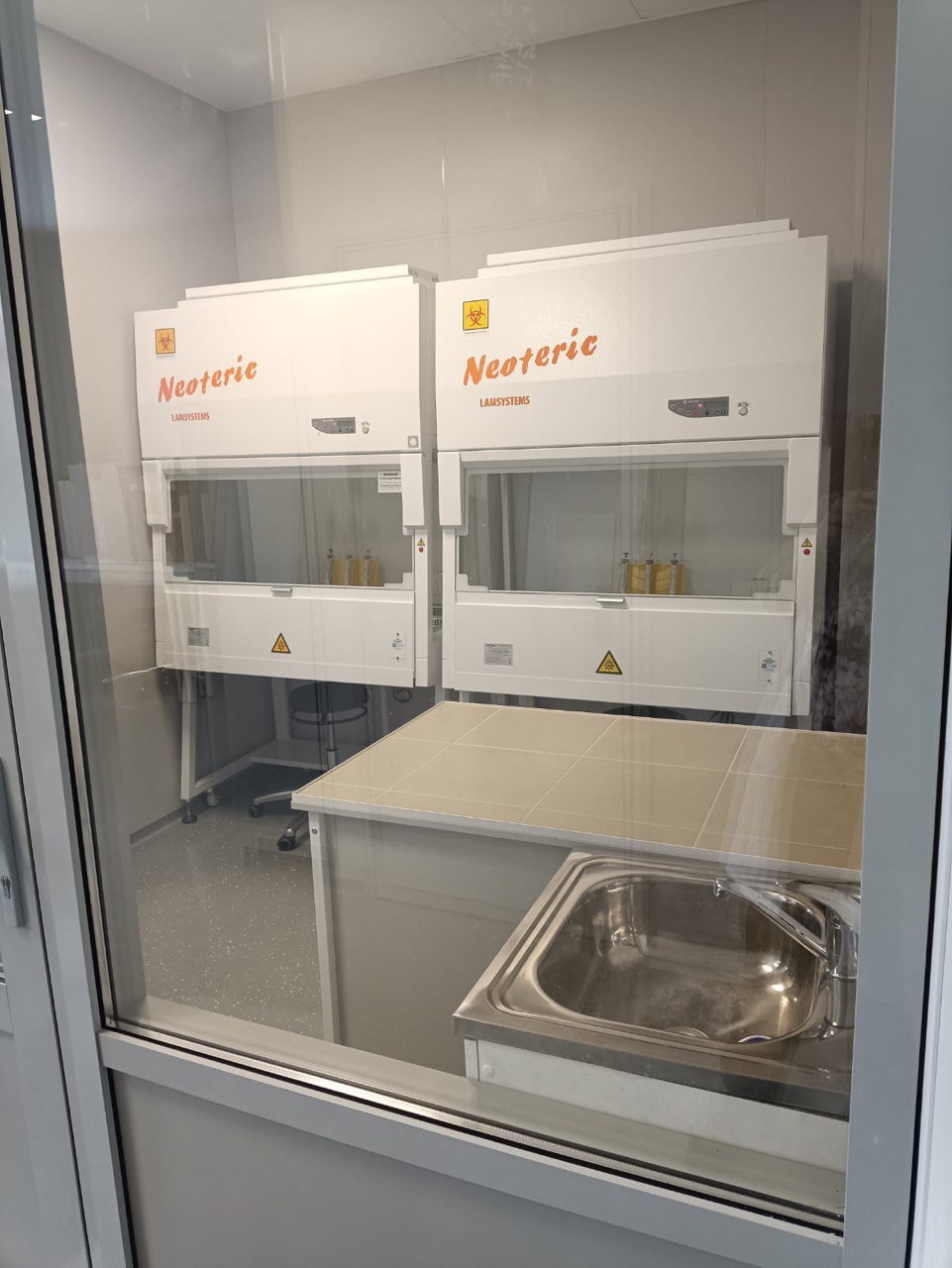 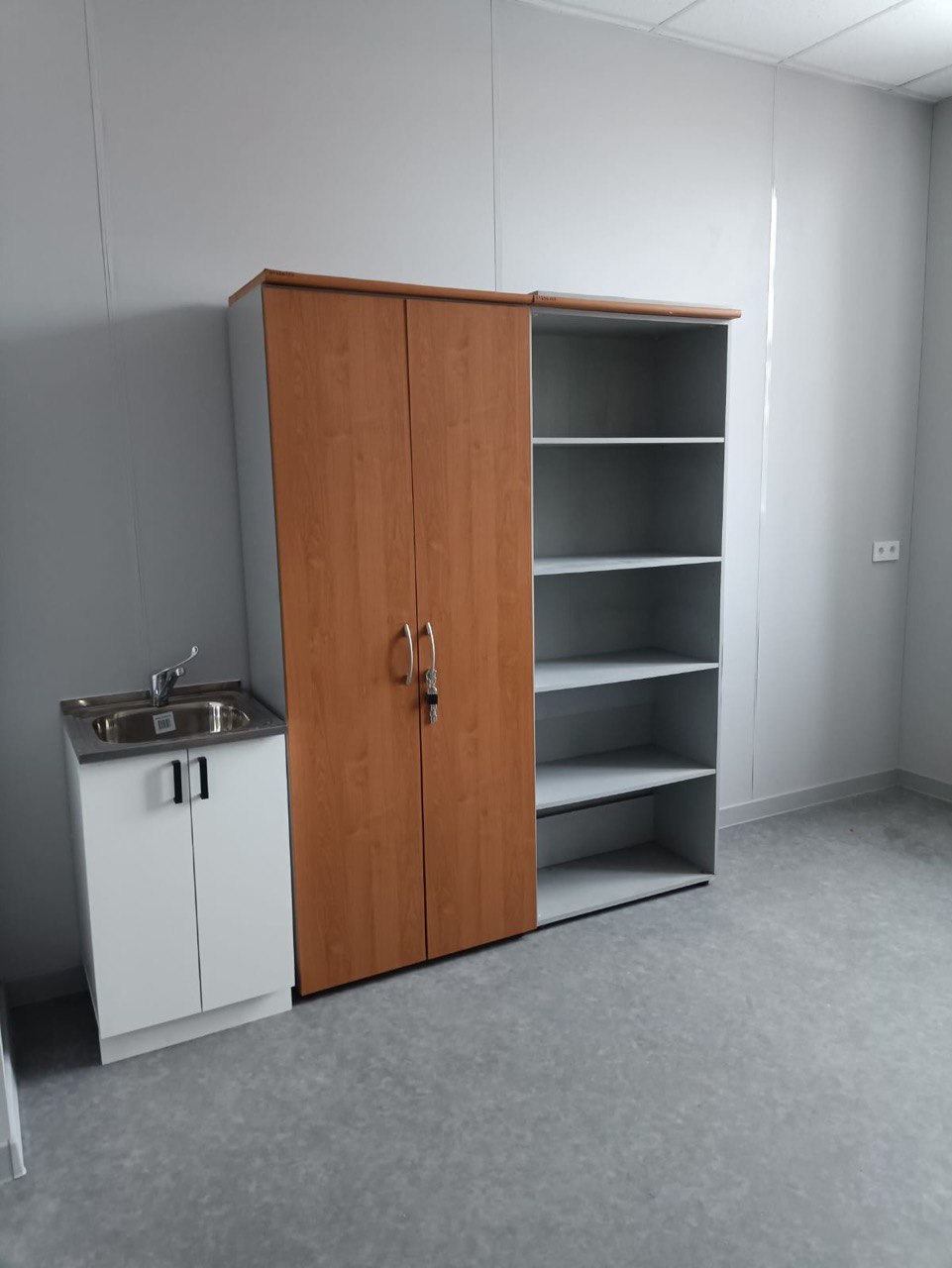 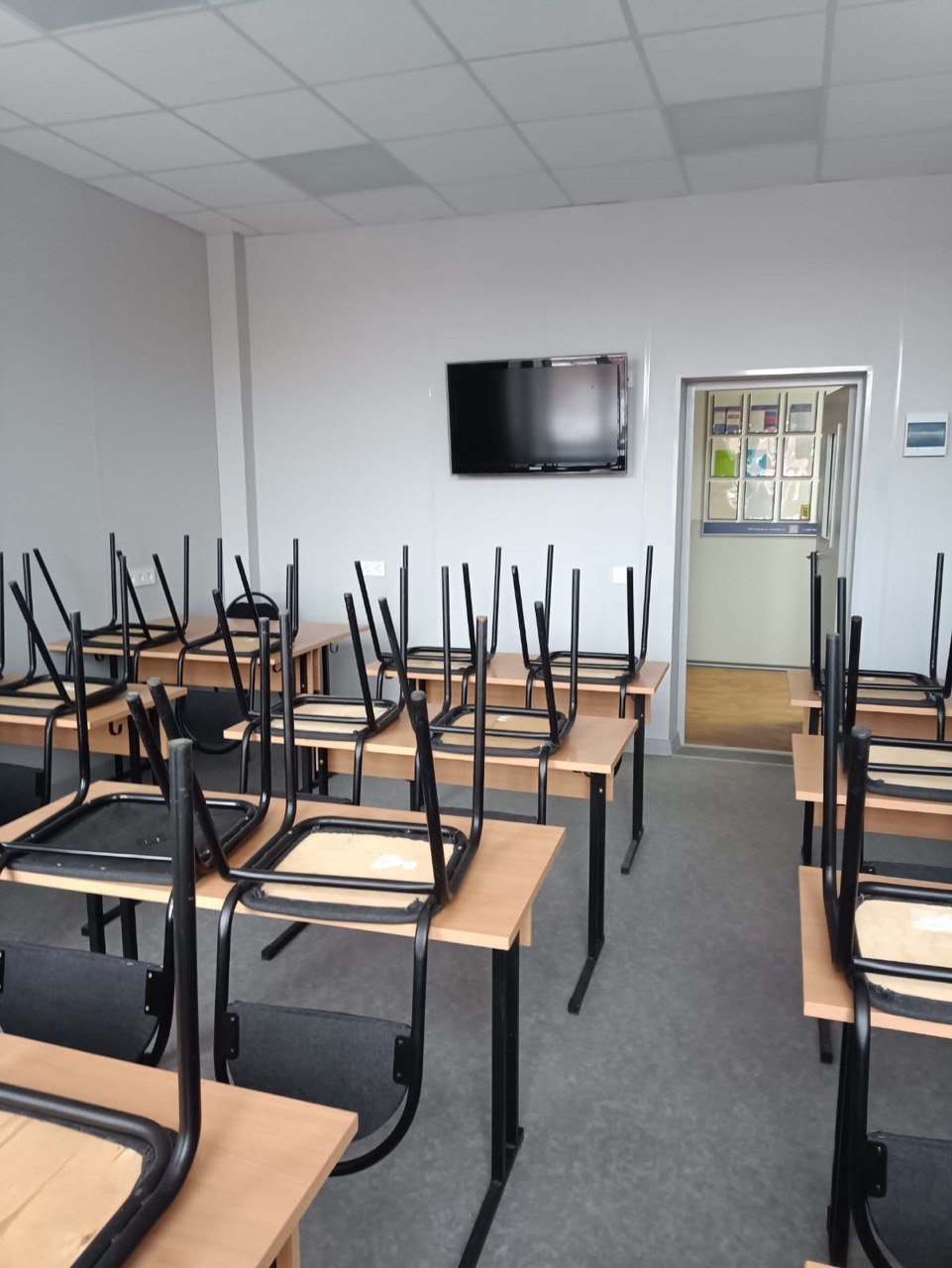 Общий бюджет подпроекта:

9 931 588,78 руб.
Адрес: ул. Талалихина, д. 33 (пом. 303, 304, 307)
Лаборатория коллекционных штаммов микроорганизмов, развитие, оснащение и увеличение показателей НОЦ «Биотехнологии продуктов питания животного происхождения
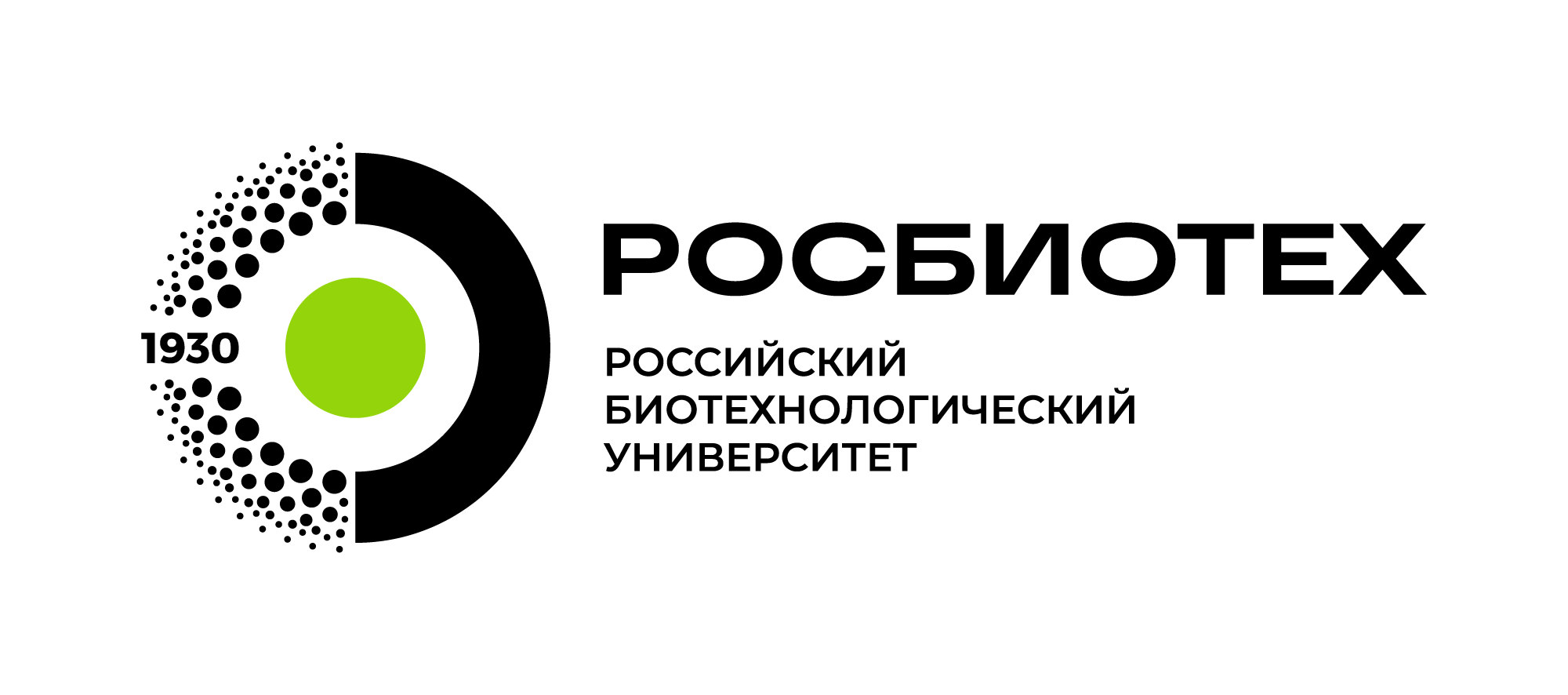 Стратегический проект № 2
Было:
Биогород
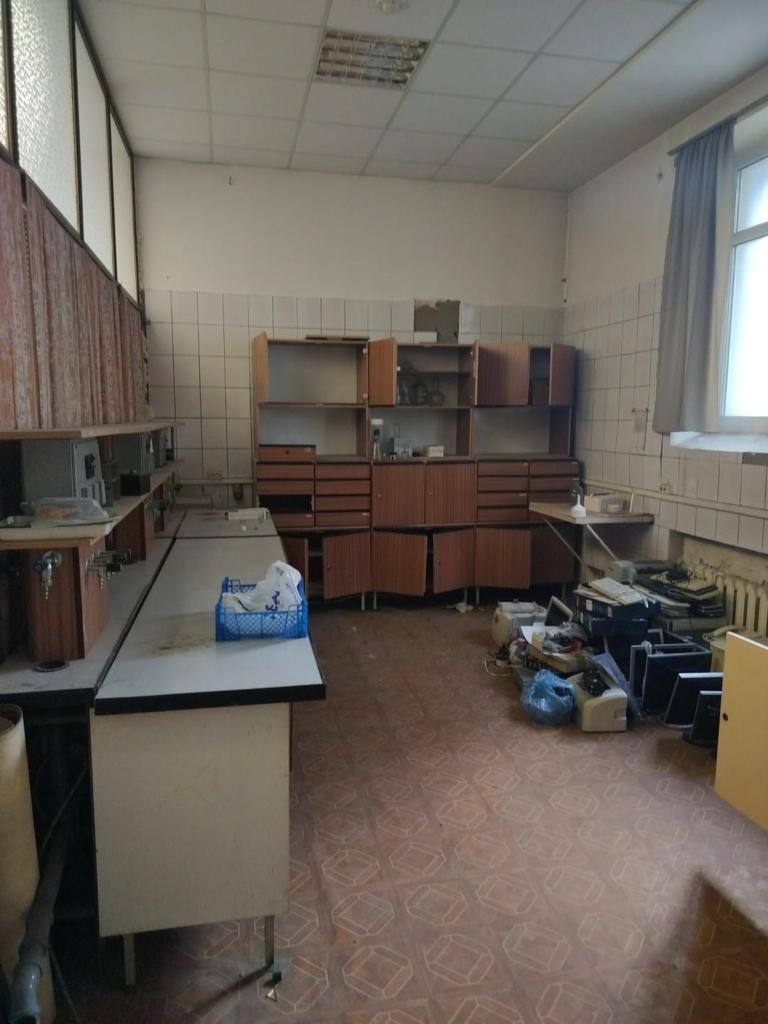 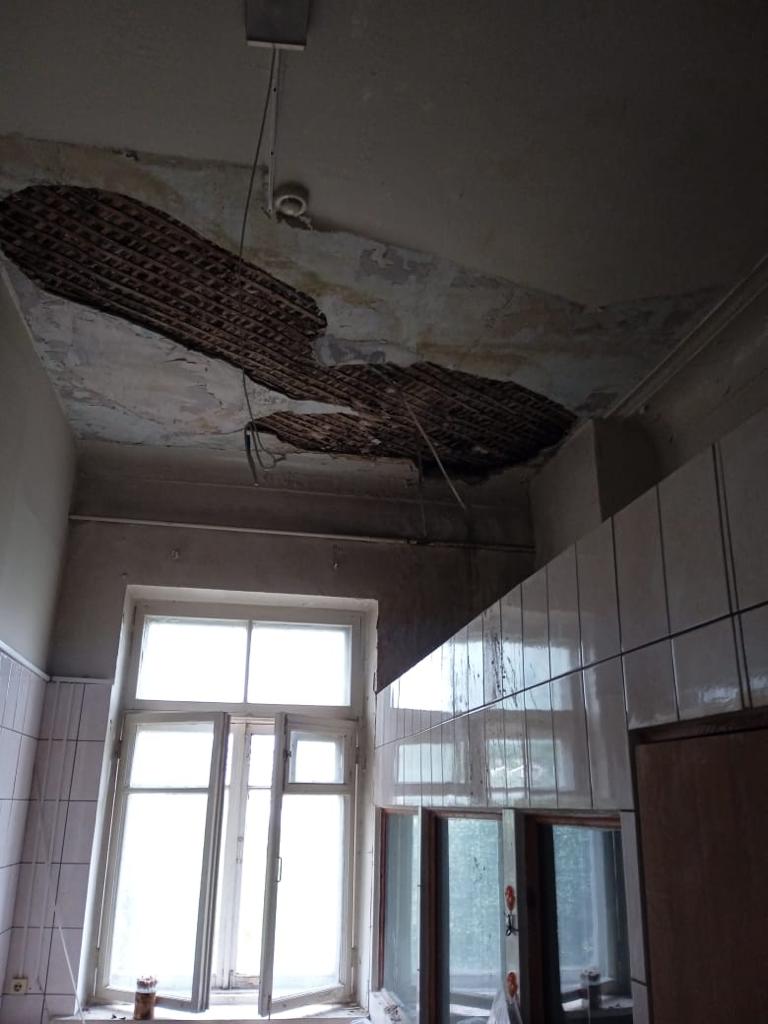 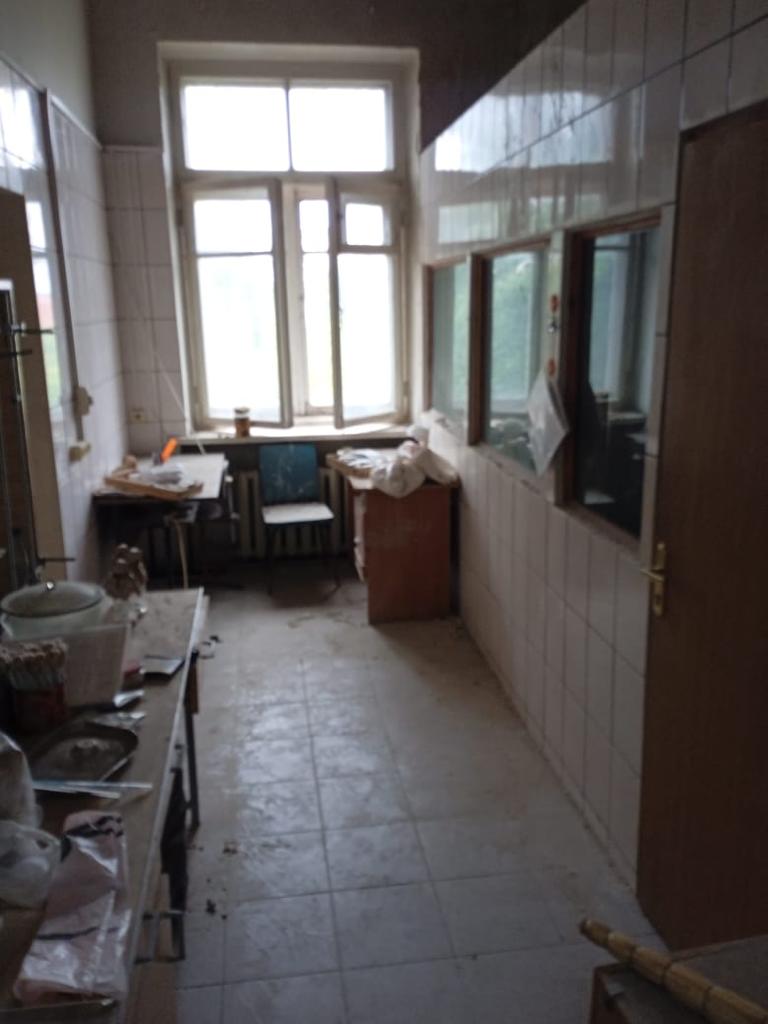 Руководитель подпроектаТатьяна Николаевна Данильчук
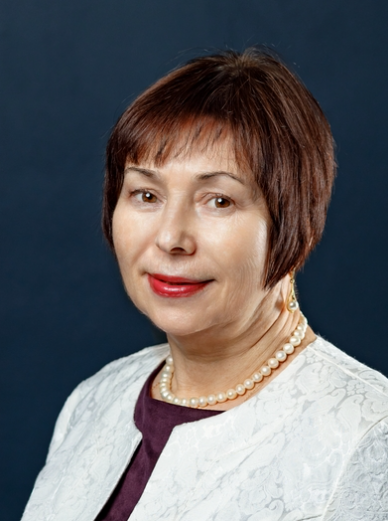 Обнаружение ГМО
Создана приказом от 25.12.2023 г. № 1/735-1
Цели:

1) Создание банка штаммов микроорганизмов, адаптированных к субстратам на мясной/молочной основах с целью здоровьясбережения, импортозамещения и ресурсосбережения. 
2) Разработка многофукциональных модулей широкого спектра свойств, опираясь на принципы биотехнологии, пищевой комбинаторики и прогрессивных способов воздействия на живые системы.
3) Новые фундаментальные данные, на базе которых можно разрабатывать конкурентоспособные, ресурсосберегающие и здоровьесберегающие технологии пищевых продуктов.
Стало:
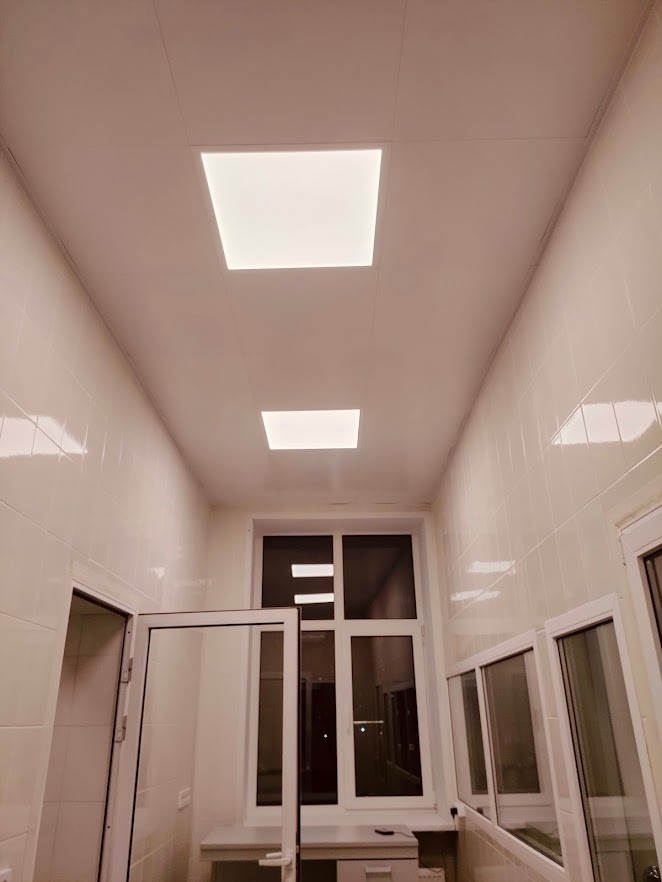 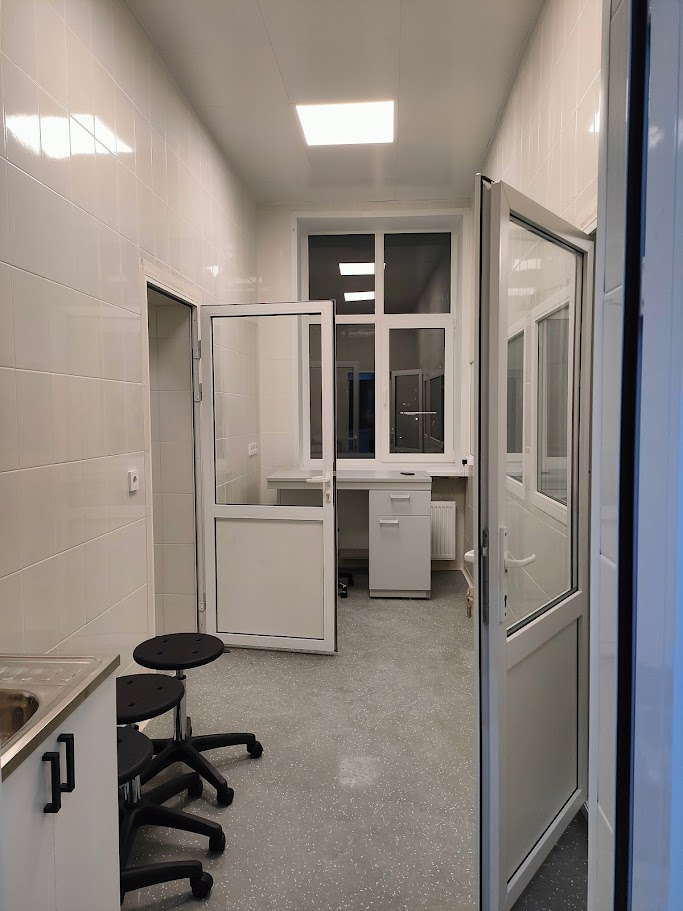 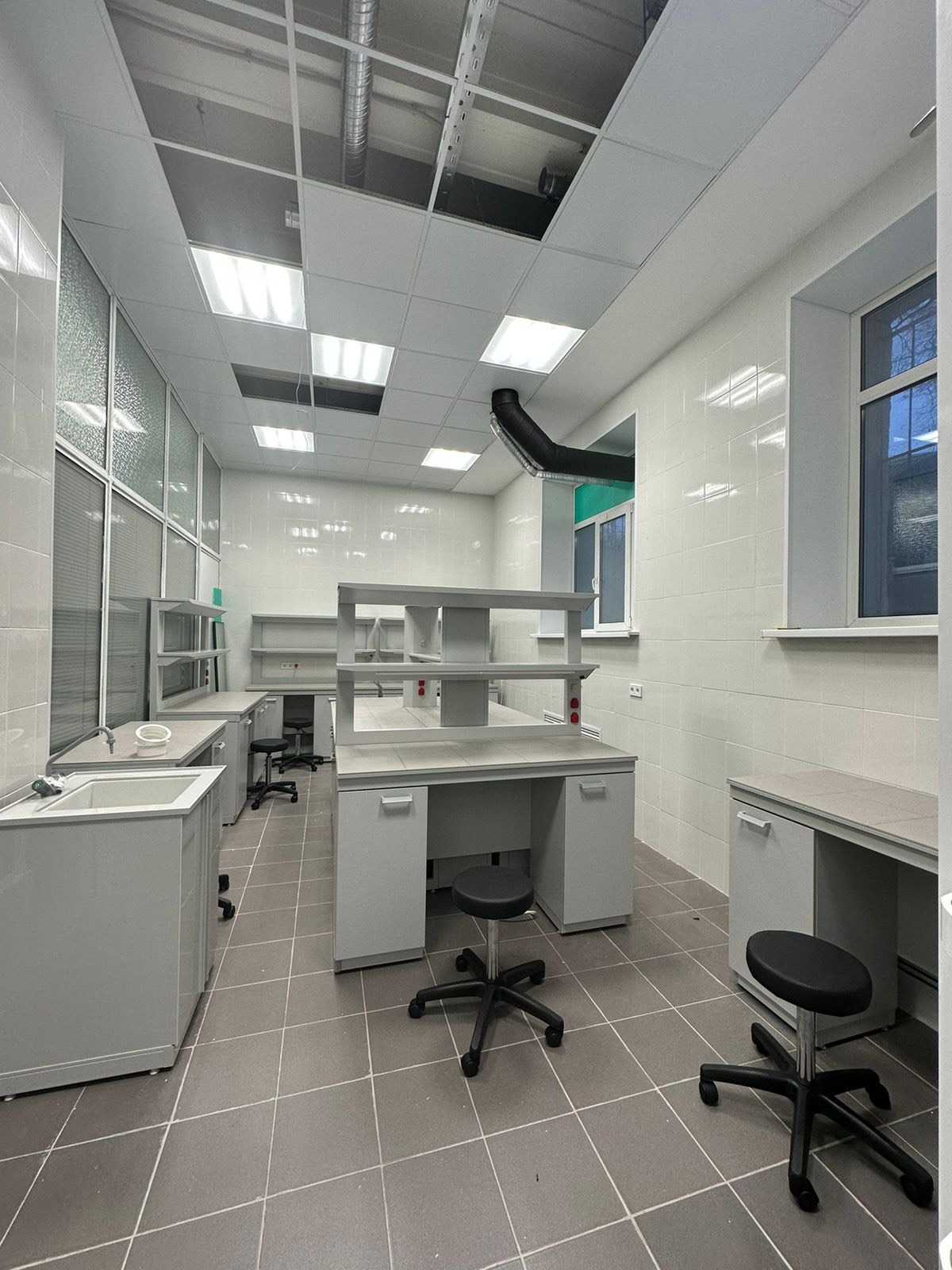 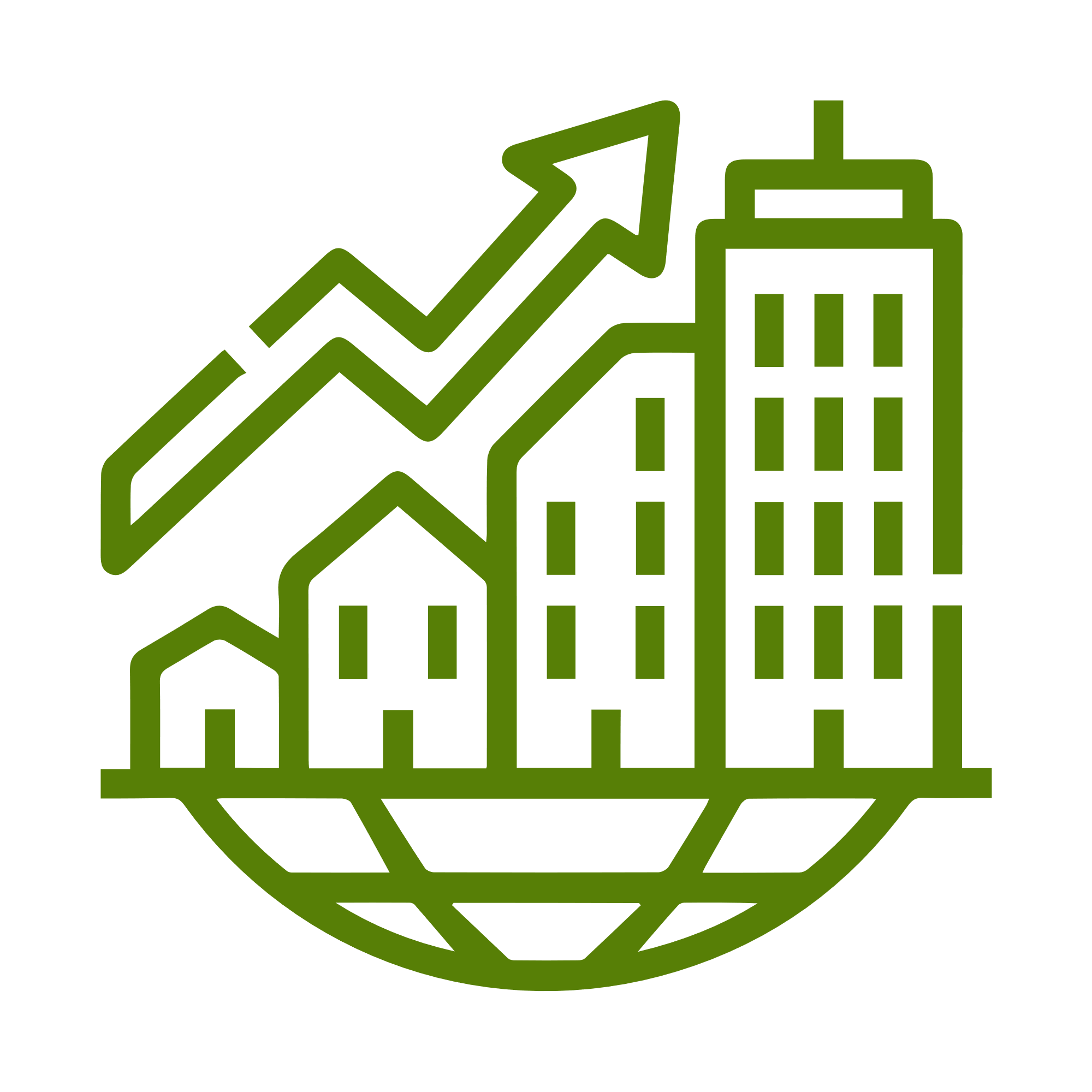 Общий бюджет подпроета:

13 195 046,95 руб.
Адрес: ул. Талалихина, д. 33: пом. 421, пом. 106.4а общей площадью 84,8 м2; пом. 106.1 общей площадью 24,6 м2; пом. 423, 425 общей площадью 44 м2
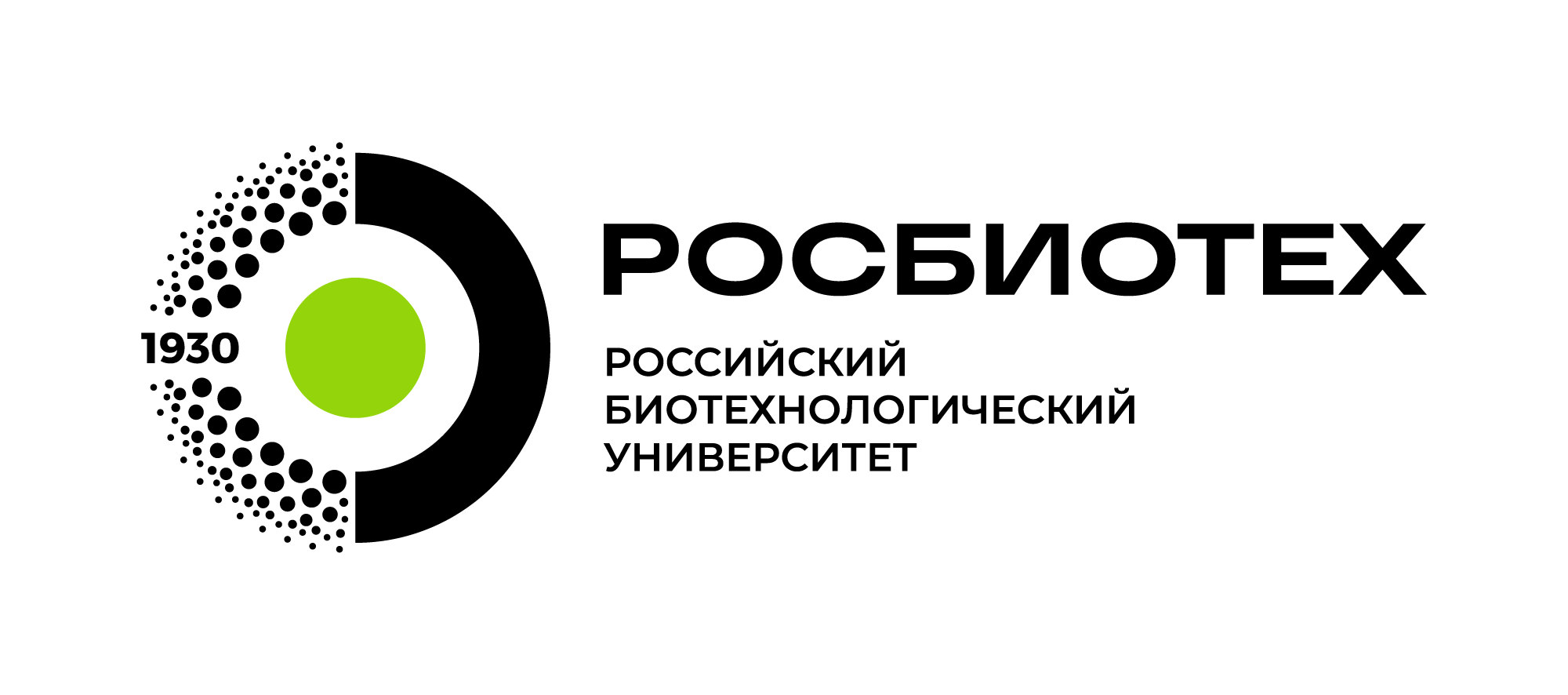 Лаборатория «Шоколадная фабрика»
Стратегический проект № 2
Было:
Биогород
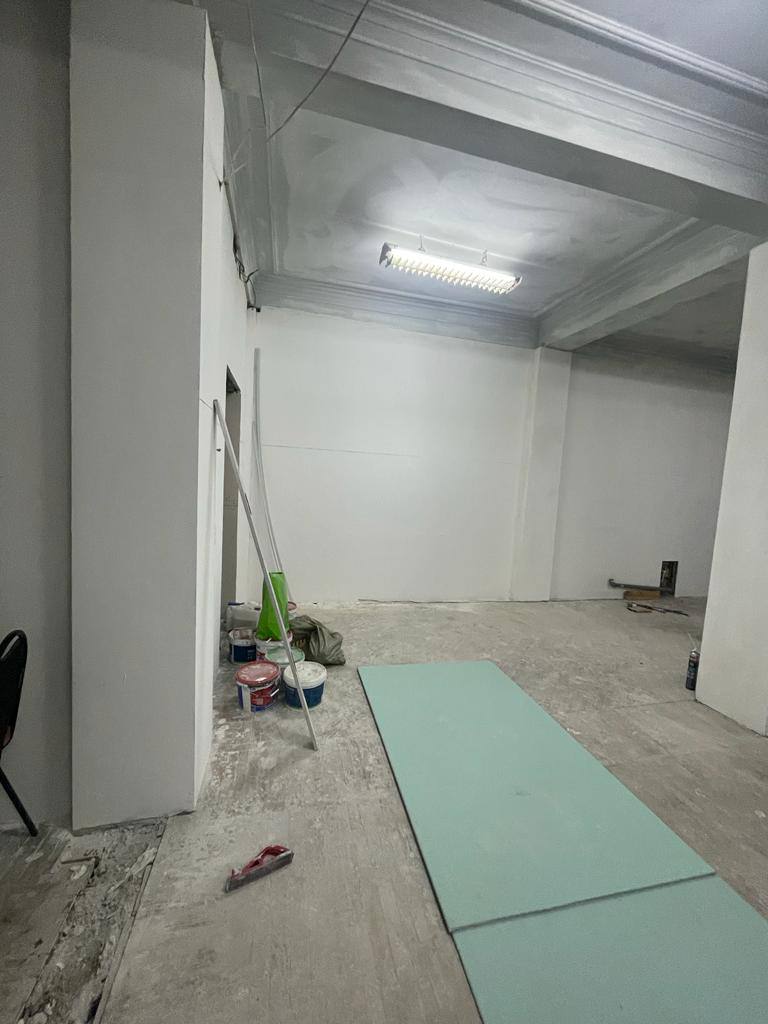 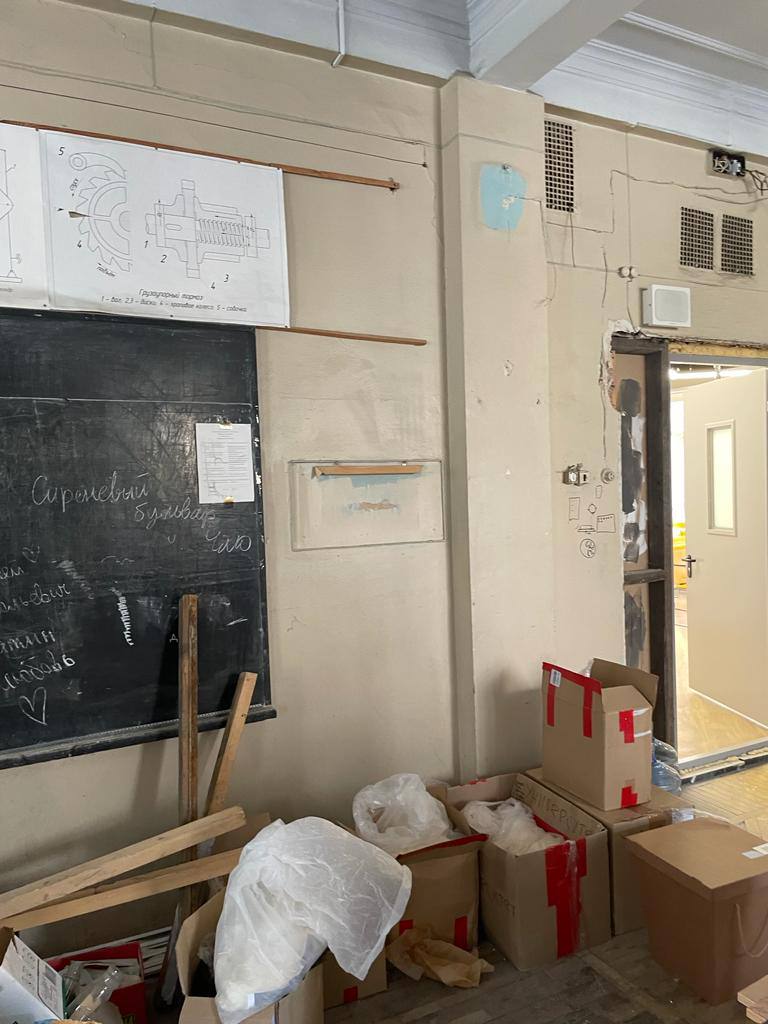 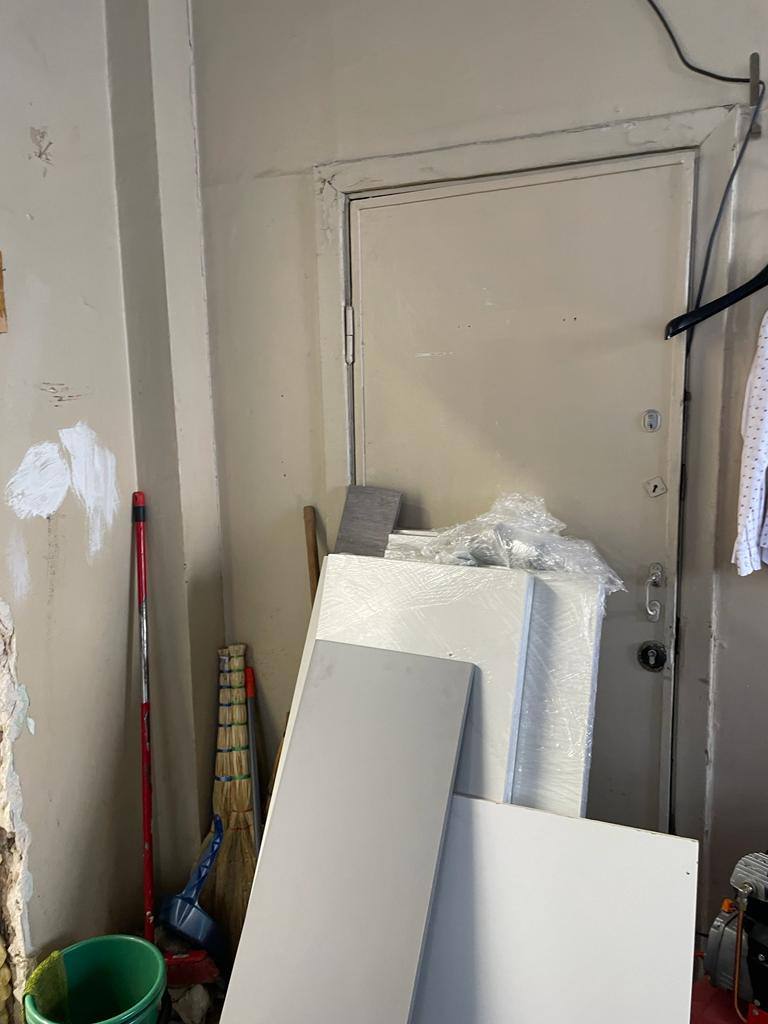 Руководитель подпроекта Наталья Викторовна Рубан
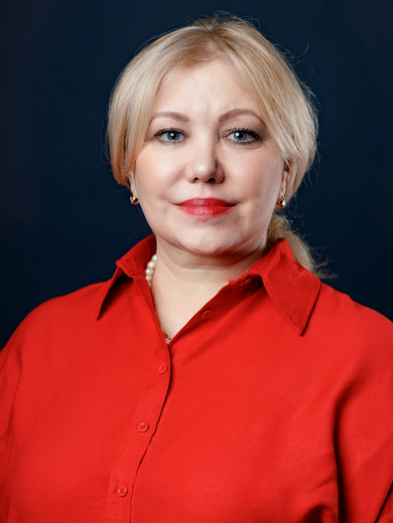 Обнаружение ГМО
Создана приказом от 08.12.2023 г. № 1/711-2
Цели:

Создание мощной технико-технологической площадки на территории Университета  для реализации  научно-образовательного  направления «Технологии кондитерских изделий и биотехнология шоколада» и формирования нового сегмента технологов для  пищевой отрасли, обладающих профессиональными компетенциями и прикладными навыками, позволяющими осуществлять грамотную технологическую деятельность с шоколадом и шоколадными изделиями.
Стало:
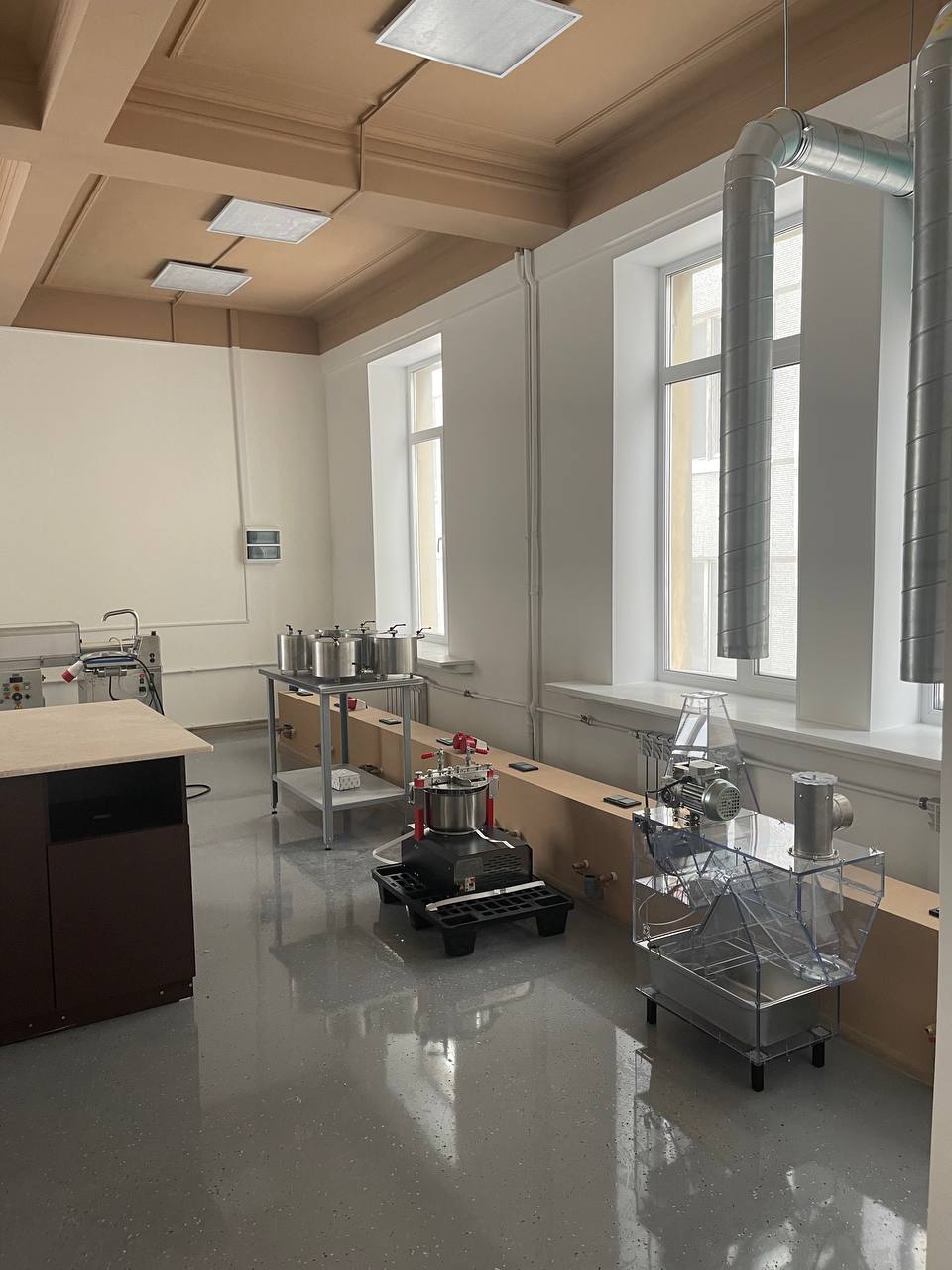 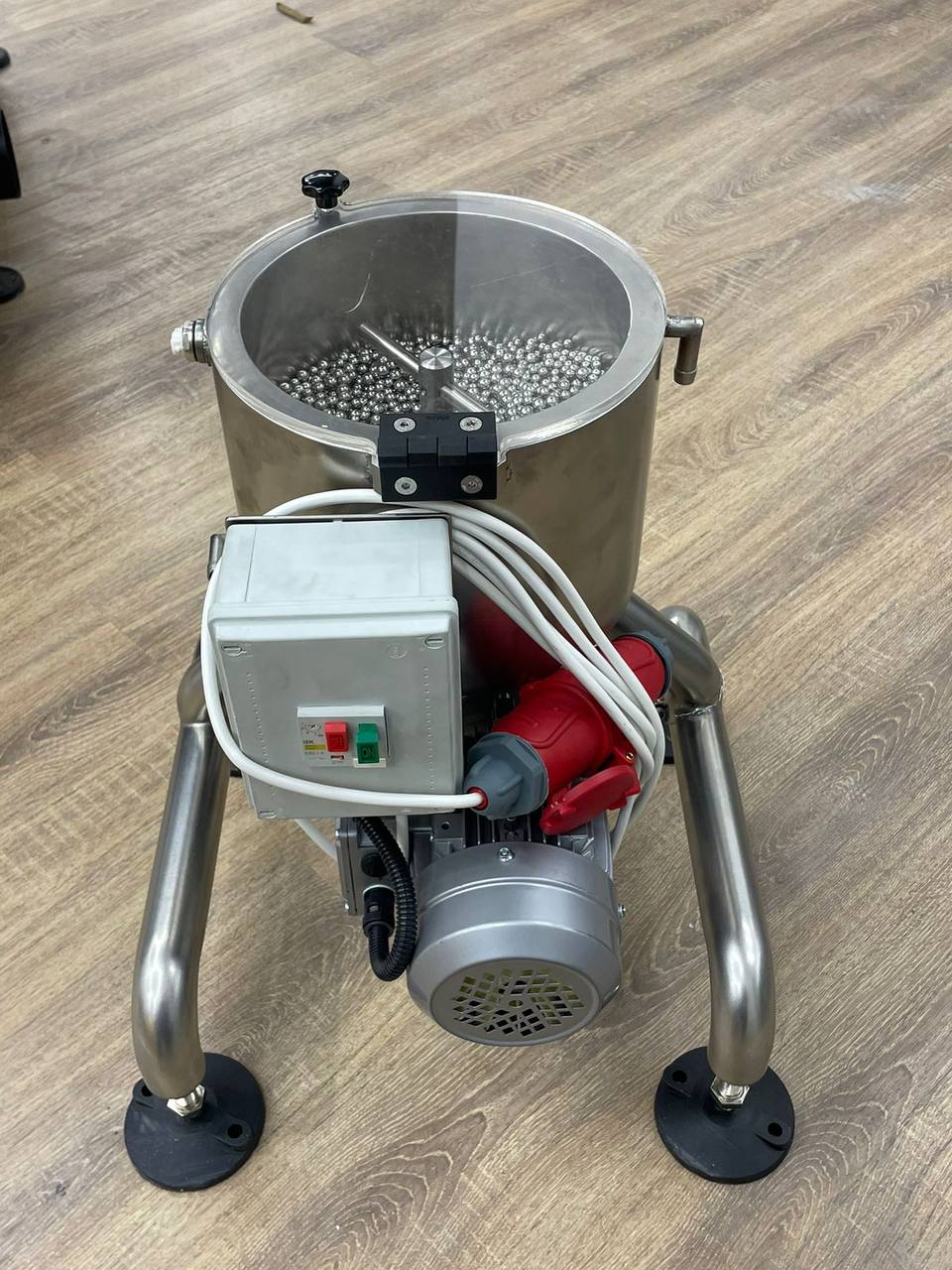 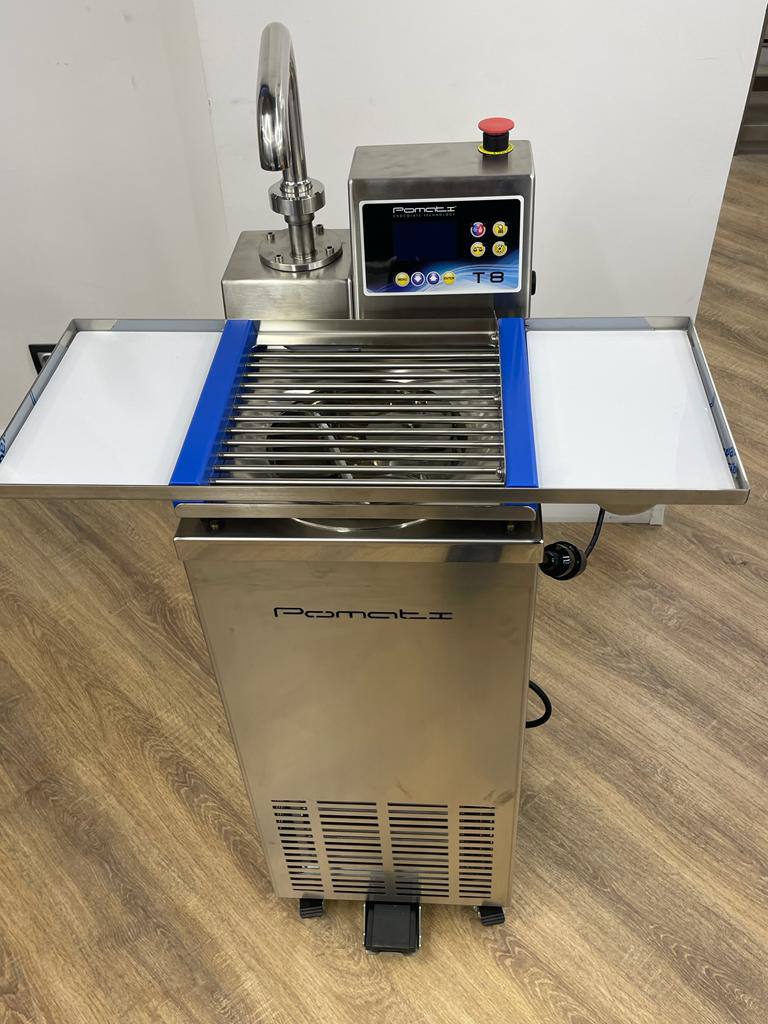 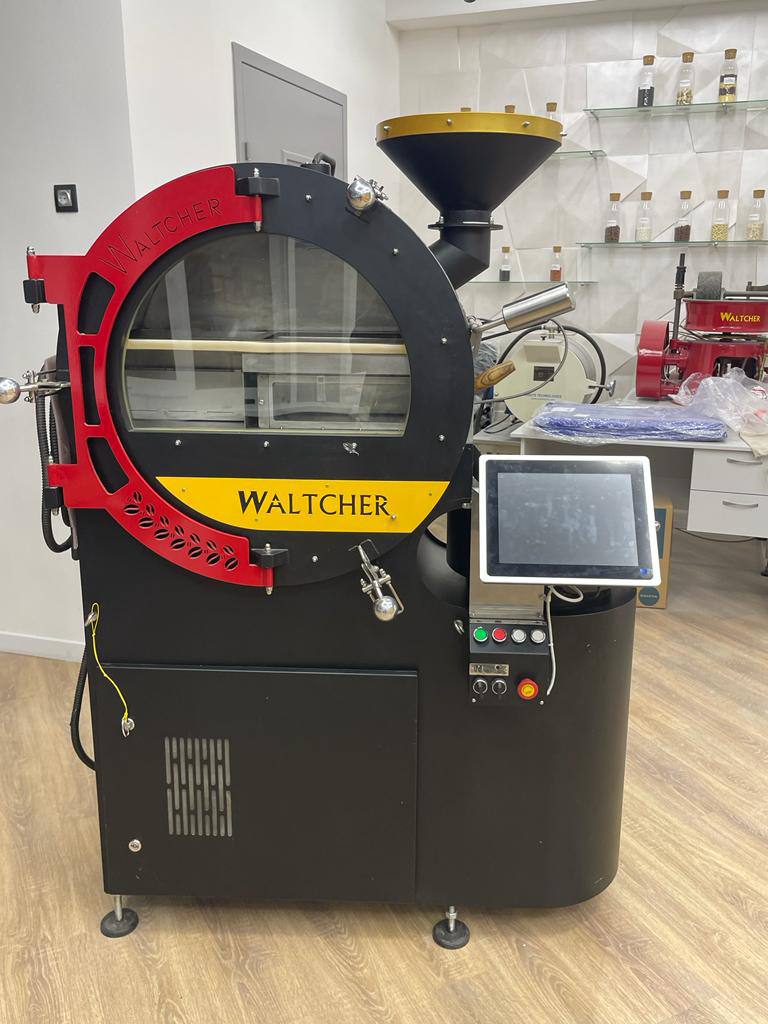 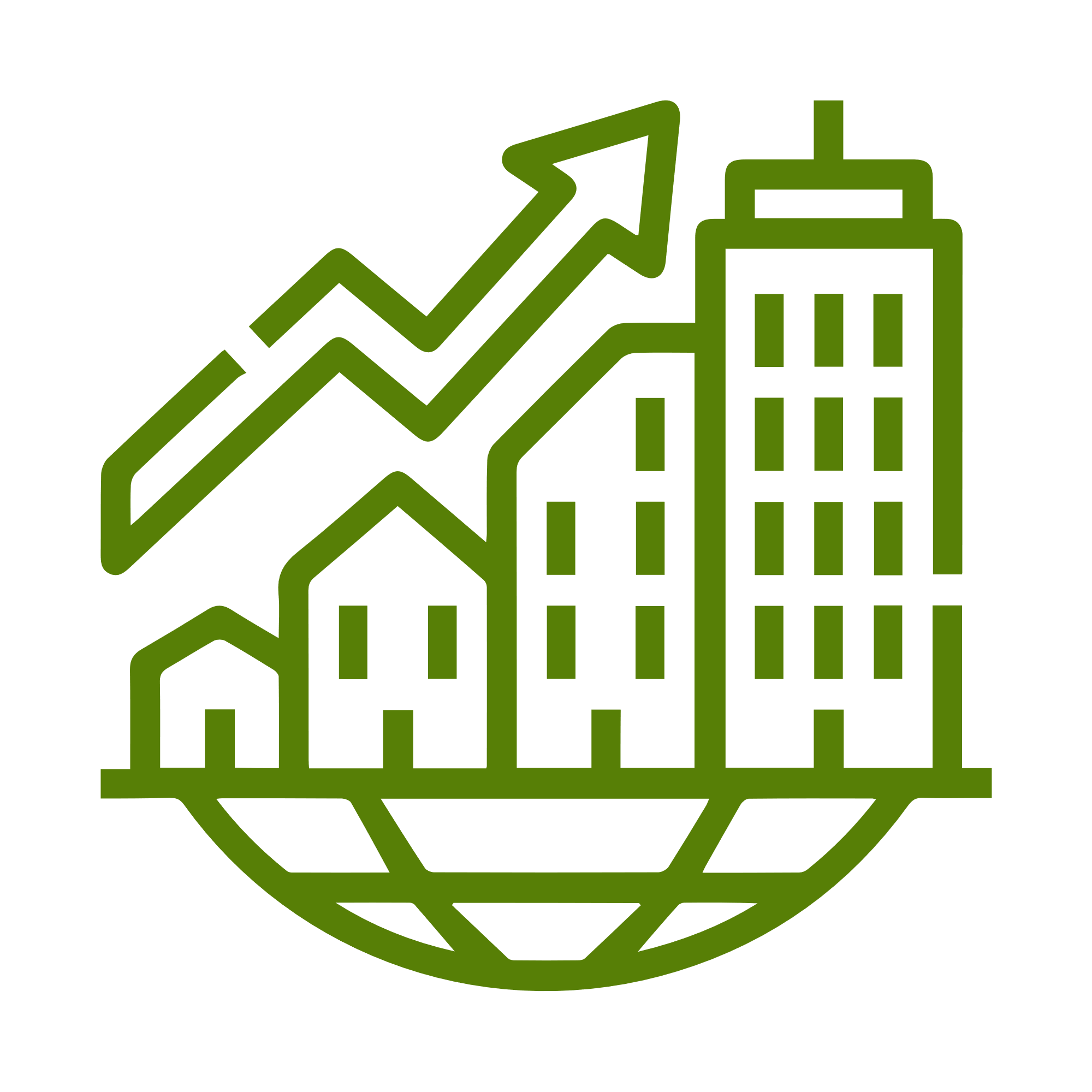 Общий бюджет подпроекта:

7 579 297,15 руб.
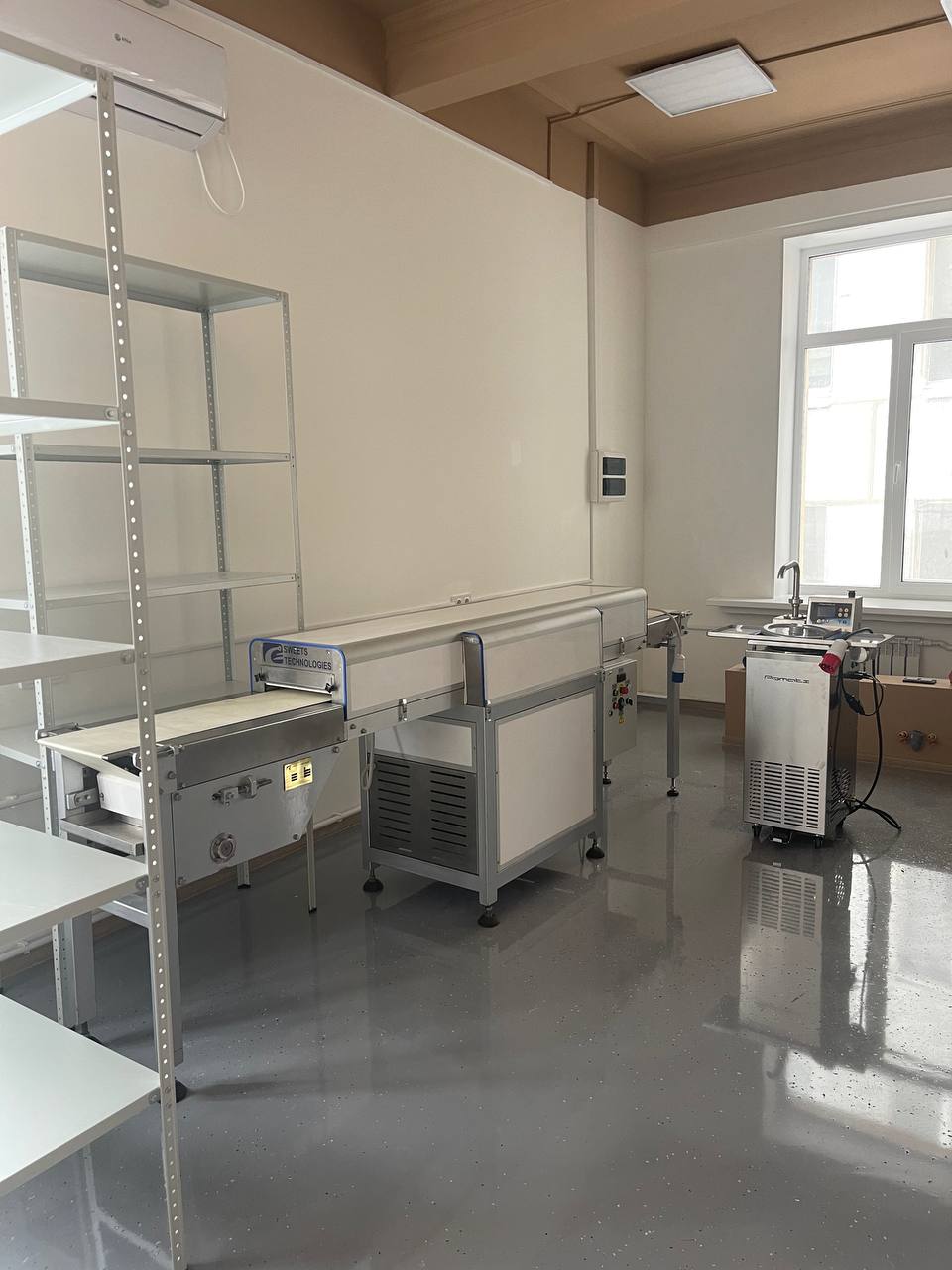 Адрес: Волоколамское шоссе, дом 11, строение 1 (пом. 259, 260)
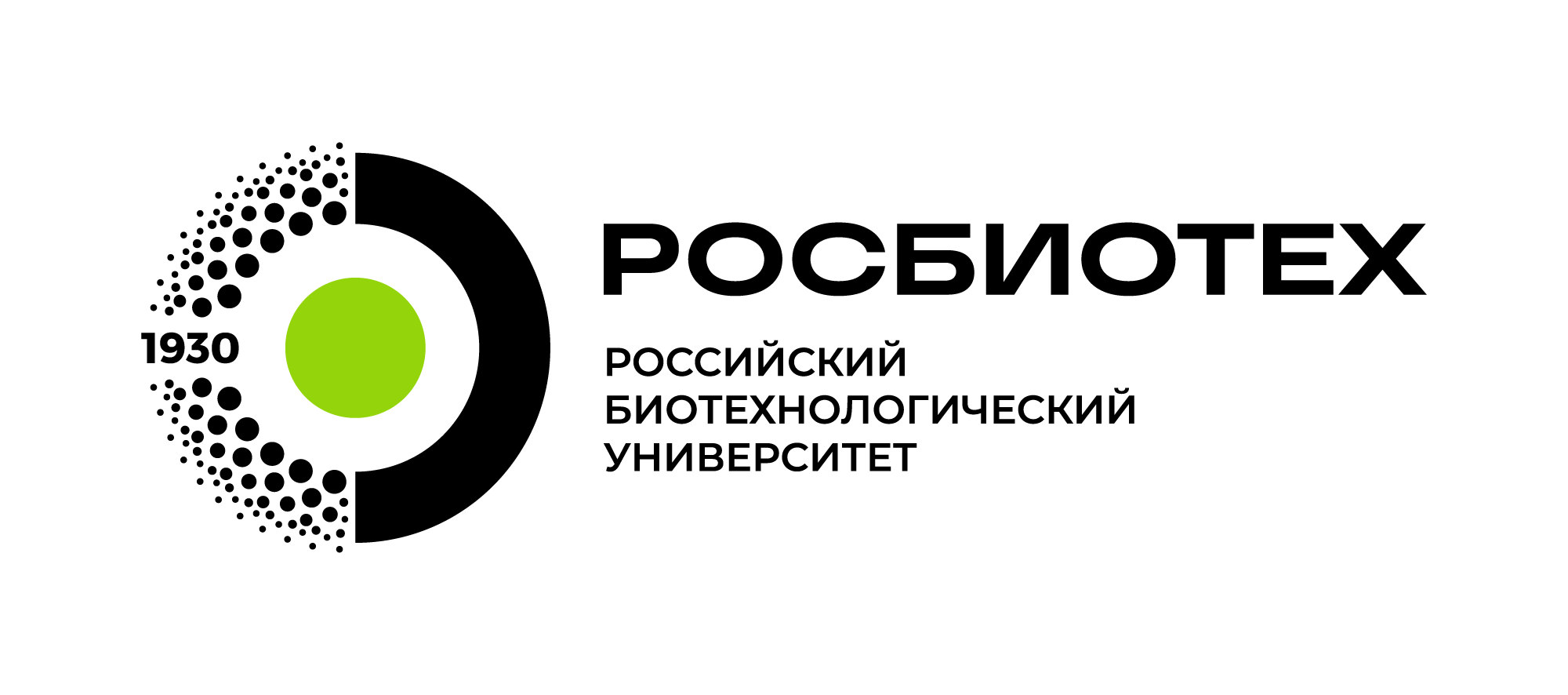 Создание 3D- принтера, печатающего вторичным гранулированным пластиком
Стратегический проект № 3
Было:
Аддитивные технологии и ингредиенты рынка FoodNet
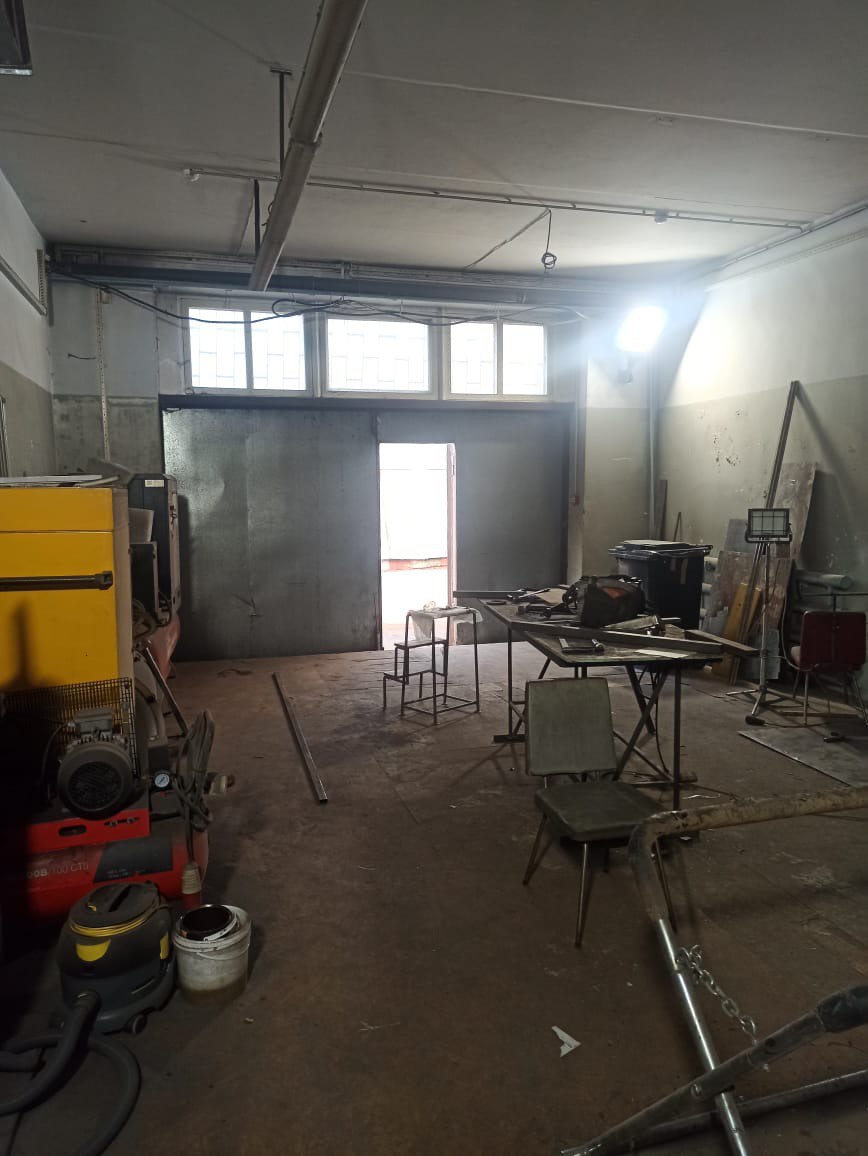 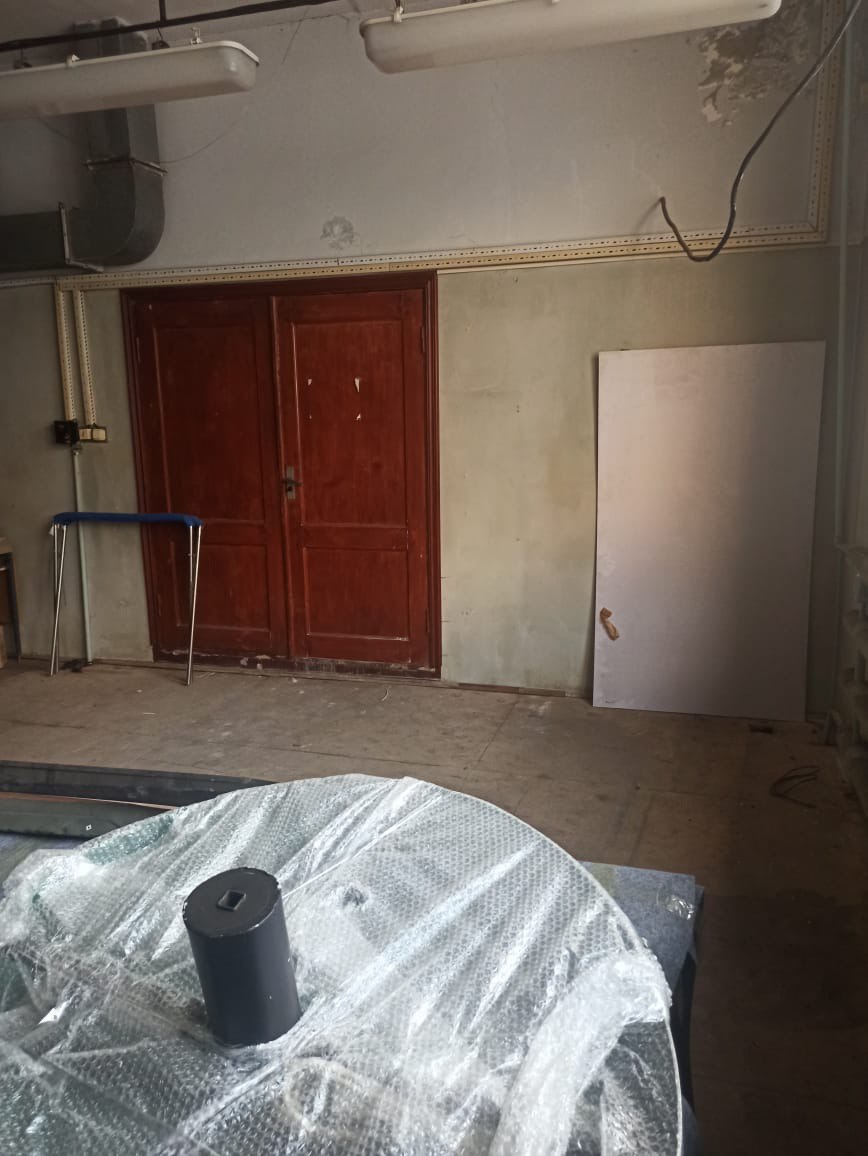 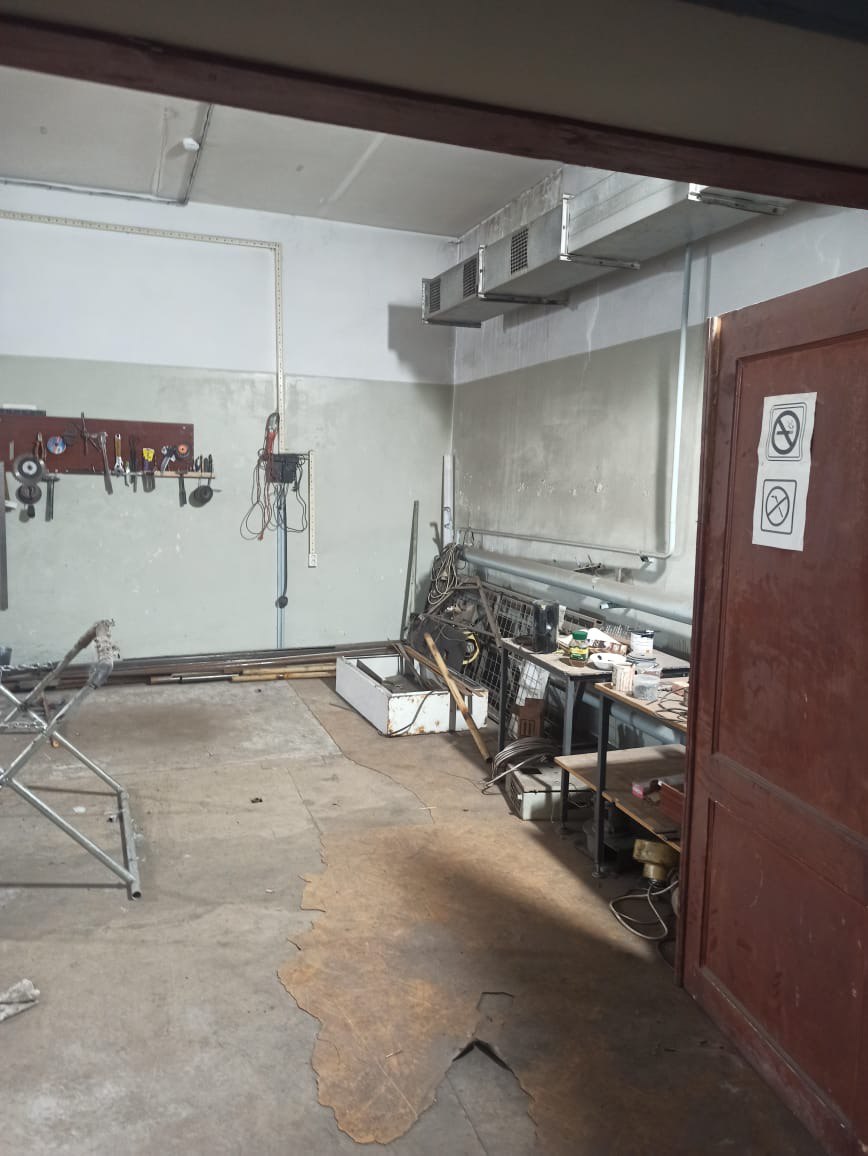 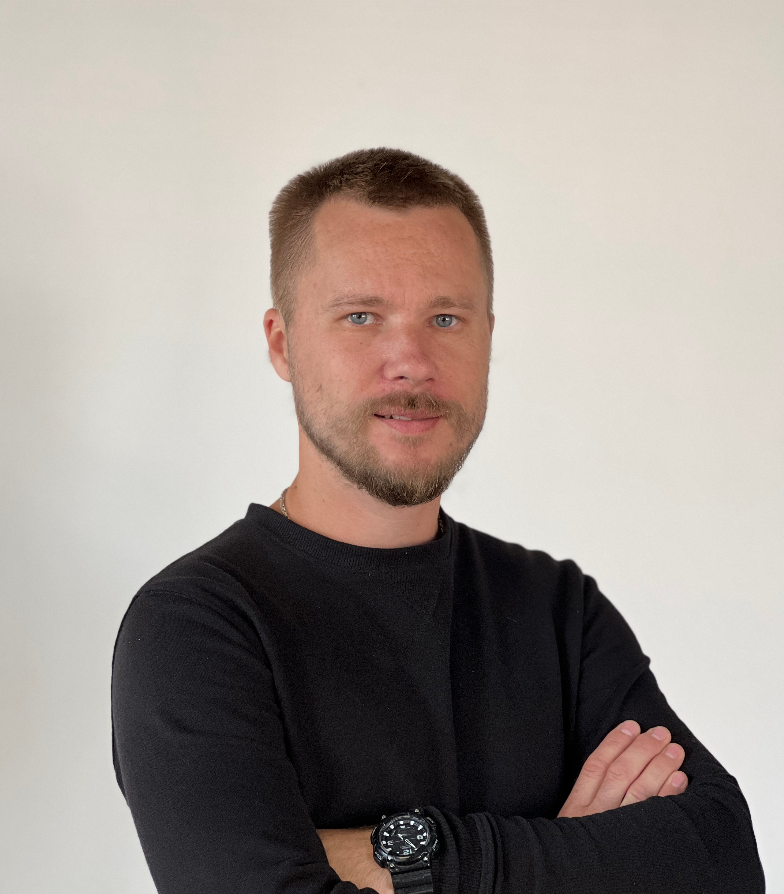 Руководитель подпроекта Дмитрий Сергеевич Кралечкин
Обнаружение ГМО
Цели:

1. Разработка аддитивных технологий 3D печати конструкционных изделий из вторичного полимерного сырья;
2. Развитие экологически безопасных технологий безотходного производства, технологий для переработки твёрдых бытовых отходов, рециклинга;
3. Развитие культуры обращения с пластиковыми отходами.


Результат:

Создано производственное и лабораторное пространство по переработке полимеров аддитивным методом на территории Университета. В настоящее время завершается сборка крупноформатного 3D-принтера, оснащённого высокопроизводительным промышленным шнековым экструдером, с целью дальнейшего использования для производства изделий из вторичного пластика по заказу индустриальных партнёров.
Стало:
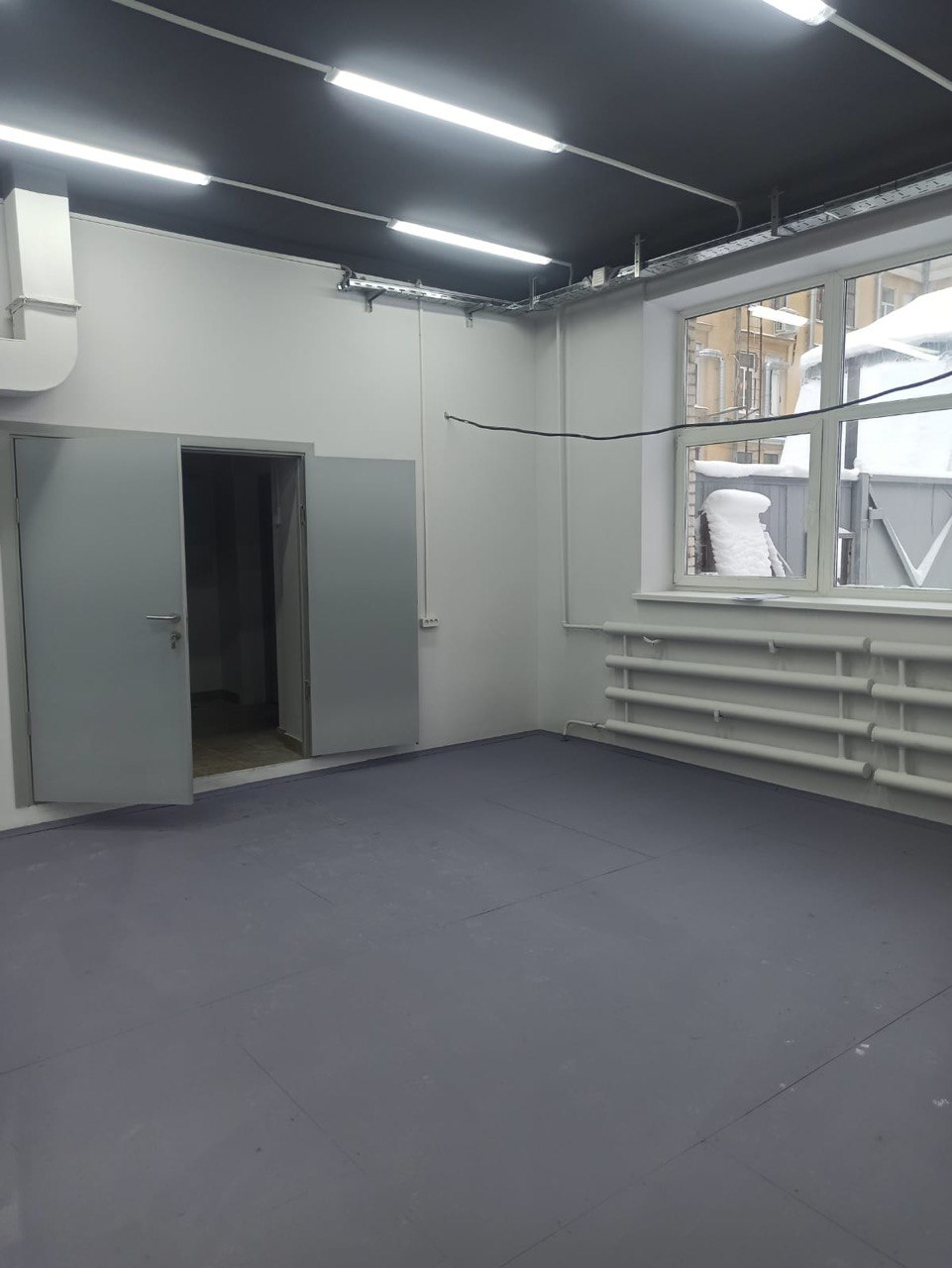 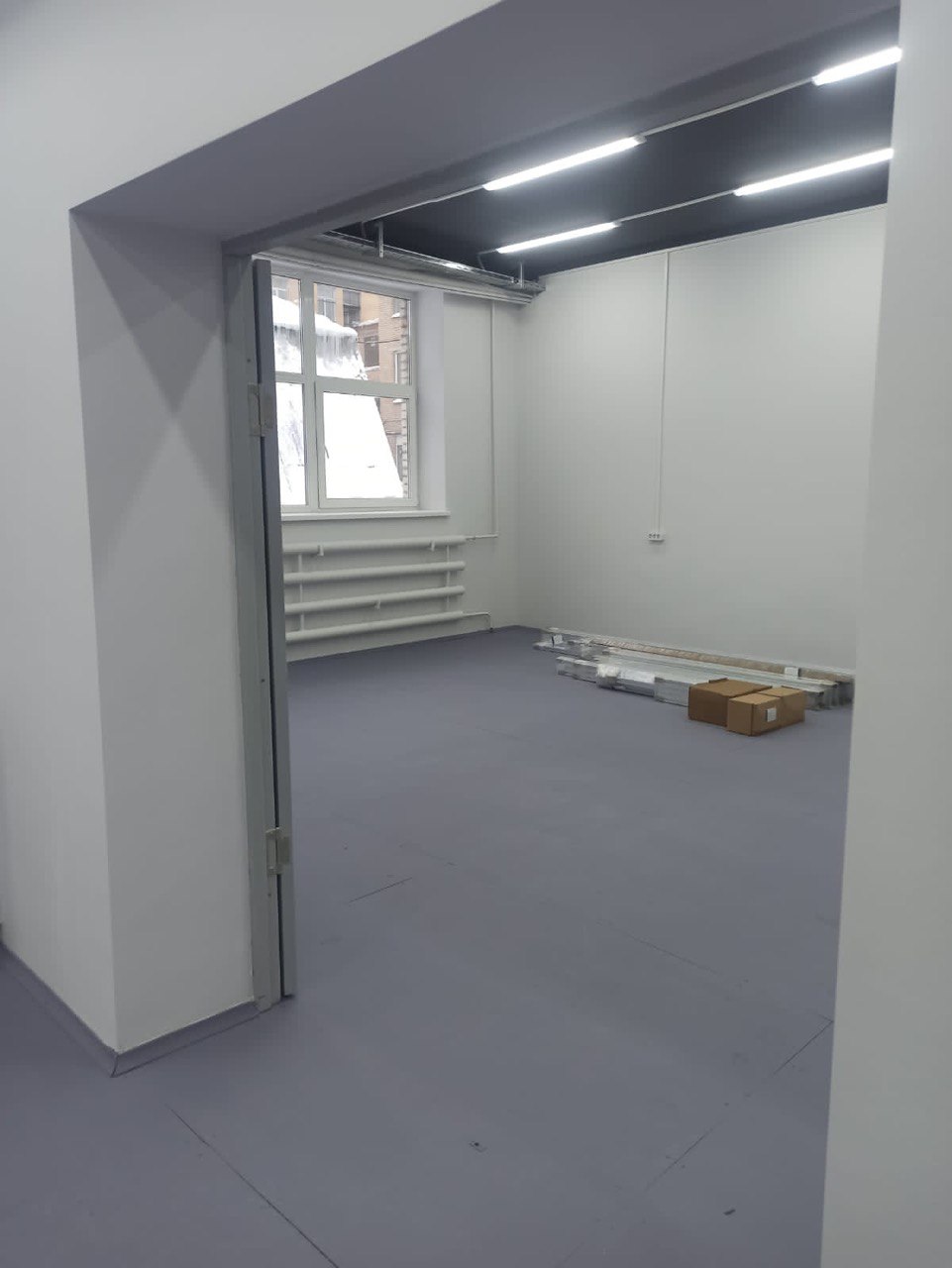 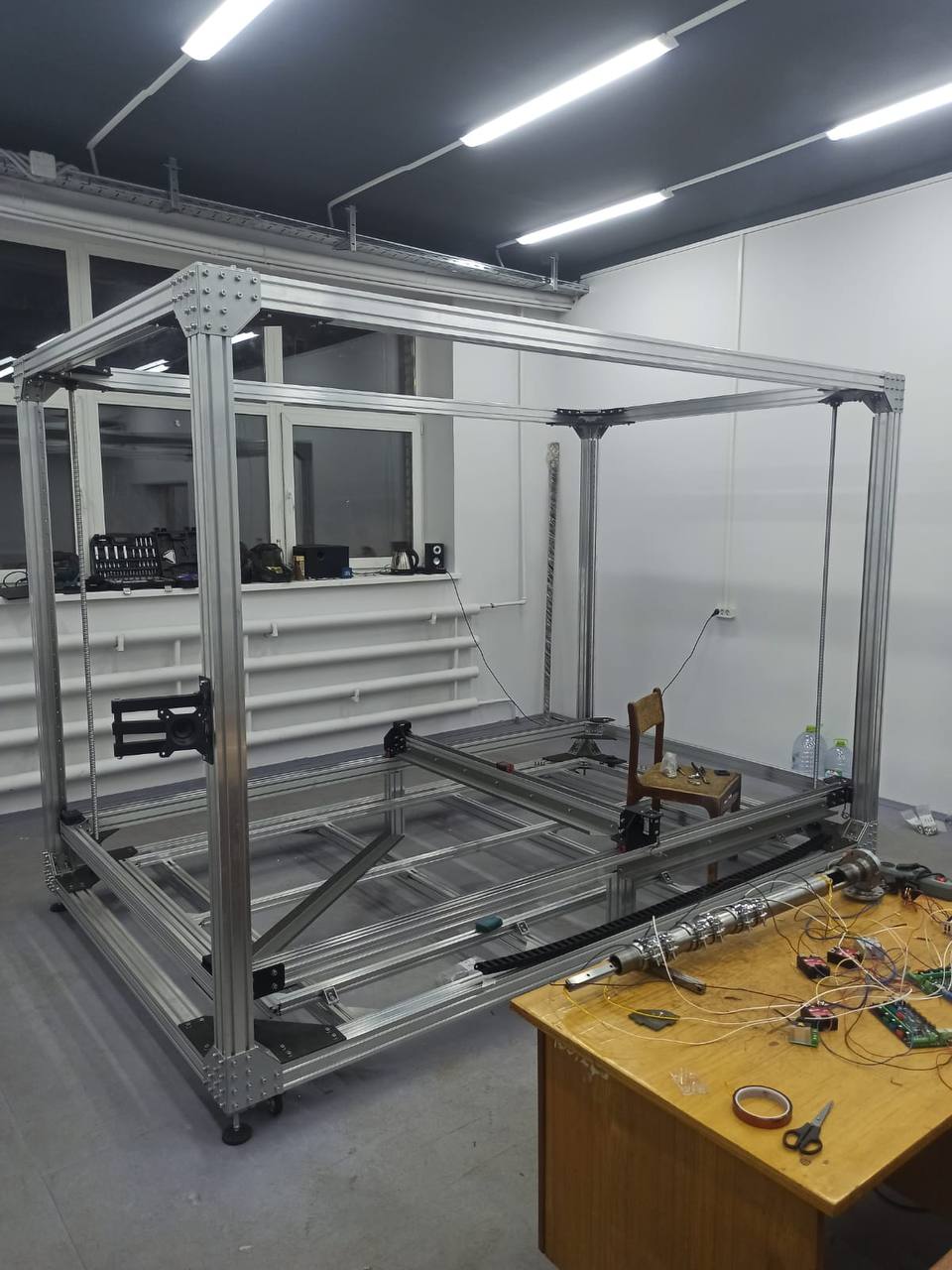 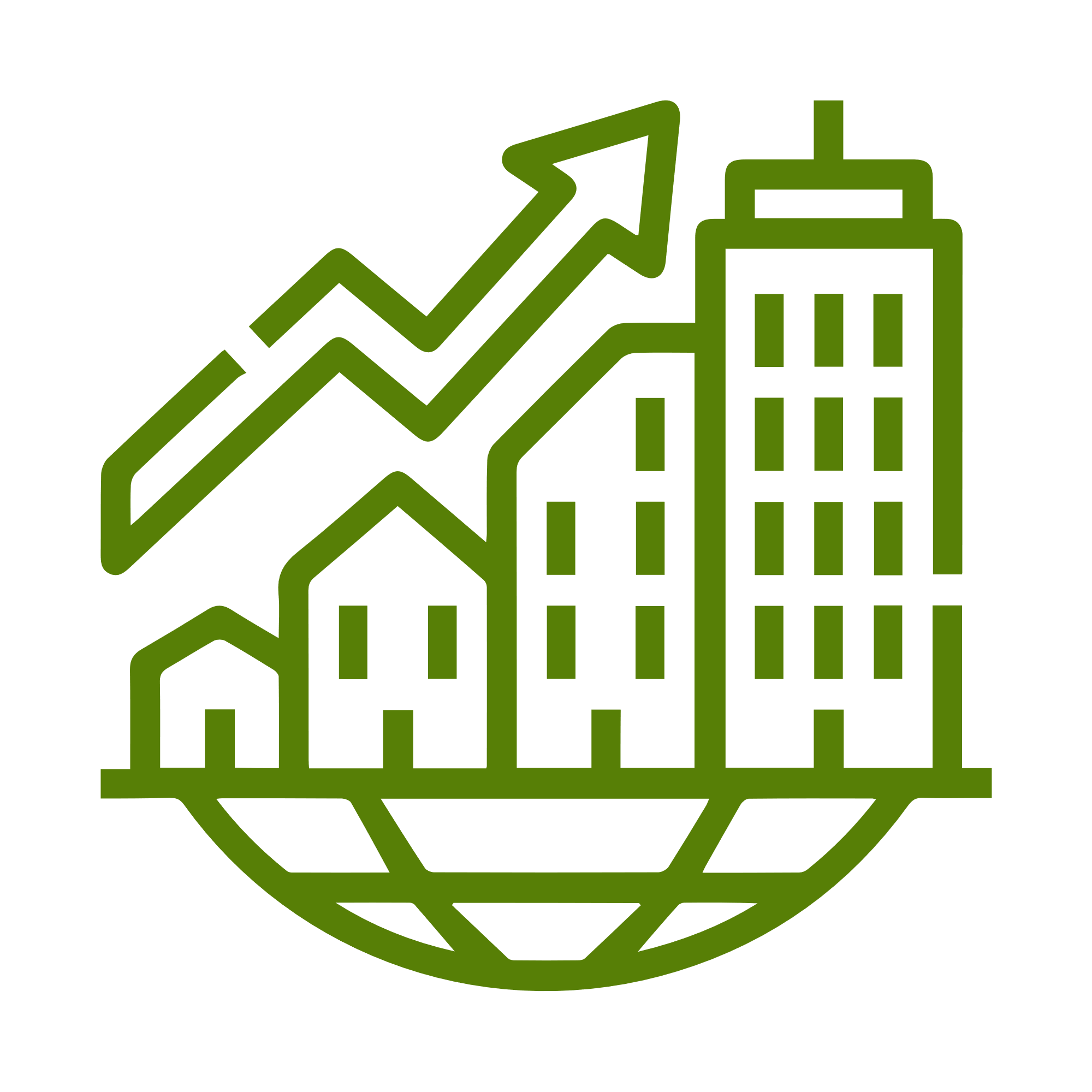 Общий бюджет подпроекта:

4 647 805,96 руб.
Адрес: Волоколамское шоссе, дом 11, строение 7
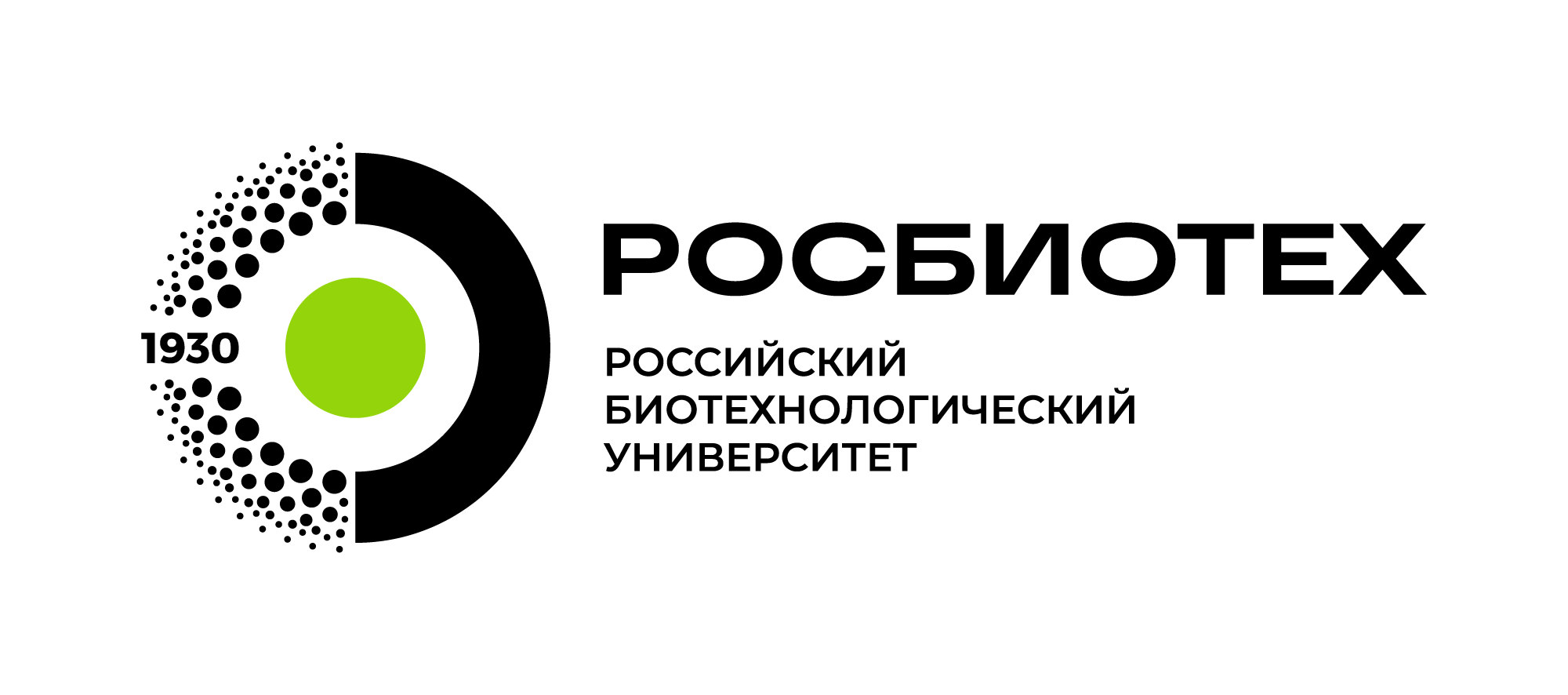 Проект решения:
Утвердить отчёт о результатах реализации Программы развития университета в рамках реализации программы стратегического академического лидерства «Приоритет- 2030» в 2023 году.
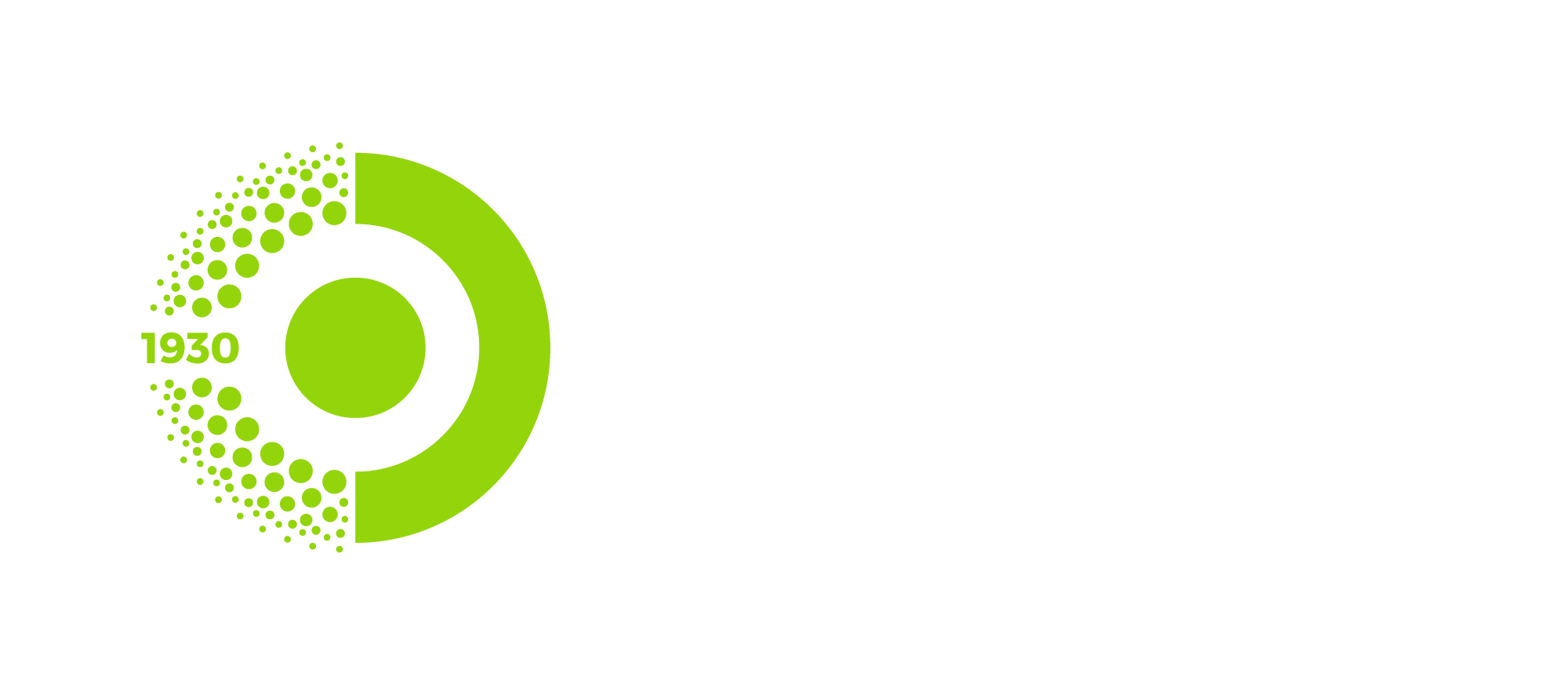 Ученый Совет
Благодарю за внимание
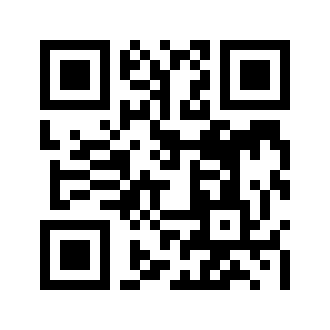 Мурина Наталья Сергеевна
Проректор по технологическим разработкам 
и коммерциализации

+7 (499) 750-01-11 доб. 7235 
murinans@mgupp.ru